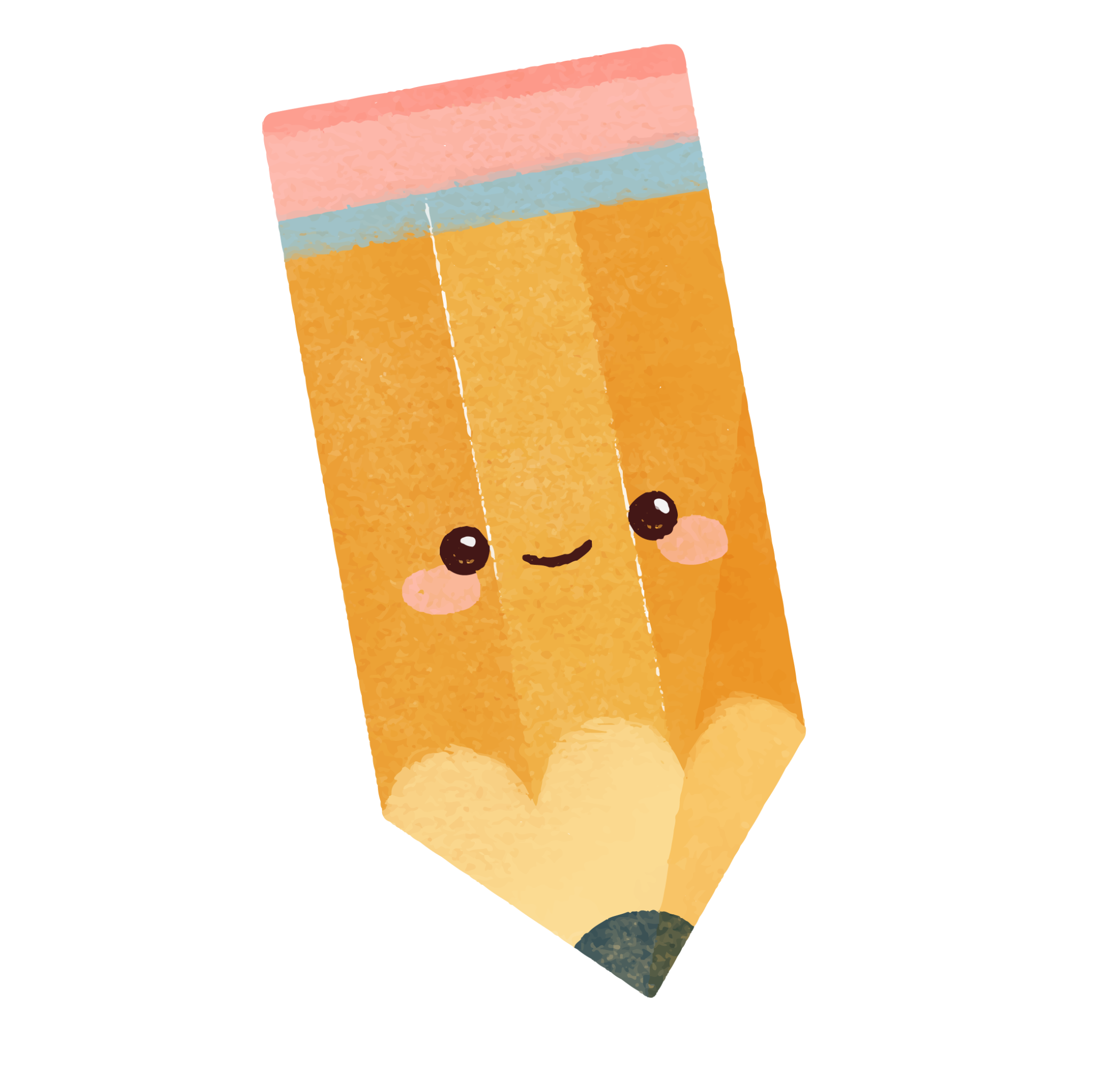 CHÀO MỪNG CÁC EM ĐẾN VỚI TIẾT HỌC HÔM NAY!
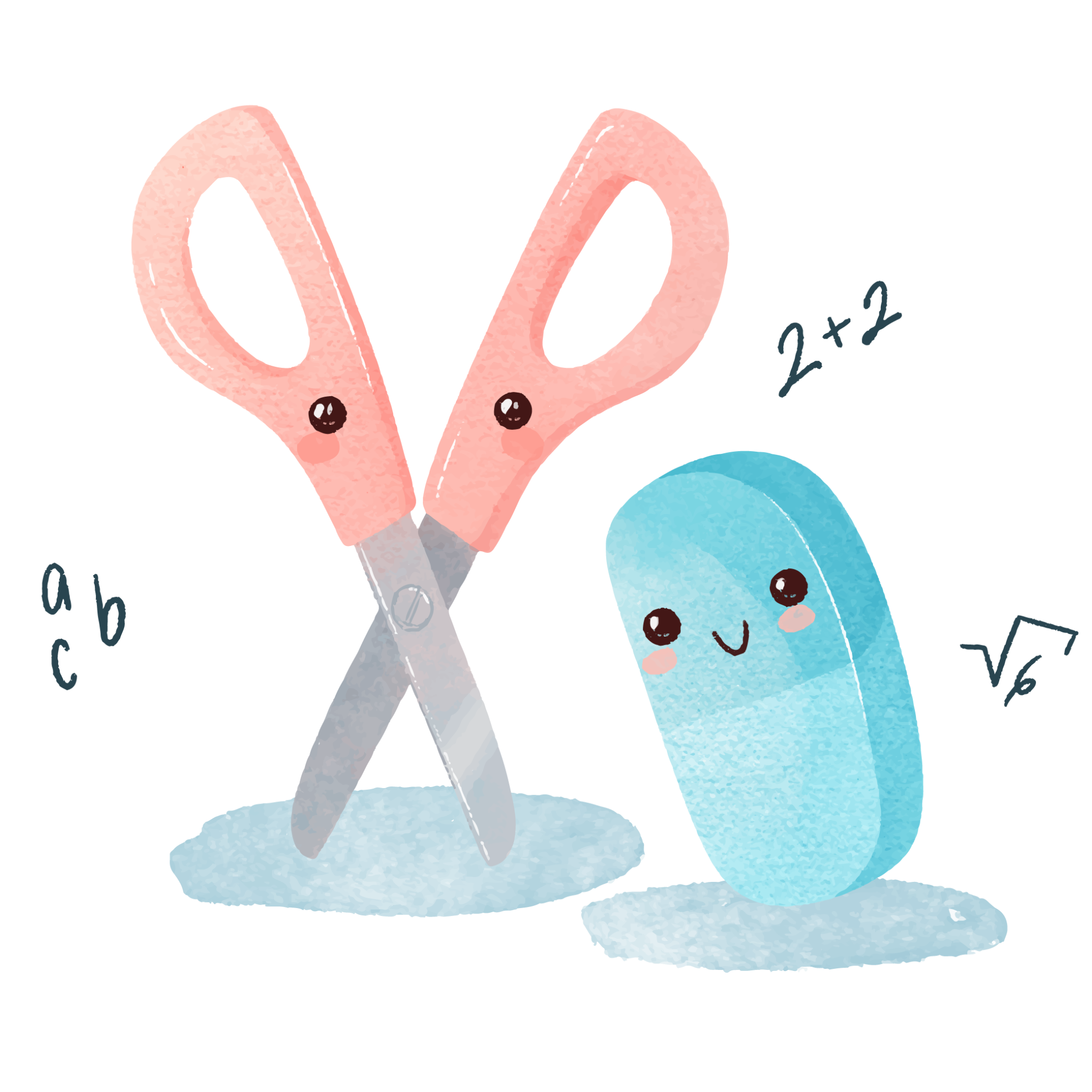 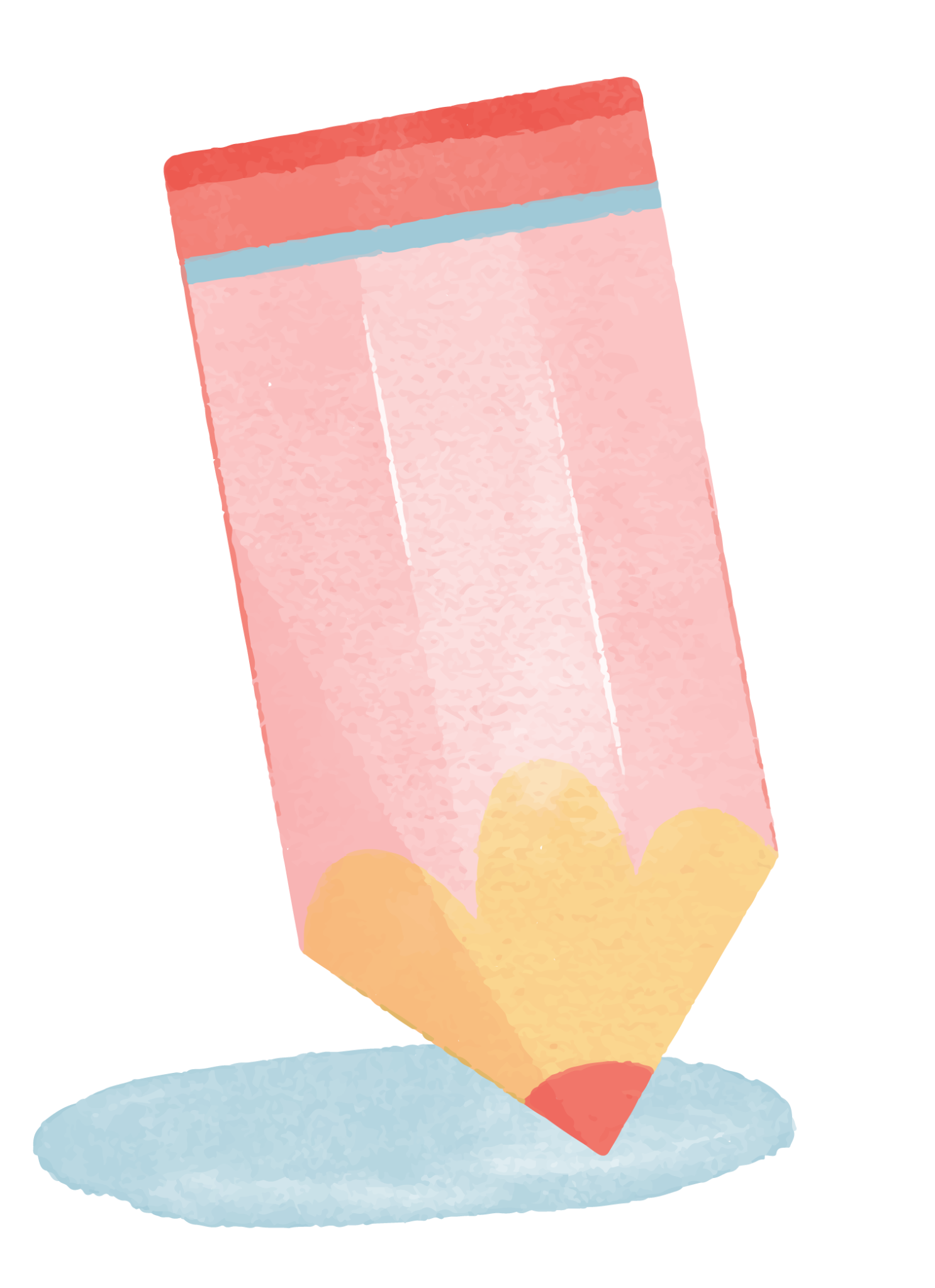 KHỞI ĐỘNG
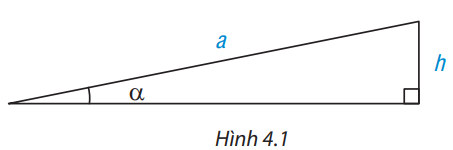 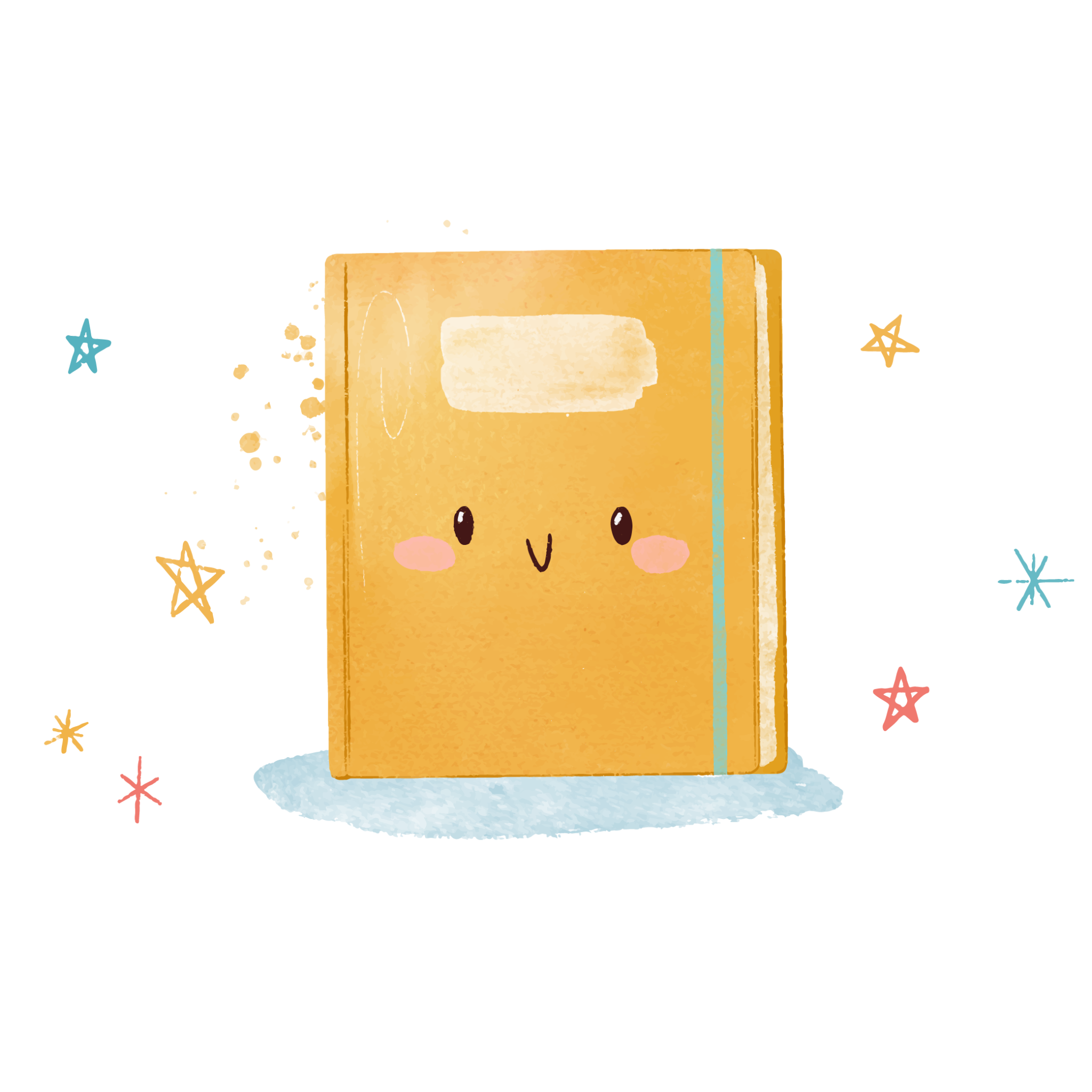 CHƯƠNG IV. HỆ THỨC LƯỢNG TRONG TAM GIÁC VUÔNG
BÀI 11. TỈ SỐ LƯỢNG GIÁC CỦA GÓC NHỌN (4 tiết)
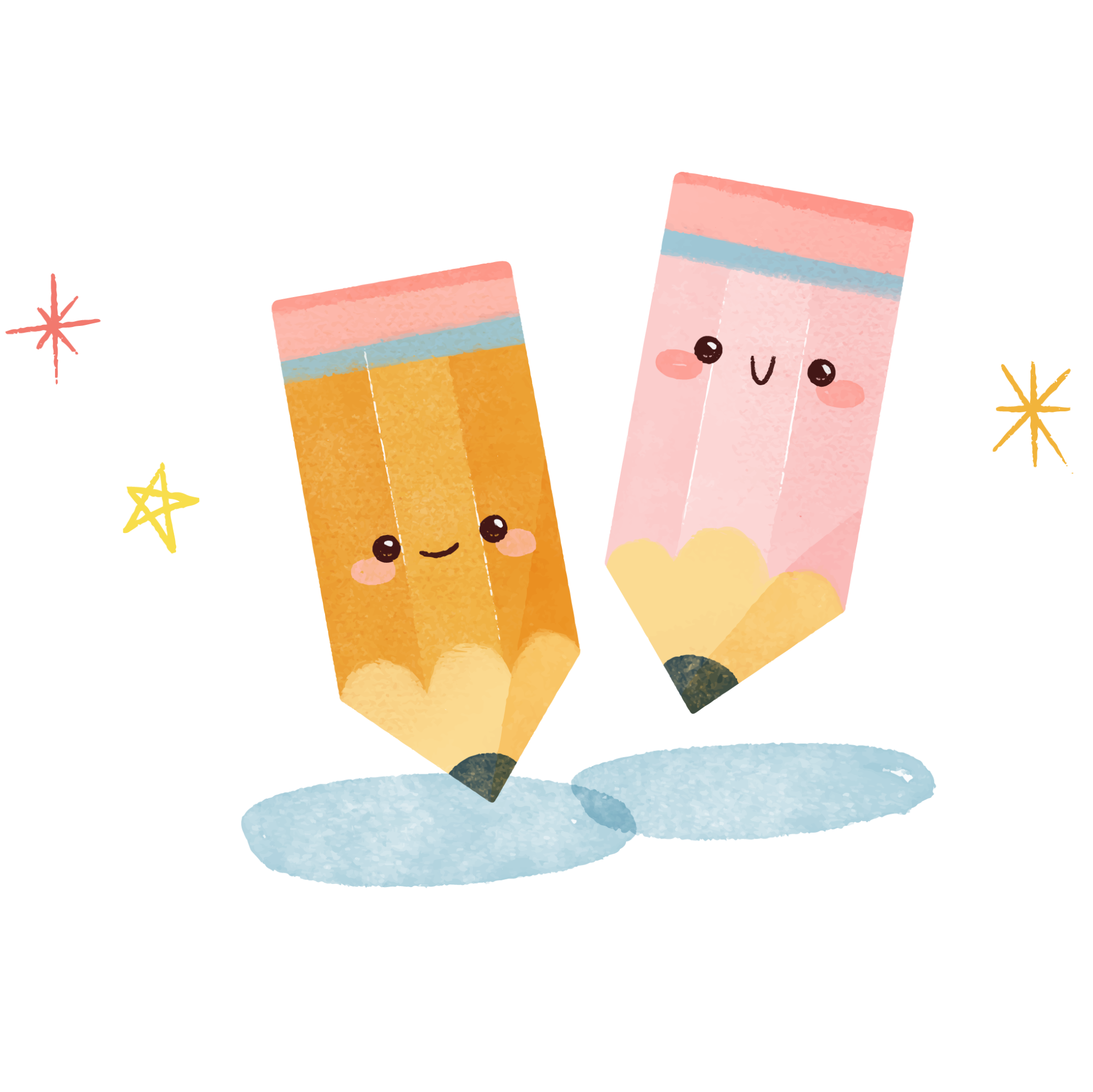 NỘI DUNG BÀI HỌC
01
Khái niệm tỉ số lượng giác của một góc nhọn
02
Tỉ số lượng giác của hai góc phụ nhau
03
Sử dụng máy tính cầm tay tính tỉ số lượng giác của một góc nhọn
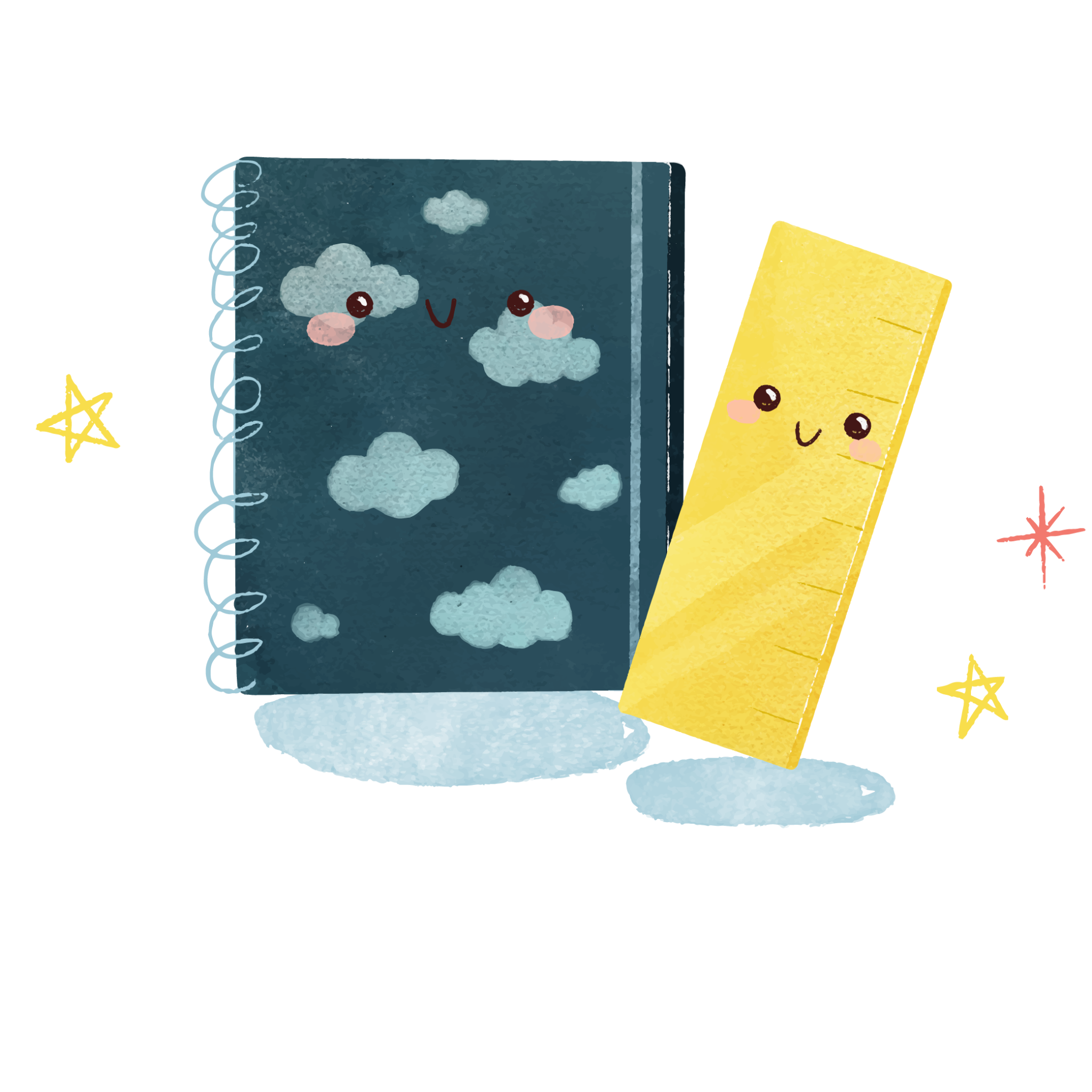 I. KHÁI NIỆM TỈ SỐ LƯỢNG GIÁC CỦA MỘT GÓC NHỌN
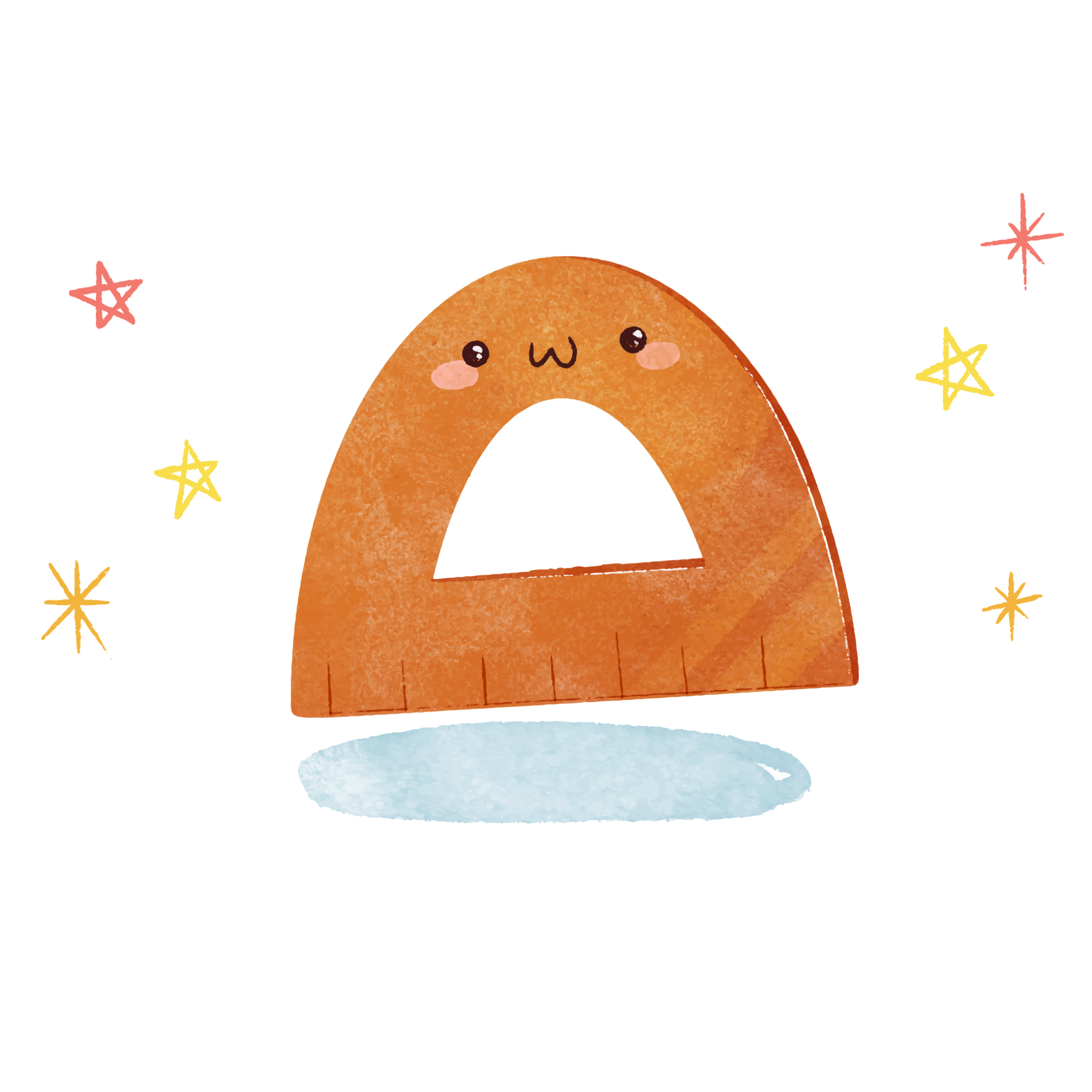 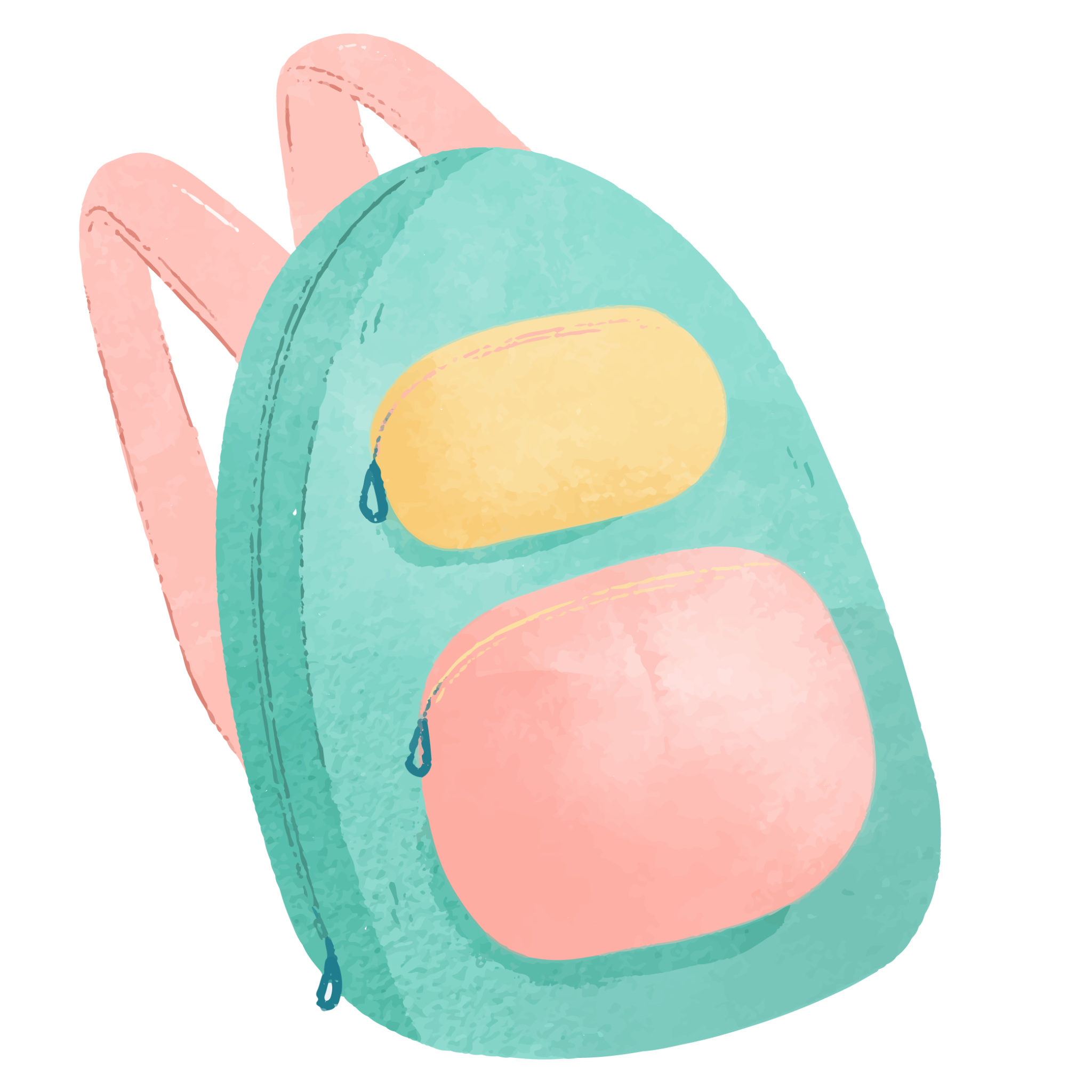 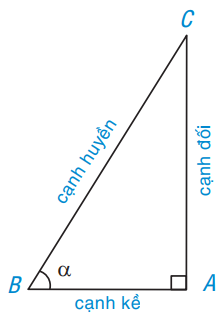 (H.4.2)
(H.4.3)
Xét góc C của tam giác ABC vuông tại A (H.4.3). Hãy chỉ ra cạnh đối và cạnh kề của góc C.
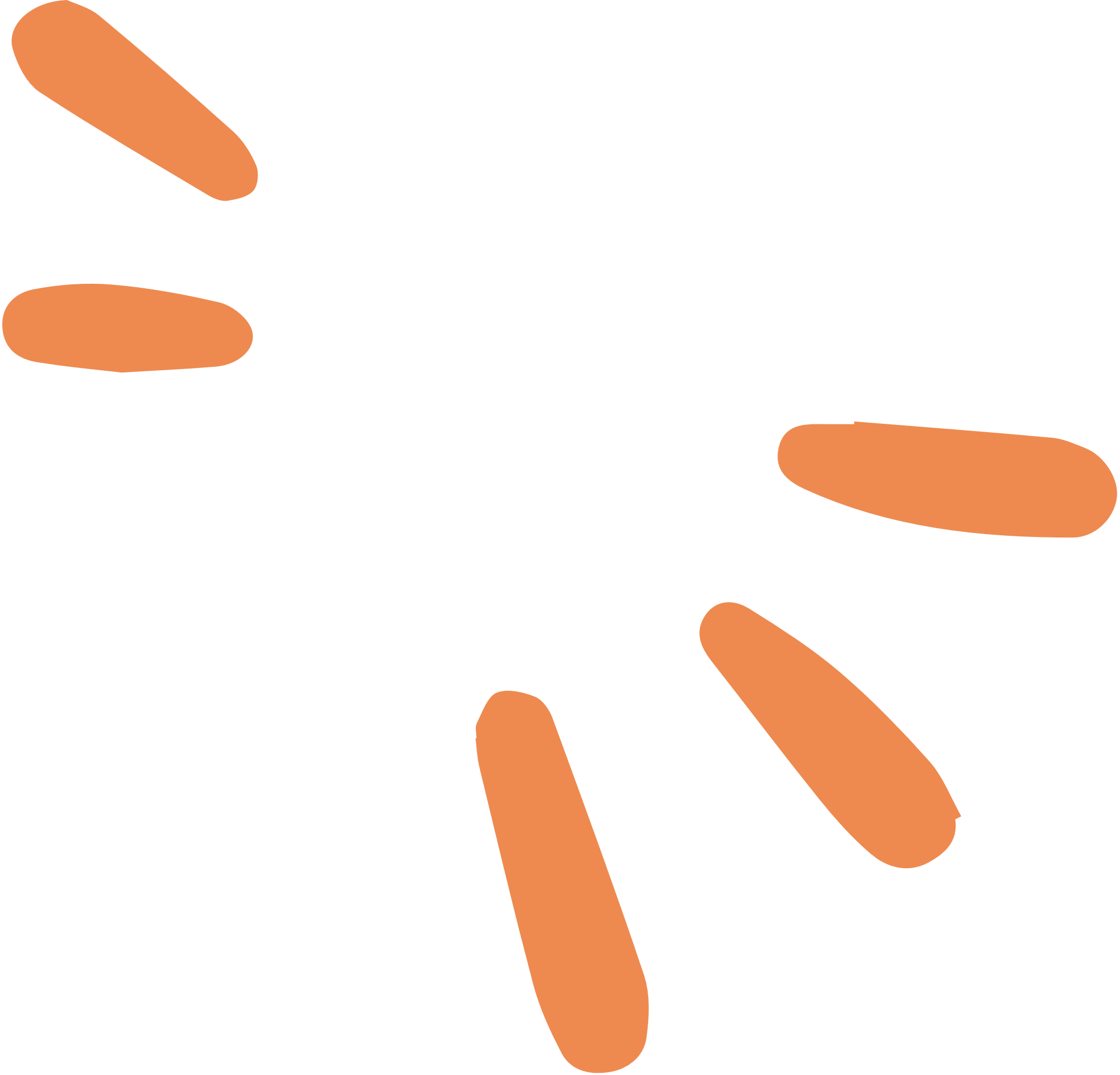 C
?
Trả lời:
Cạnh AB gọi là cạnh đối của góc C, cạnh AC được gọi là cạnh kề của góc B.
C
Khái niệm sin, côsin, tang, côtang của góc nhọn α
HĐ1
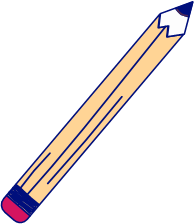 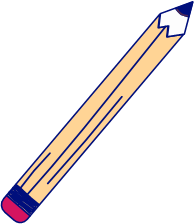 Giải:
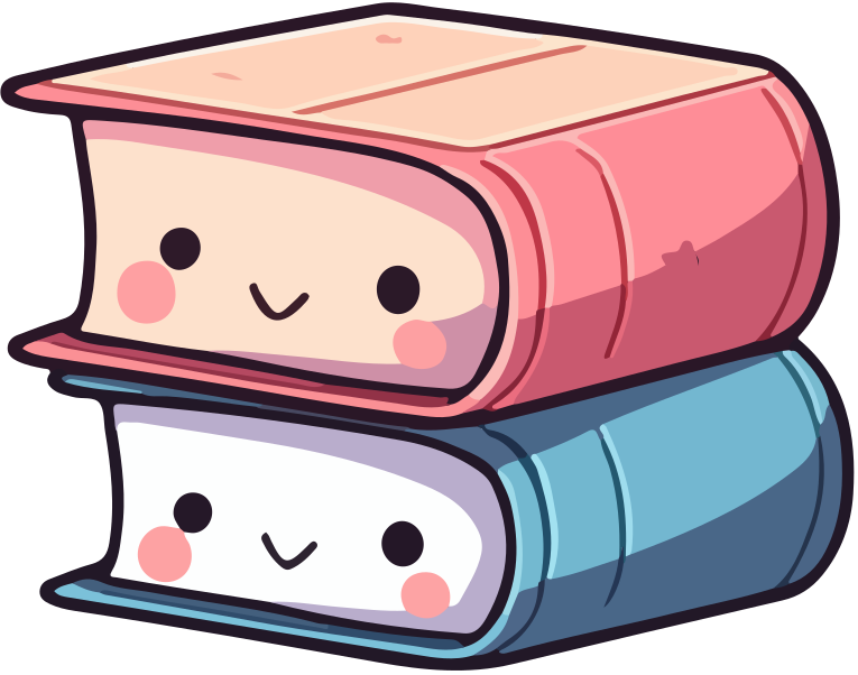 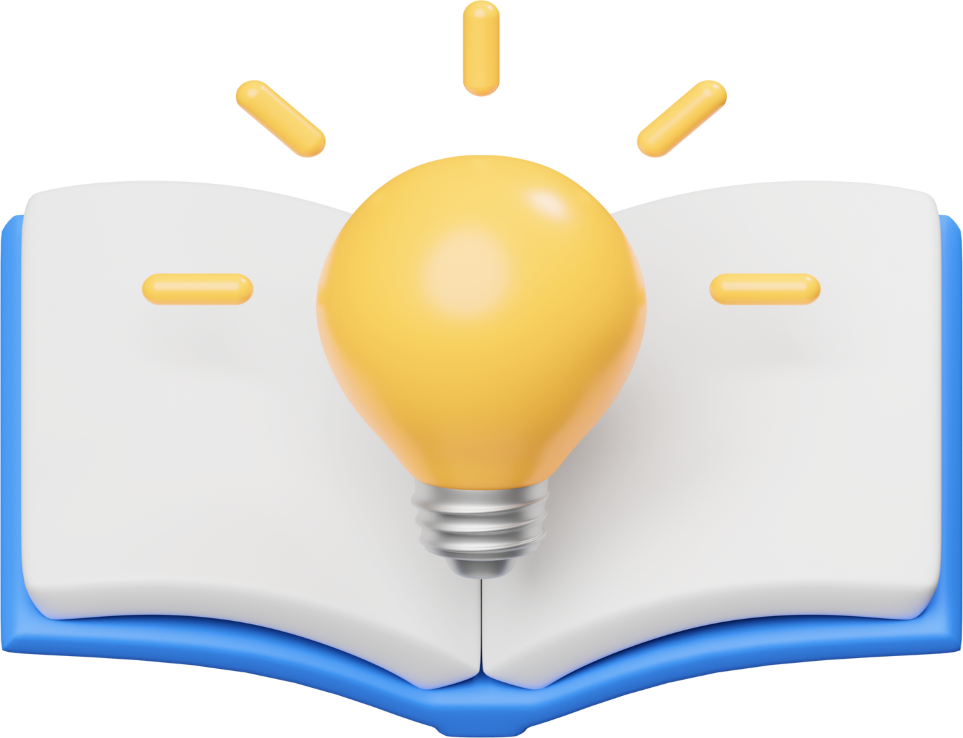 Nhận xét: Trong hình 4.4, các tam giác vuông có cùng một góc nhọn α là đồng dạng với nhau. Vì vậy tỉ số giữa cạnh đối và cạnh huyền (cạnh kề và cạnh huyền), cạnh đối và cạnh kề (cạnh kề và cạnh đối) của góc nhọn α là như nhau, cho dù độ dài các cạnh đối (các cạnh kề) của góc α và các cạnh huyền có thể khác nhau với từng tam giác. 
.
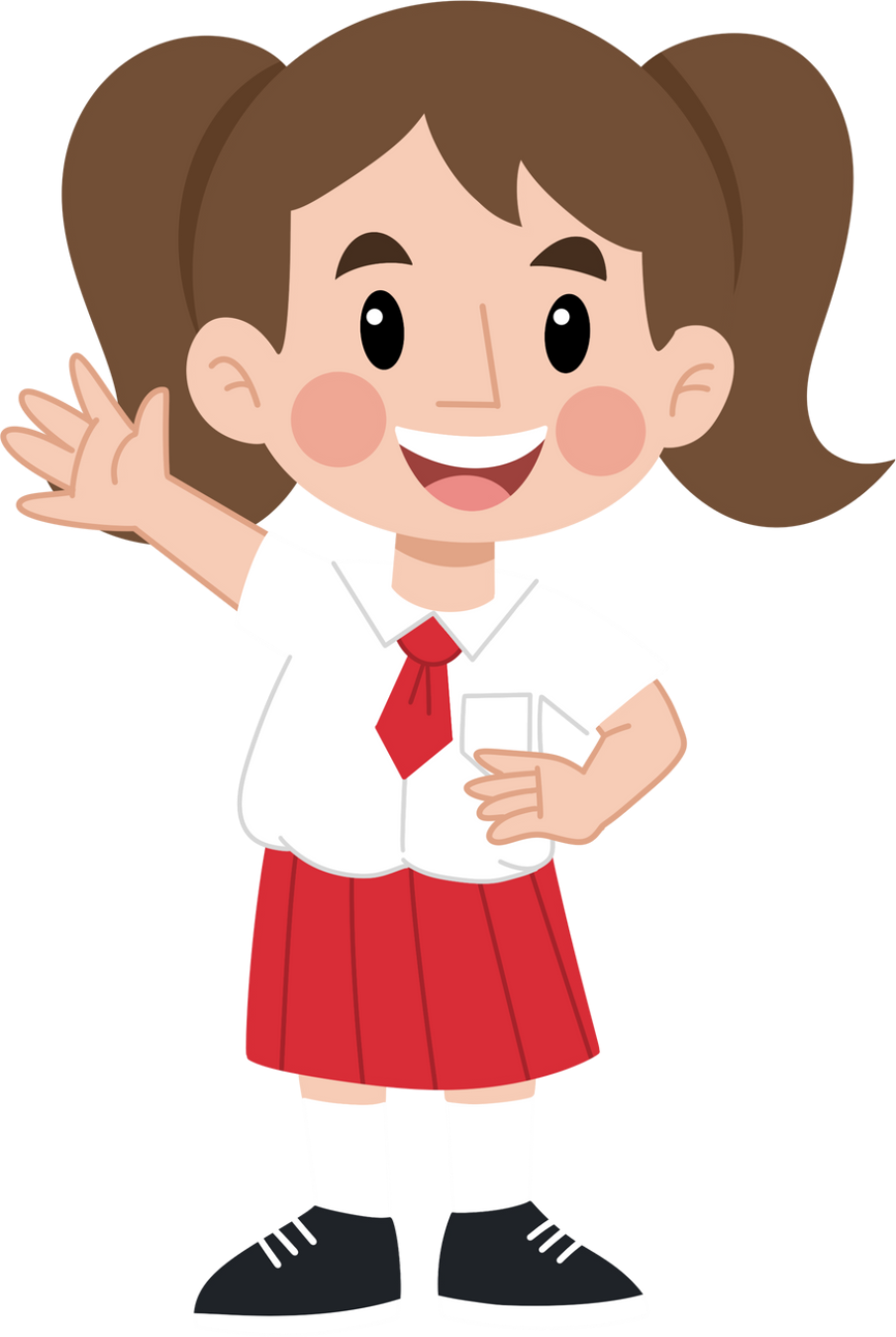 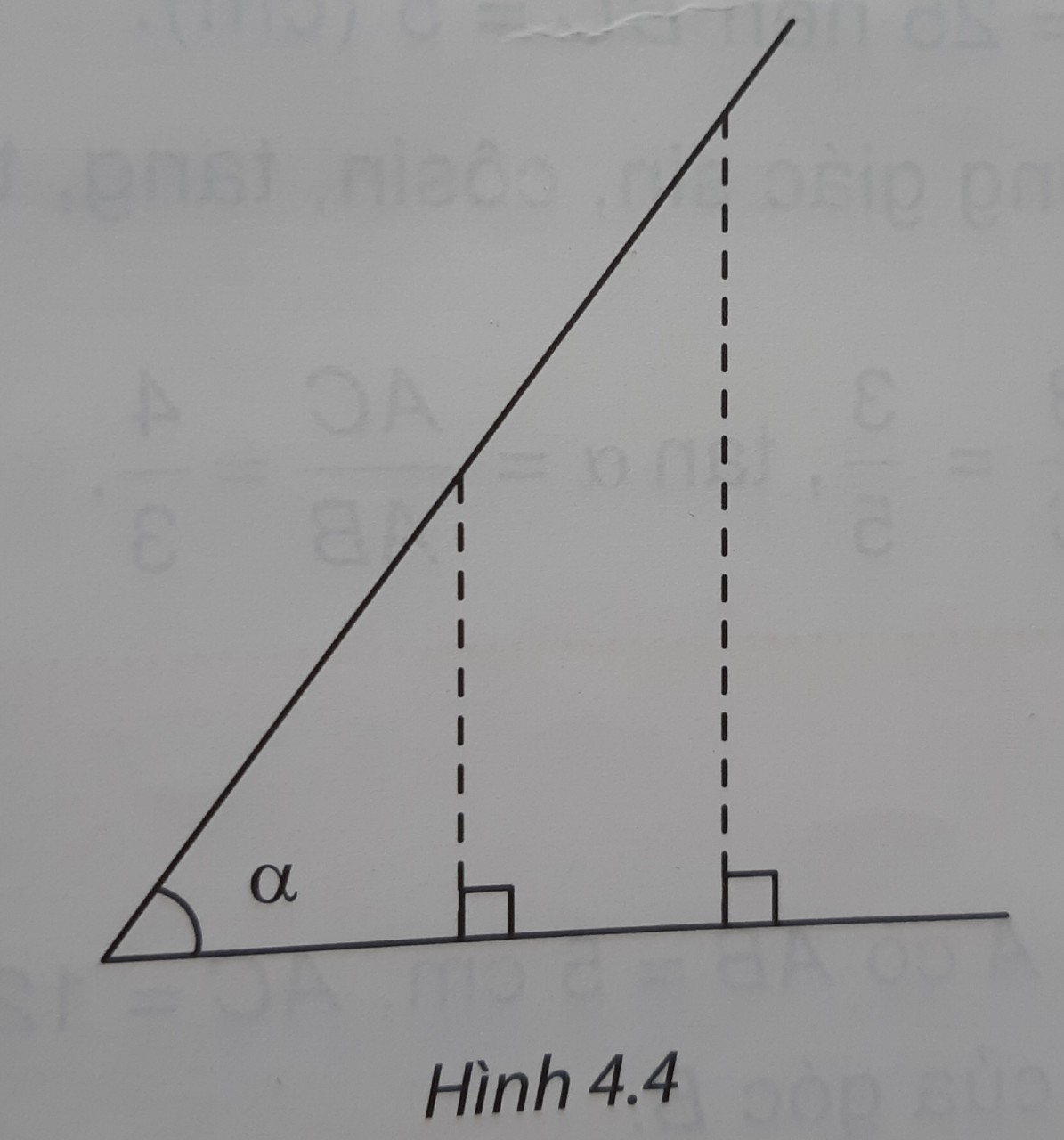 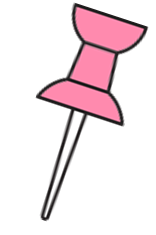 Cho góc nhọn α. Xét tam giác ABC vuông tại A có góc nhọn B bằng α
Tỉ số giữa cạnh đối và cạnh huyền được gọi là sin của góc  , kí hiệu là sin.
Tỉ số giữa cạnh kề và cạnh huyền được gọi là côsin của góc  , kí hiệu là cos.
Tỉ số giữa cạnh đối và cạnh kề được gọi là tang của góc  , kí hiệu là tan.
Tỉ số giữa cạnh kề và cạnh đối được gọi là côtang của góc  , kí hiệu là cot .
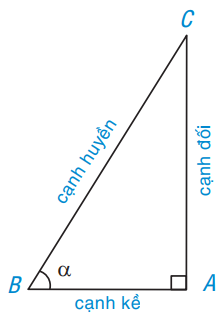 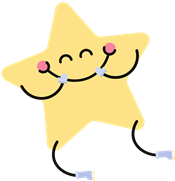 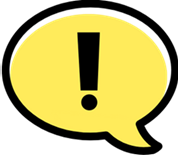 Ta có:
Chú ý
Sin, côsin của góc nhọn luôn dương và bé hơn 1 vì trong tam giác vuông cạnh huyền là lớn nhất
Ví dụ 1:
Giải
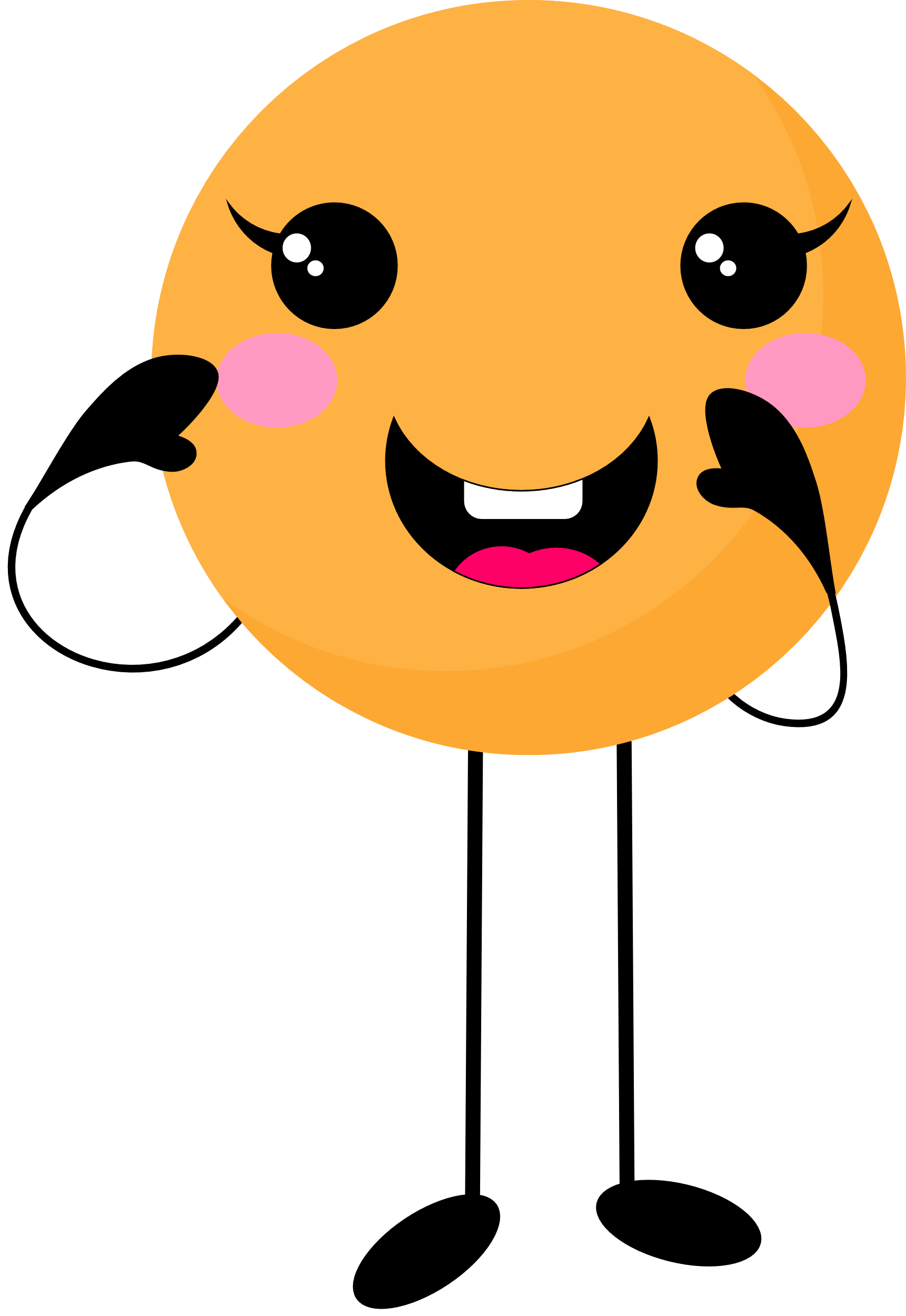 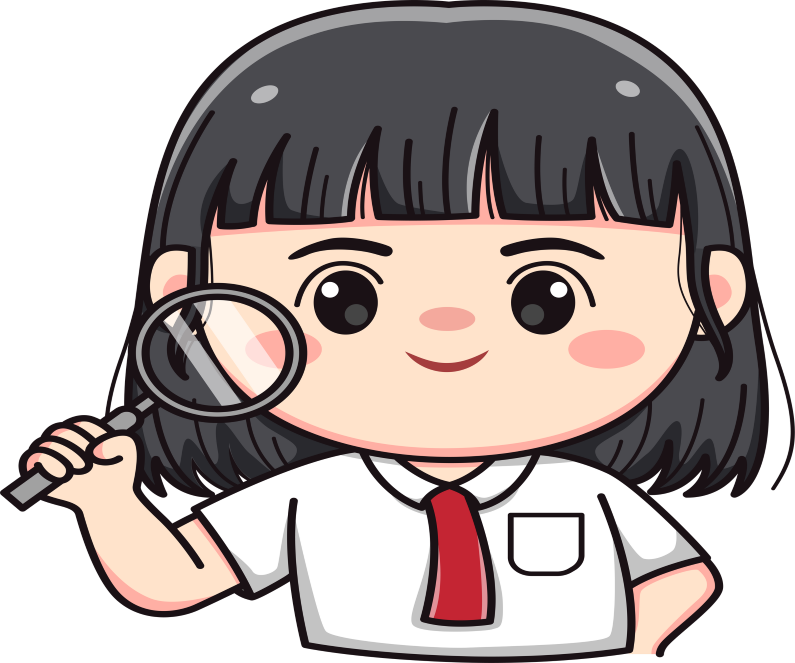 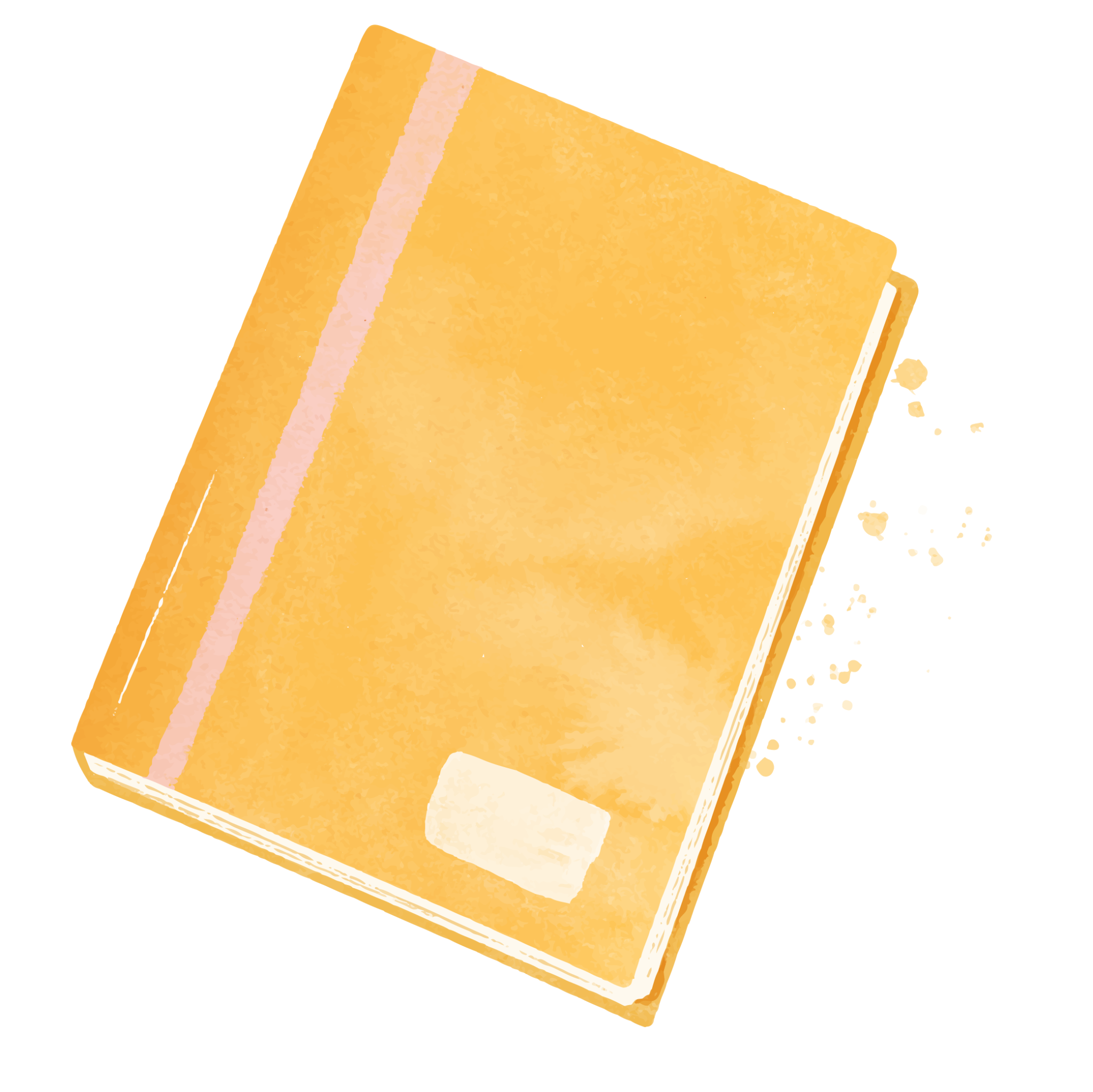 Luyện tập 1
Giải:
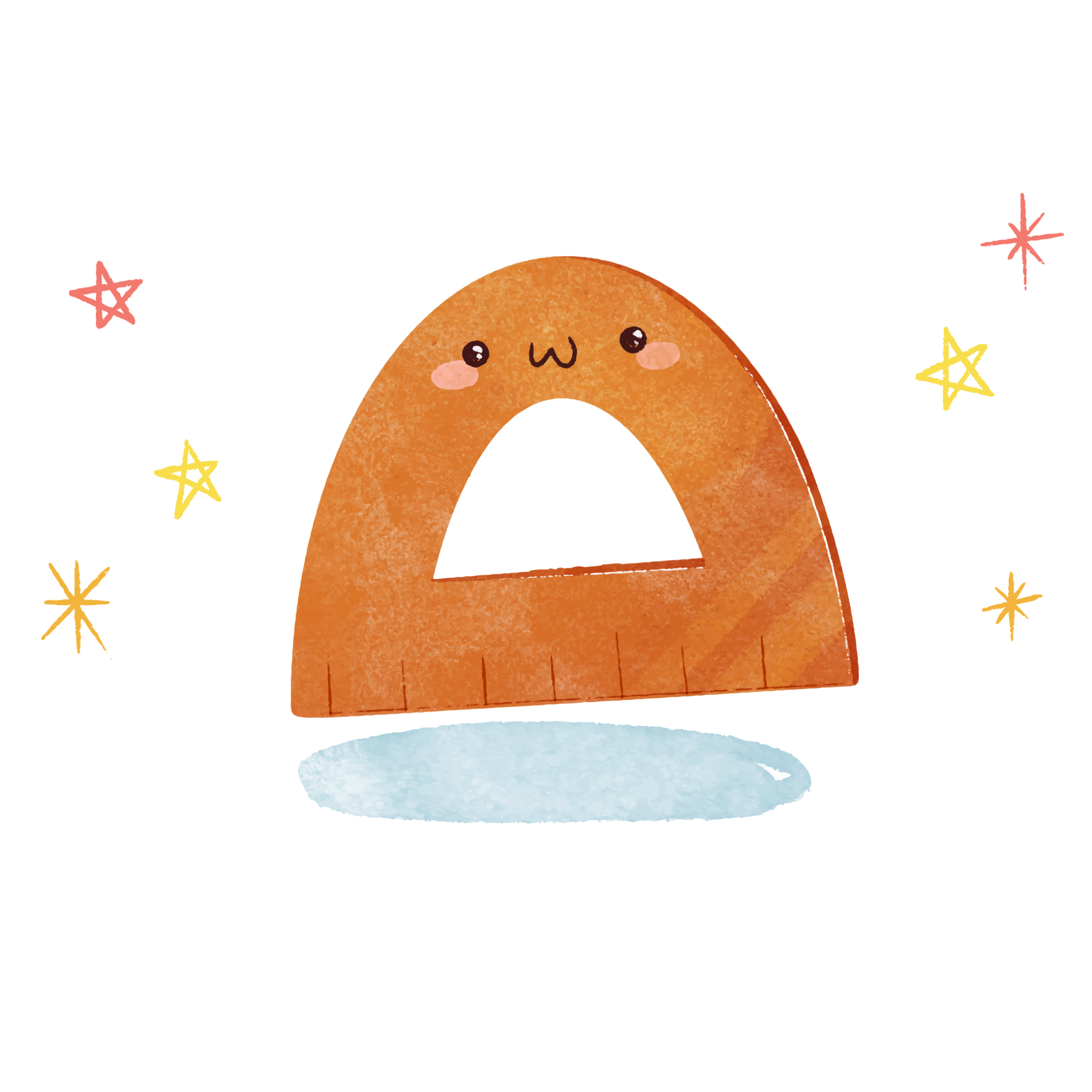 HĐ2
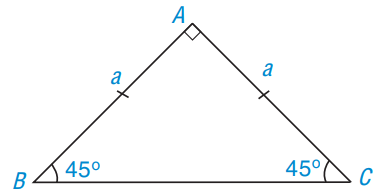 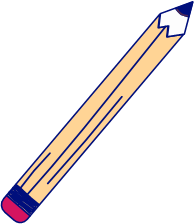 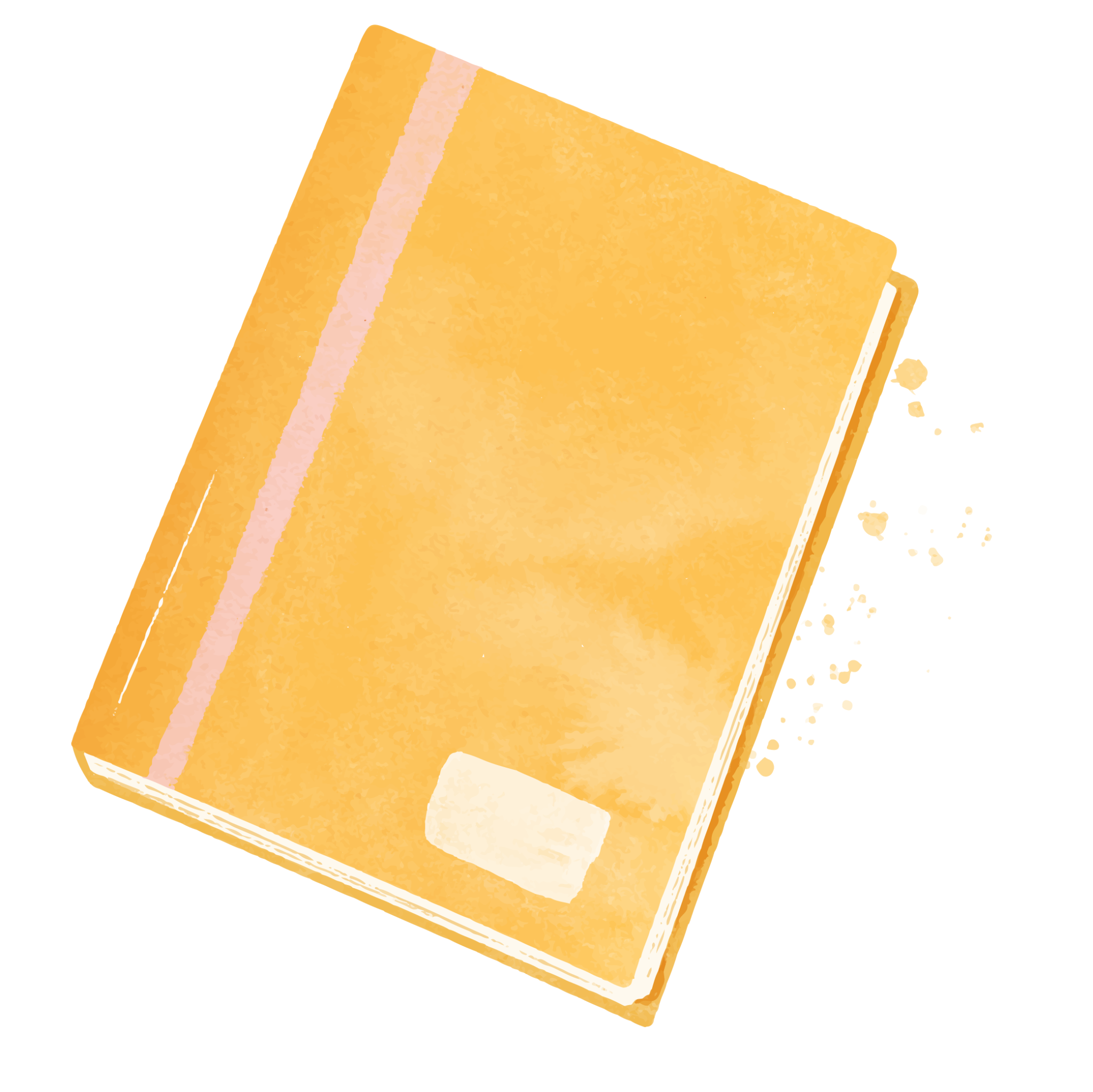 Giải:
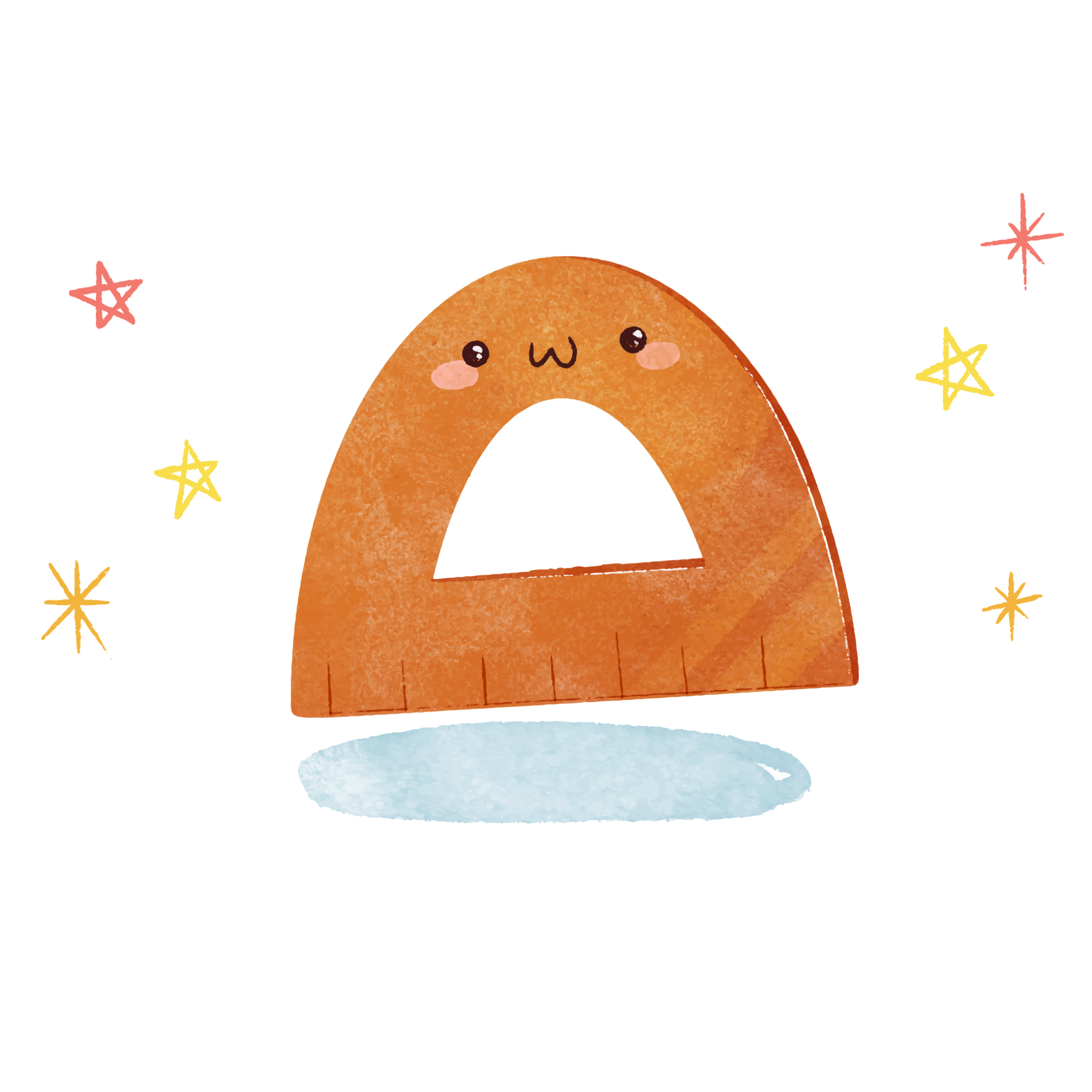 HĐ3
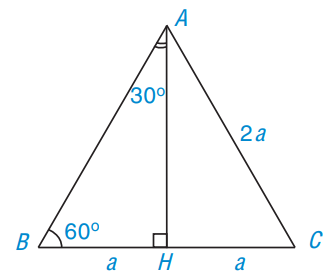 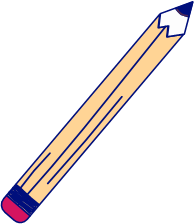 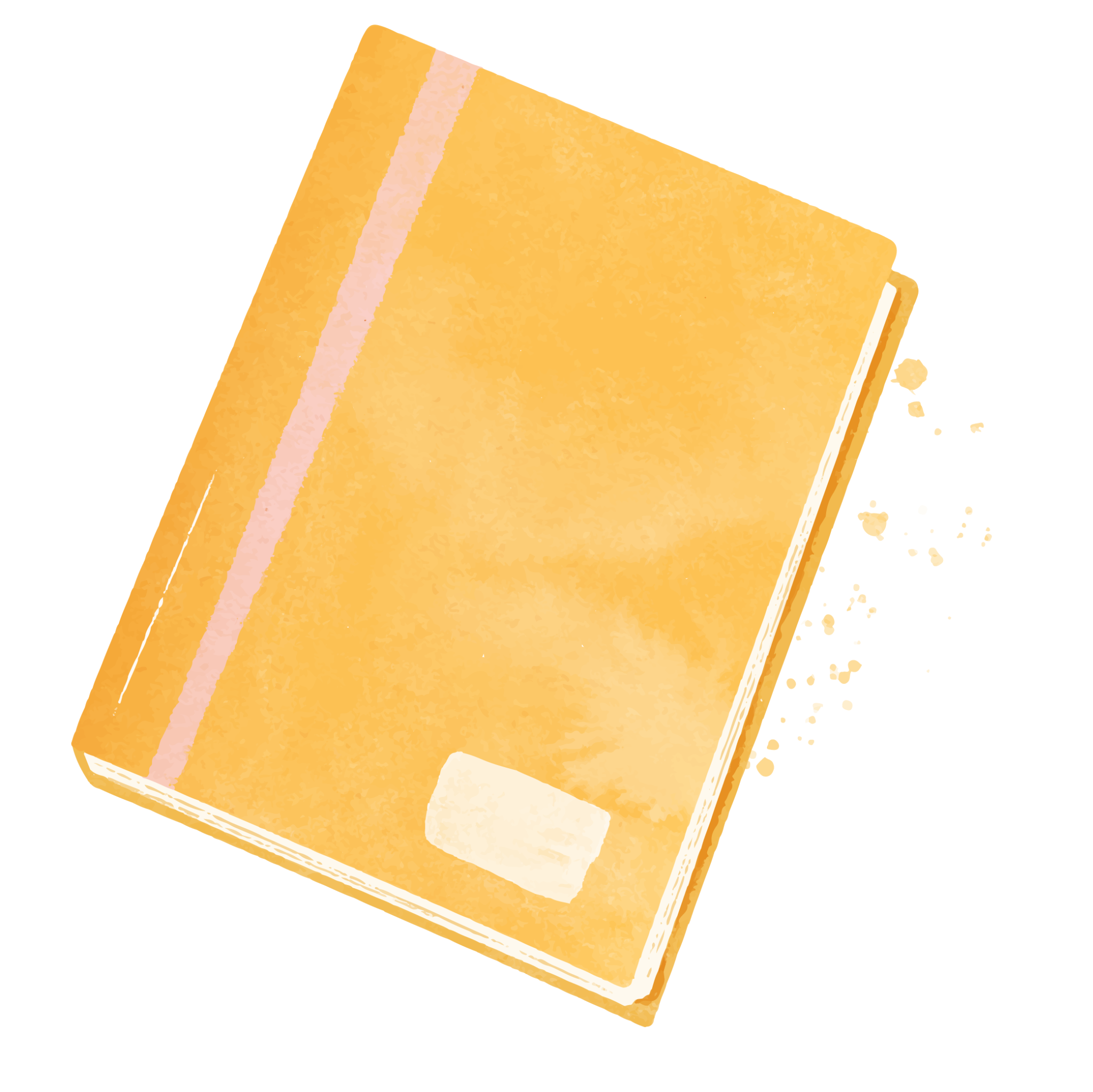 Giải:
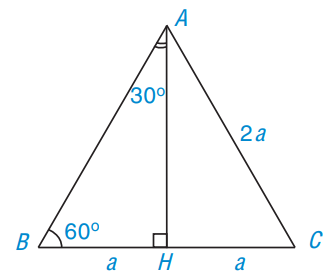 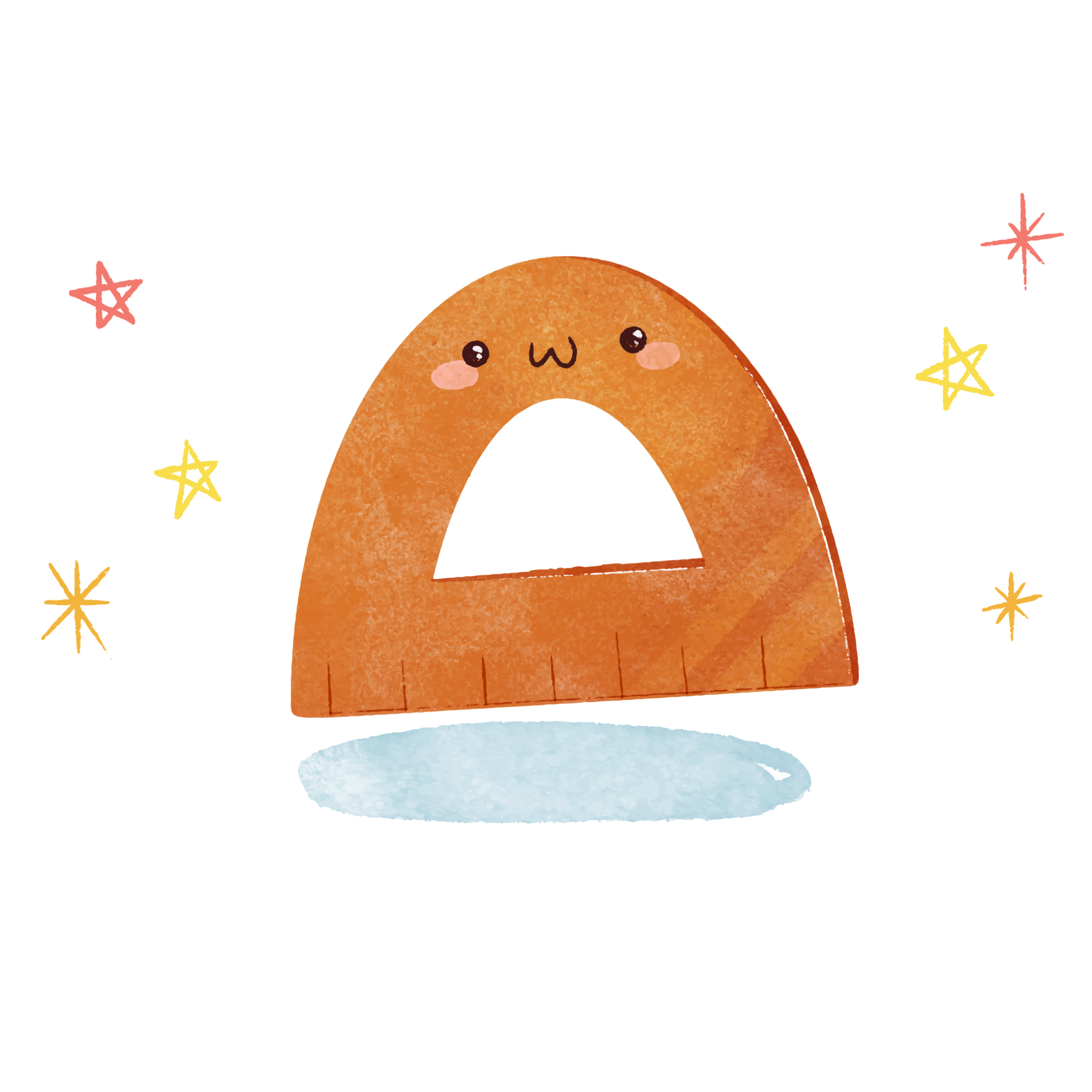 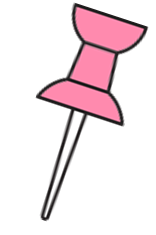 Từ HĐ1 và HĐ 2 ta có bảng sau:
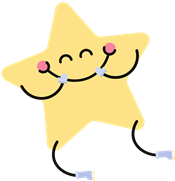 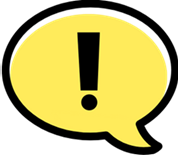 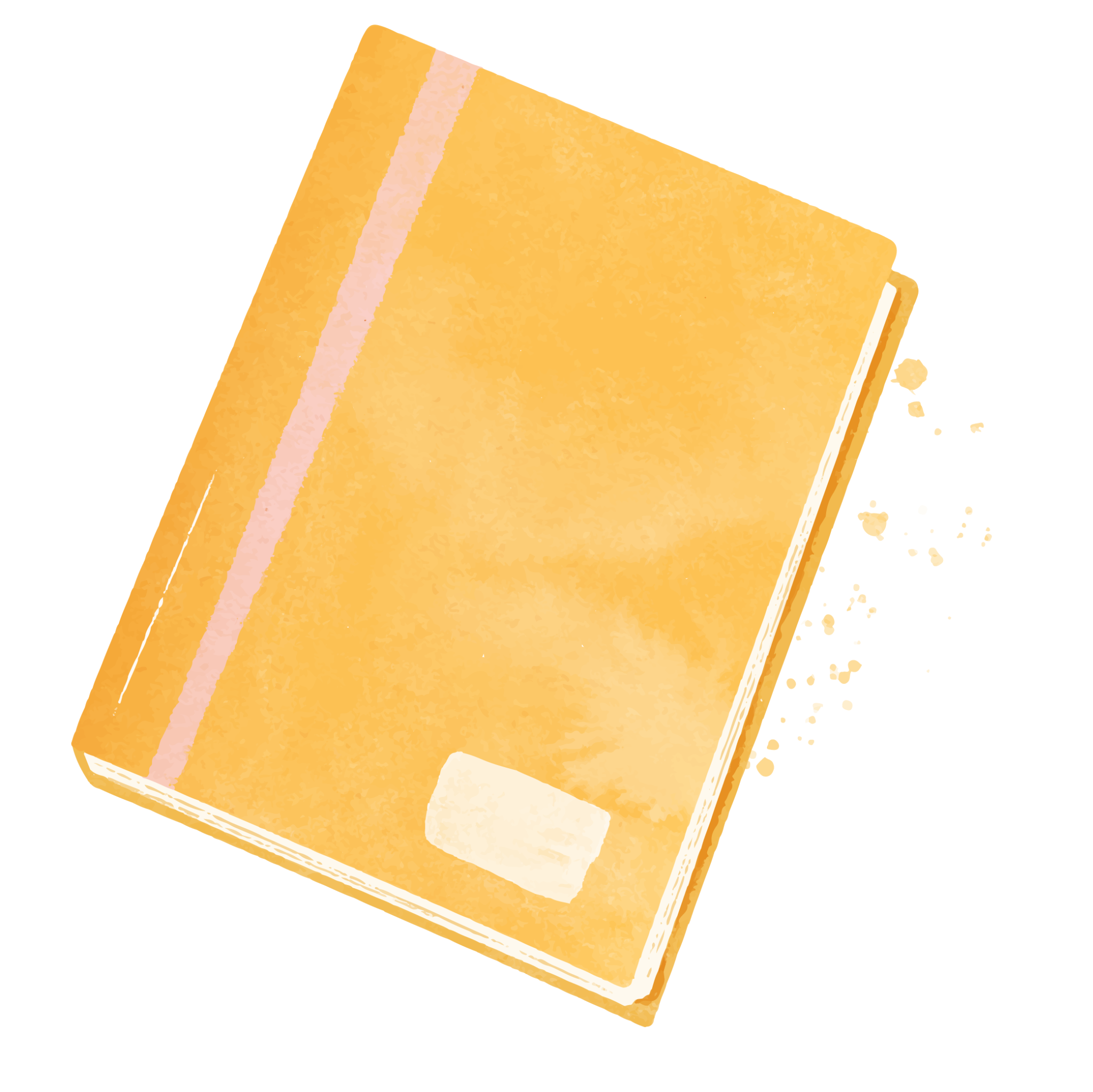 Ví dụ 2
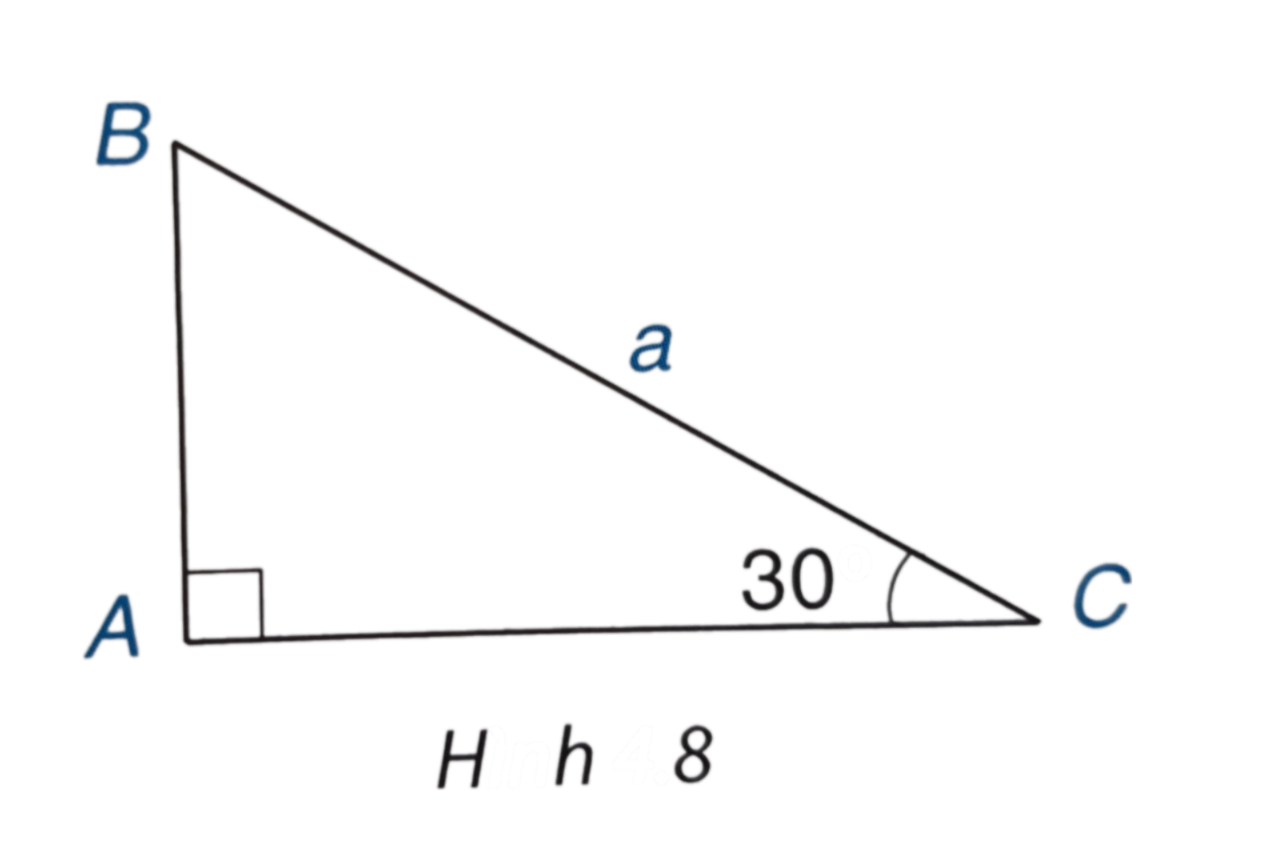 Giải:
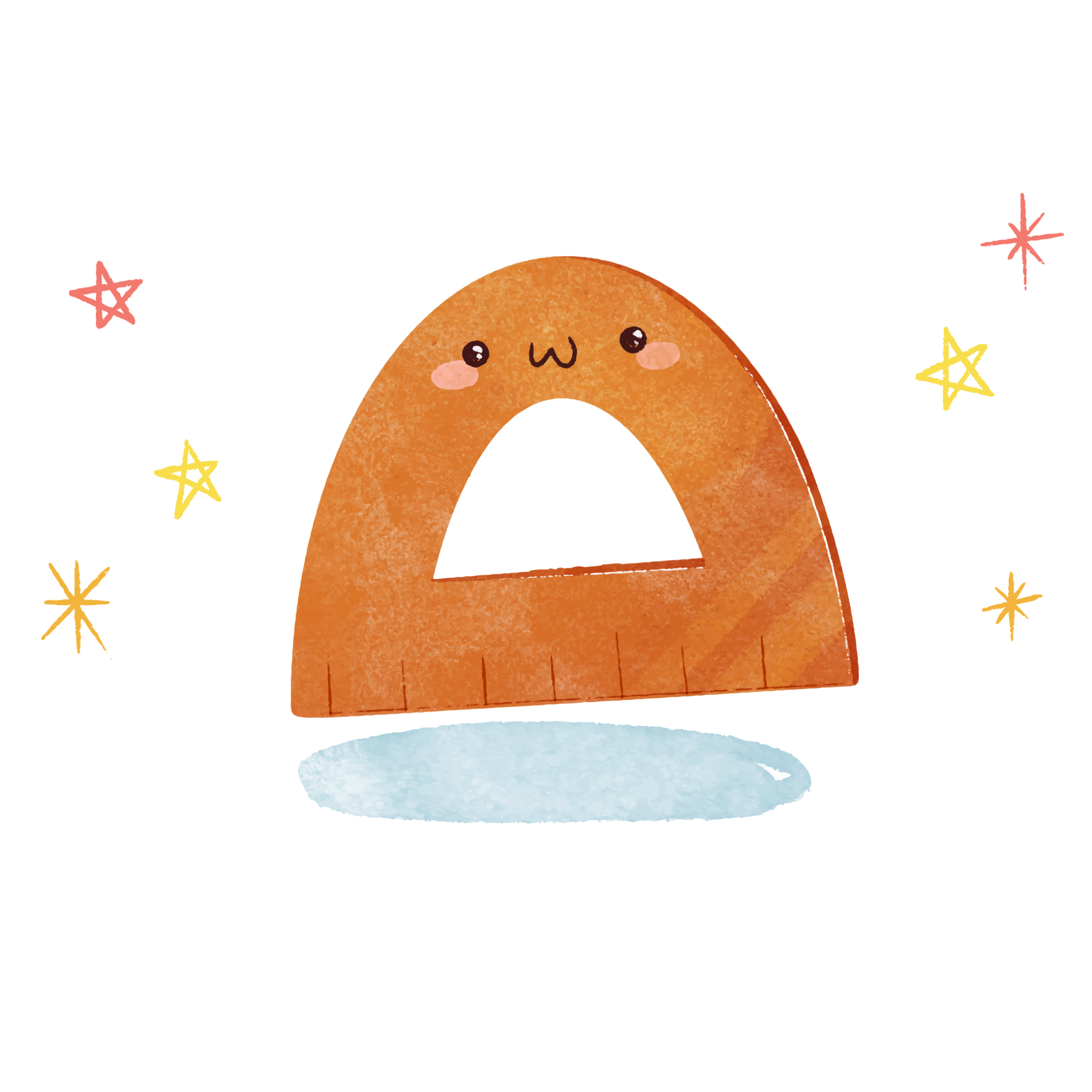 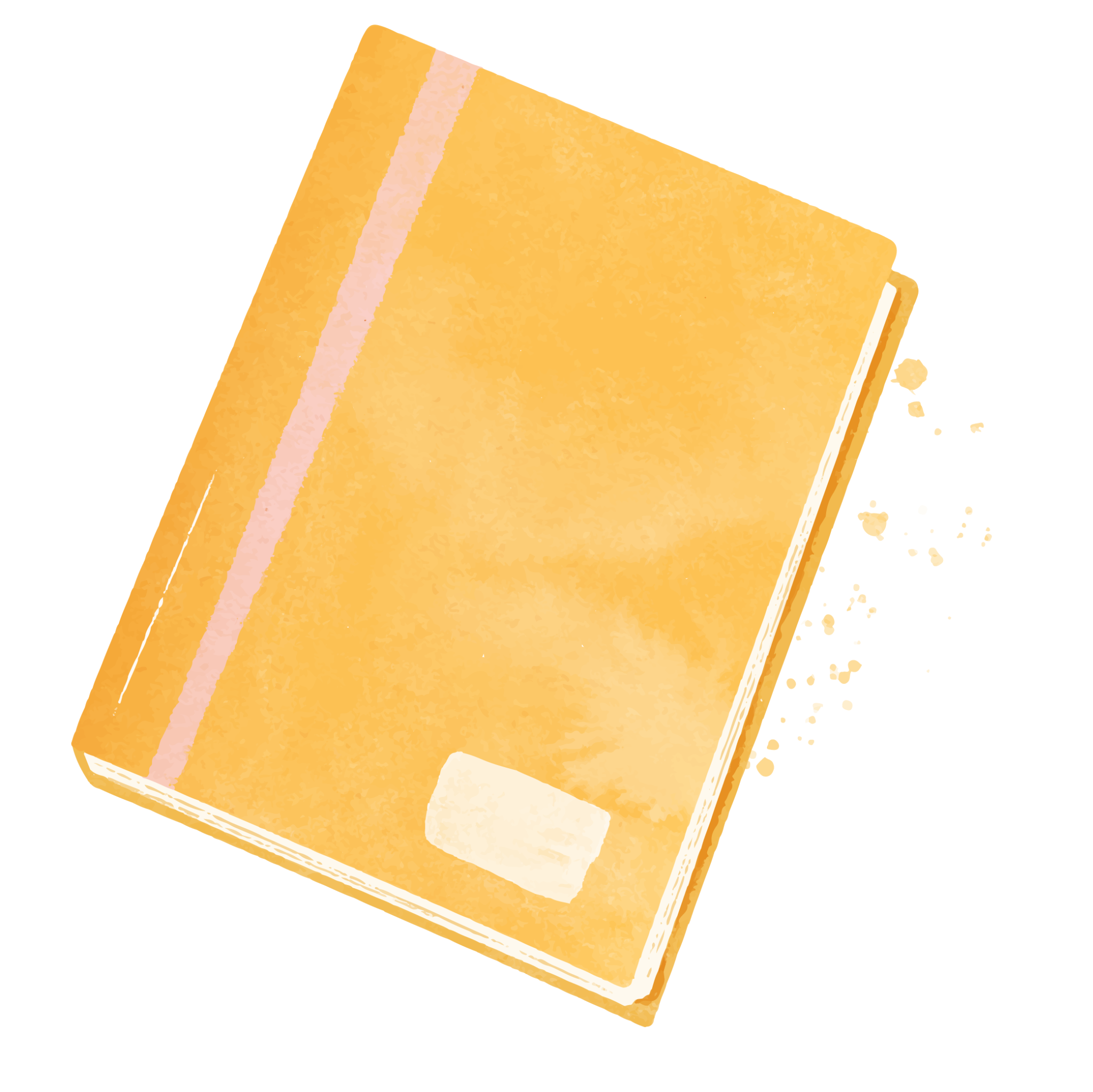 Luyện tập 2
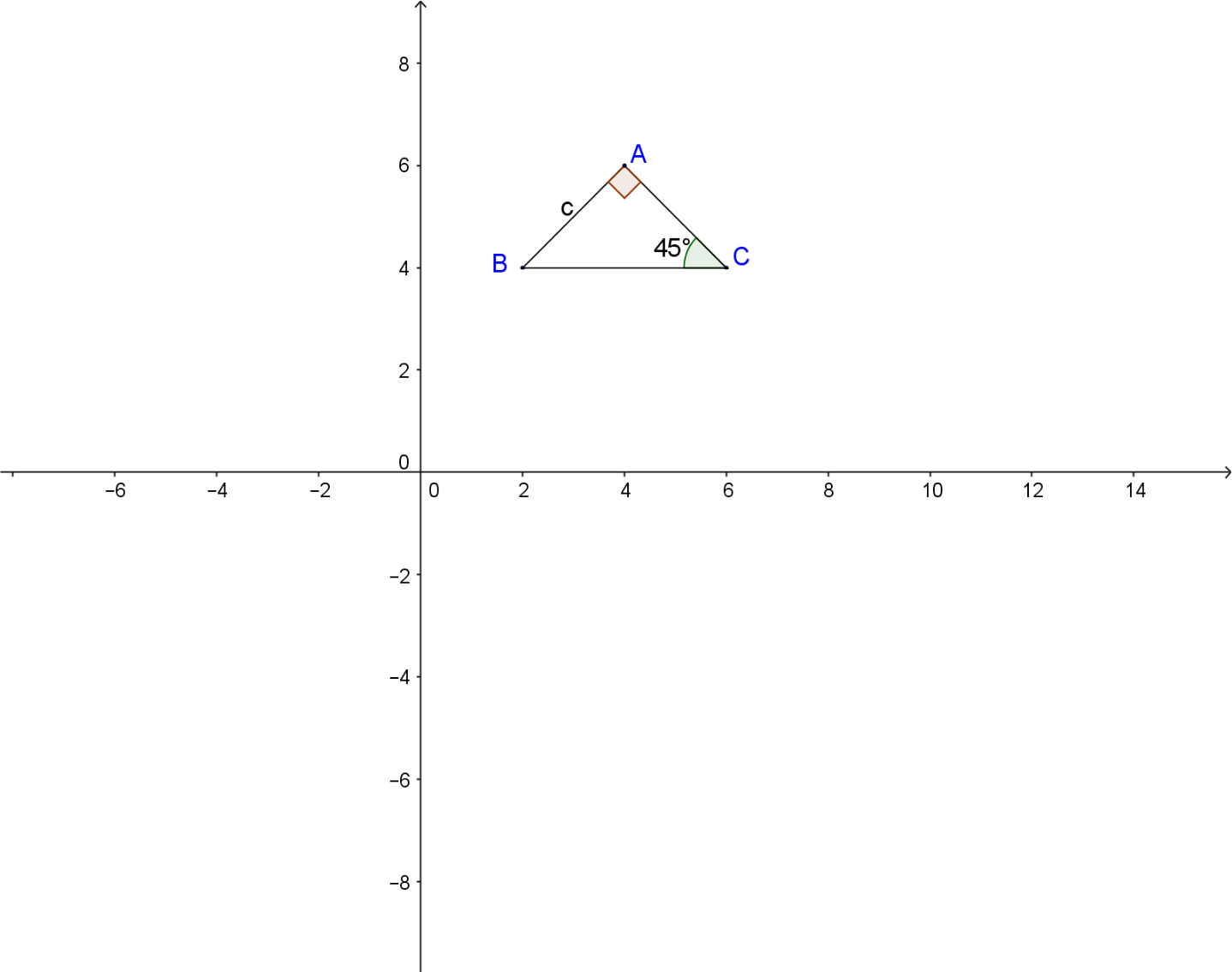 Giải:
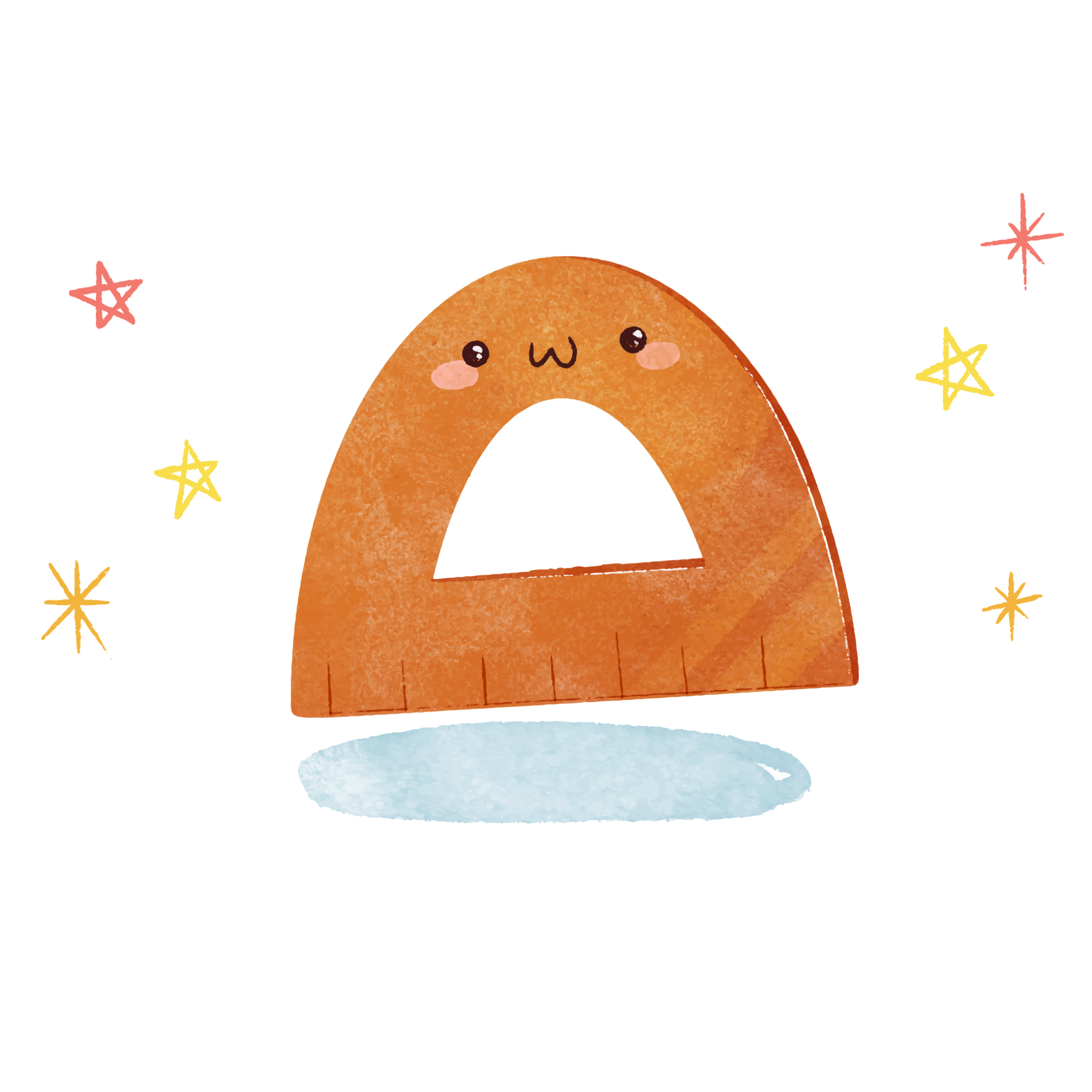 2. TỈ SỐ LƯỢNG GIÁC CỦA HAI GÓC PHỤ NHAU
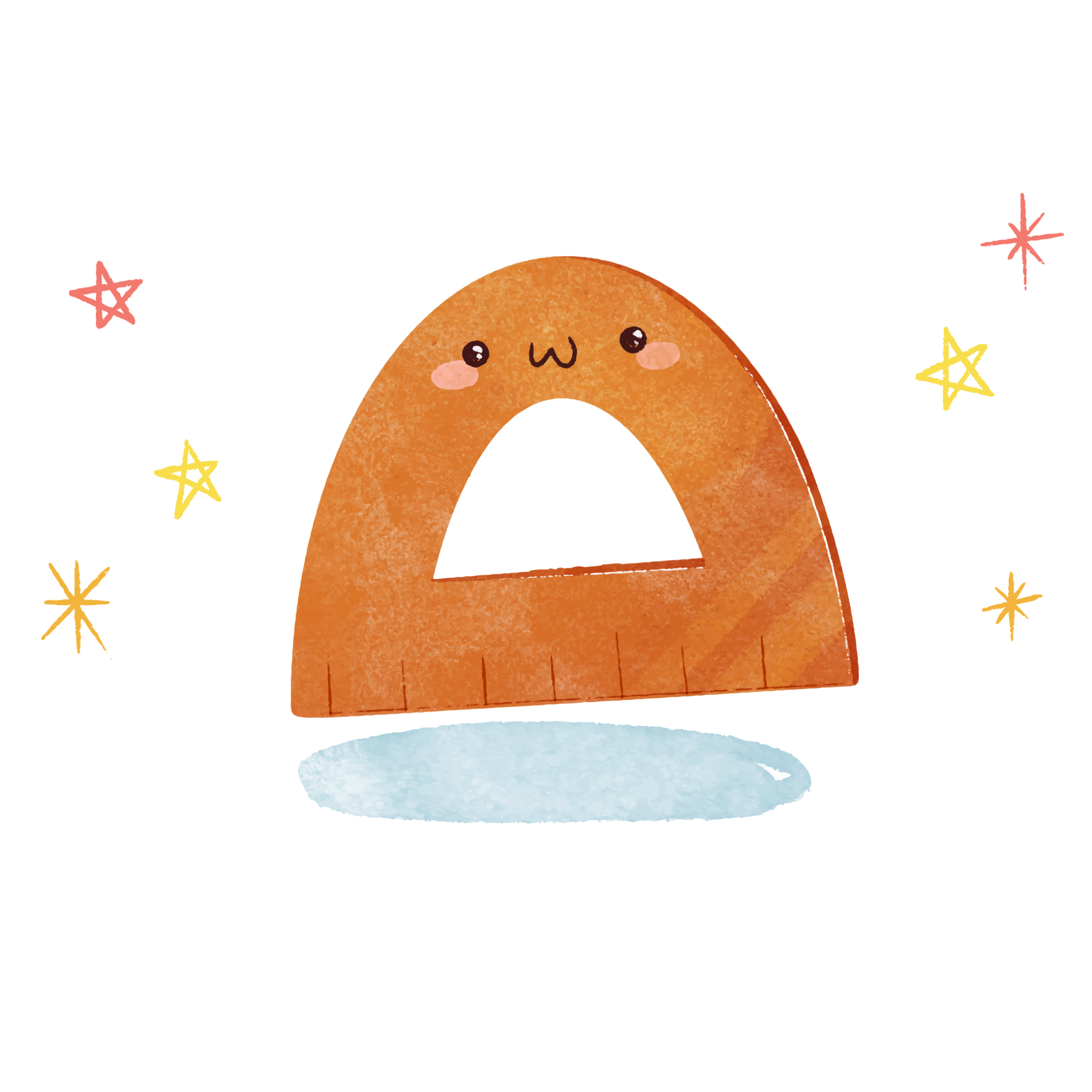 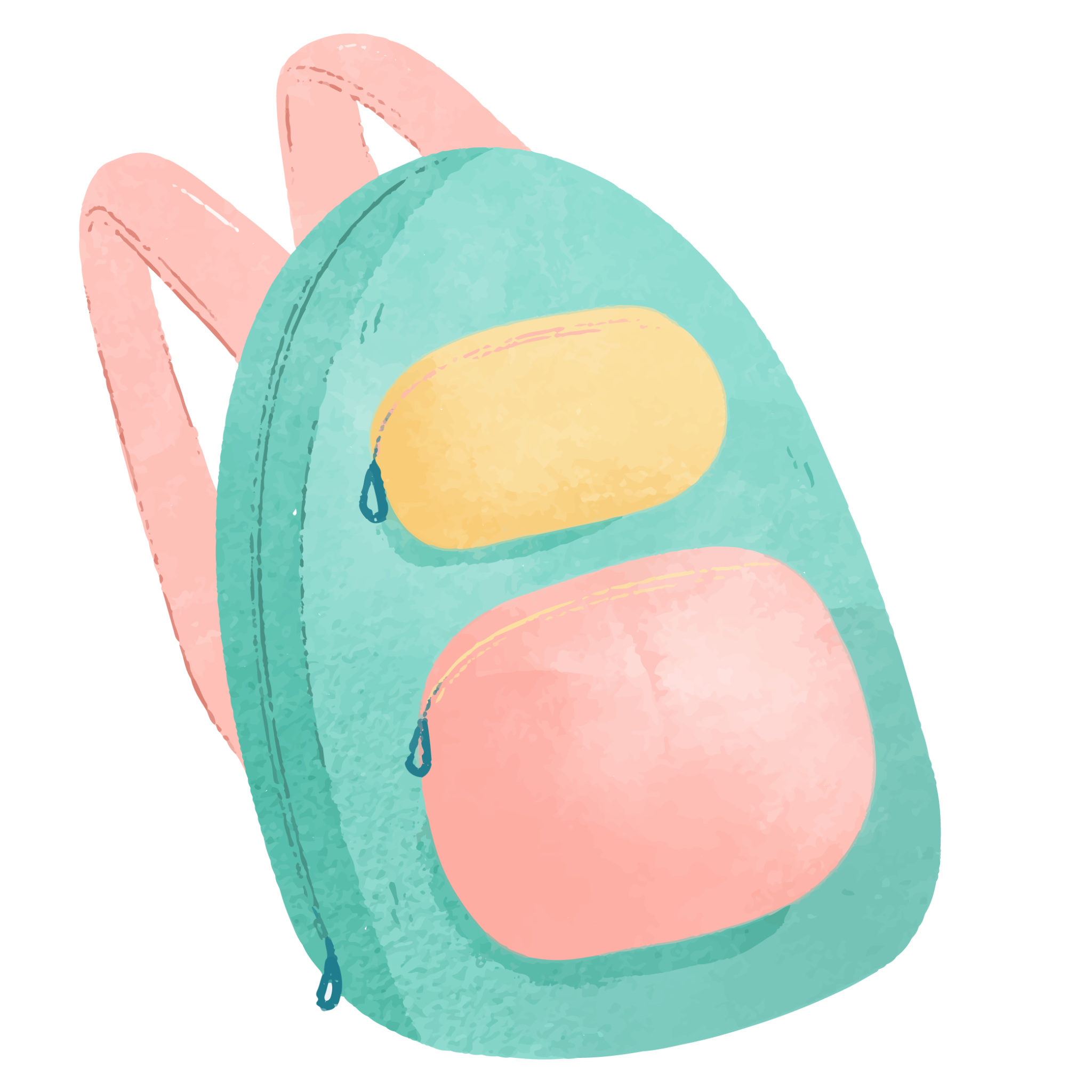 Tỉ số lượng giác của hai góc phụ nhau
HĐ4
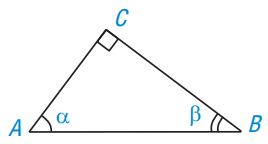 Giải:
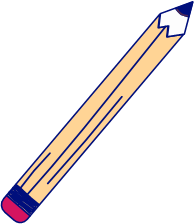 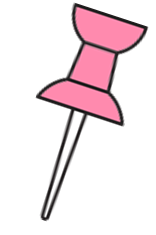 Nếu hai góc phụ nhau thì sin góc này bằng côsin góc kia, tang góc này bằng côtang góc kia.
Định lí
Chú ý: Cho α và β là hai góc phụ nhau khi đó: sin α = cos β, cos α = sin β, tan α = cot β, cot α = tan β
Về số đo, hai góc phụ nhau có thể coi là hai góc nhọn của một tam giác vuông
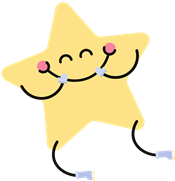 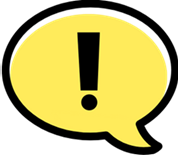 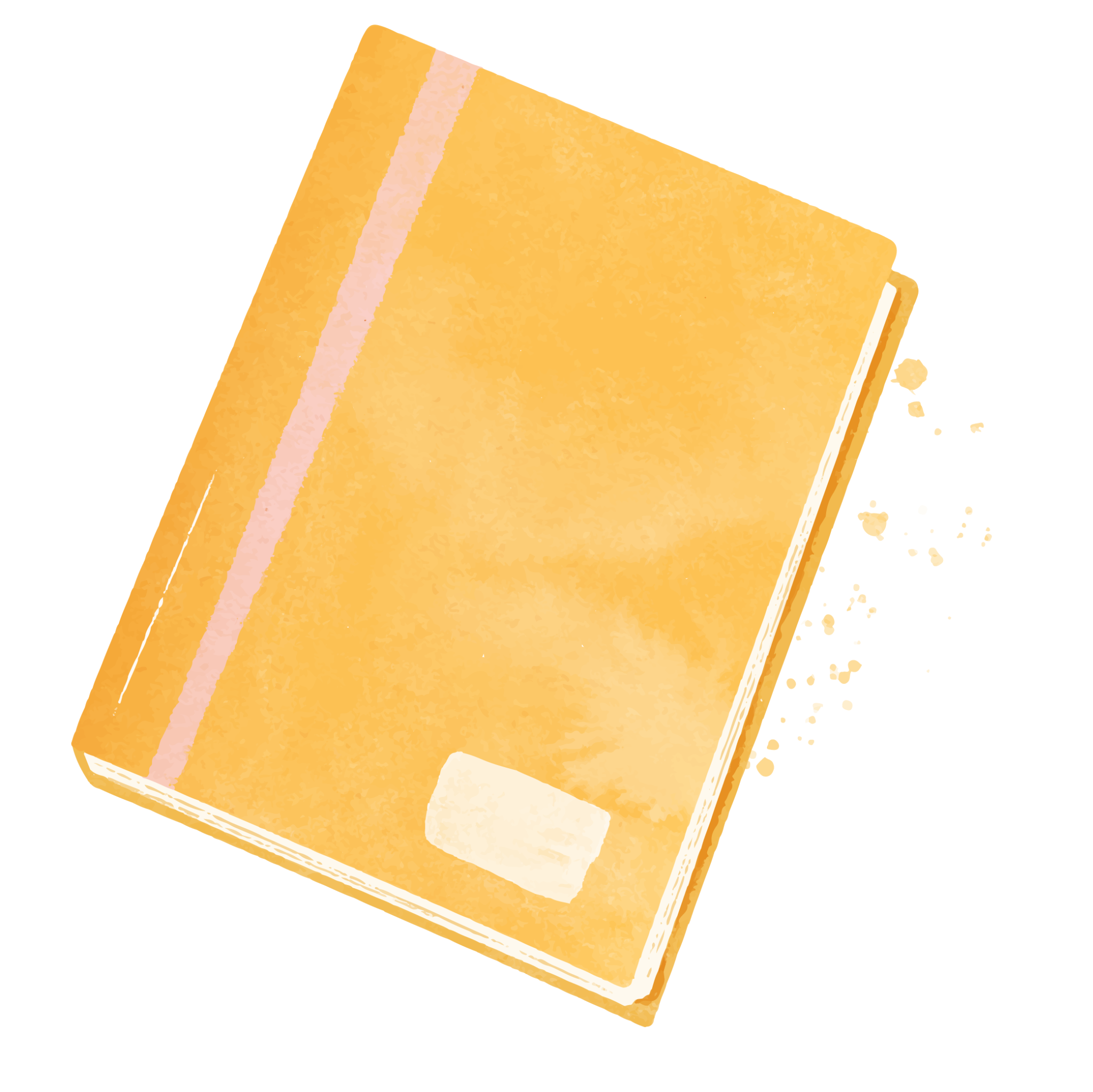 Ví dụ 3
Giải:
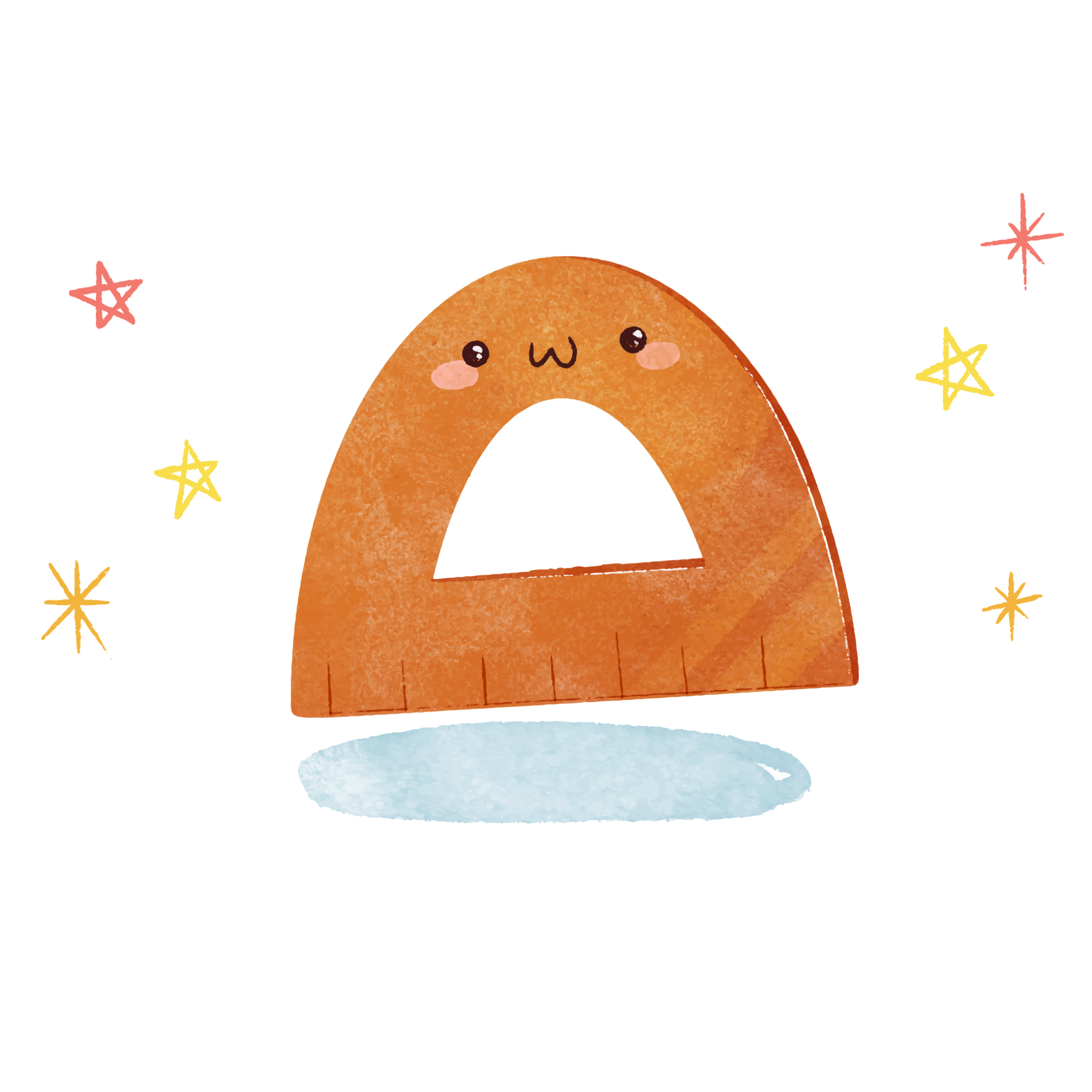 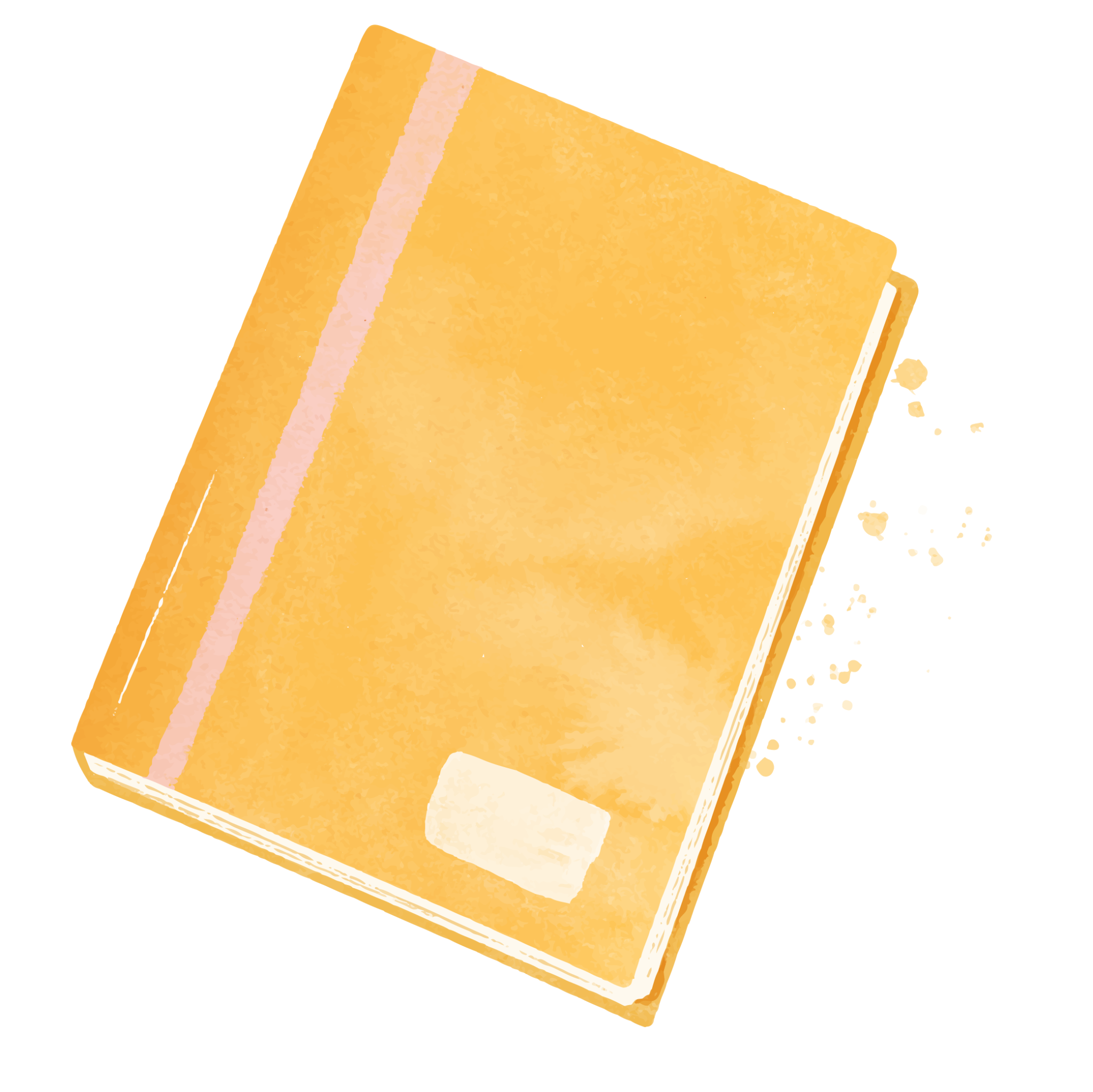 Luyện tập 3
Giải:
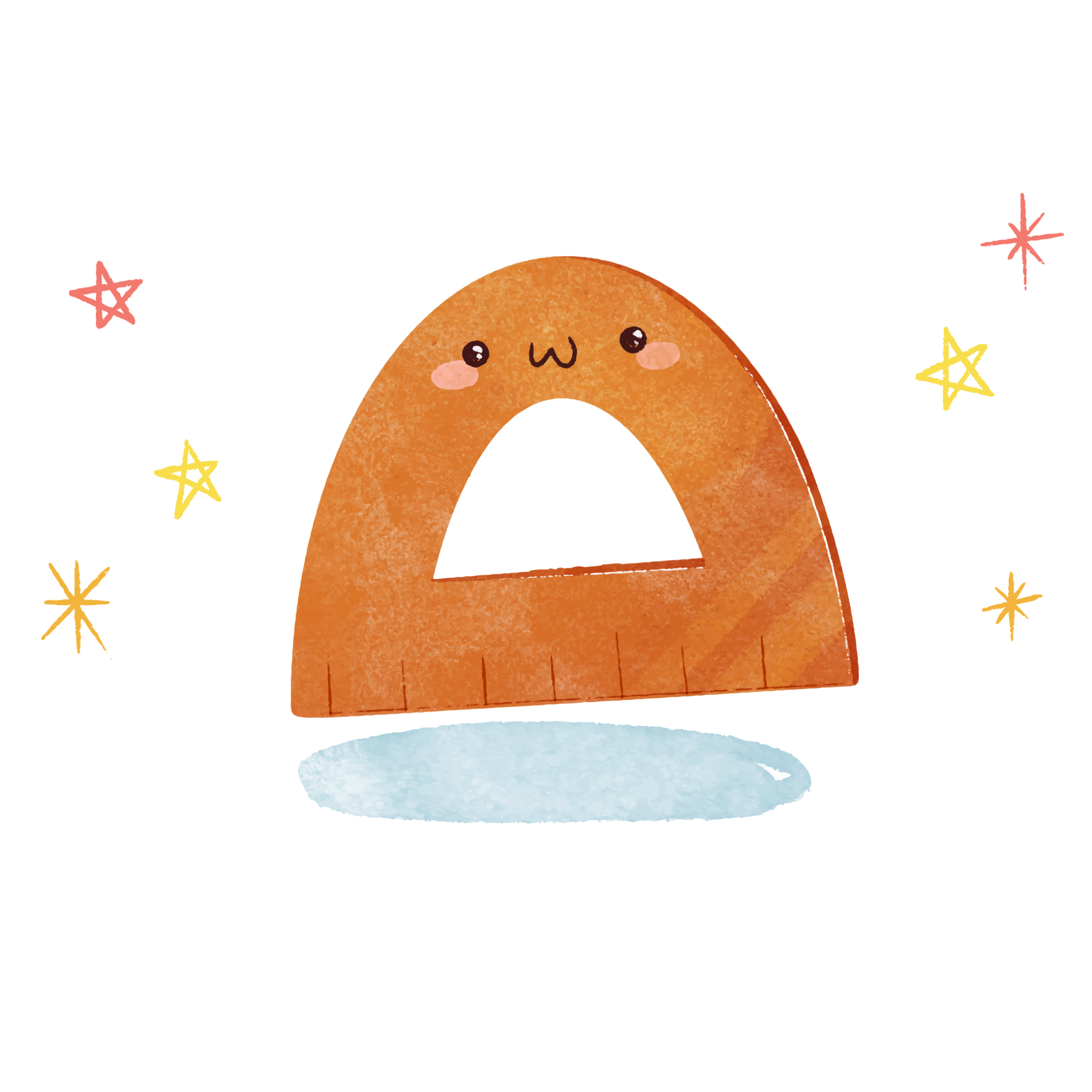 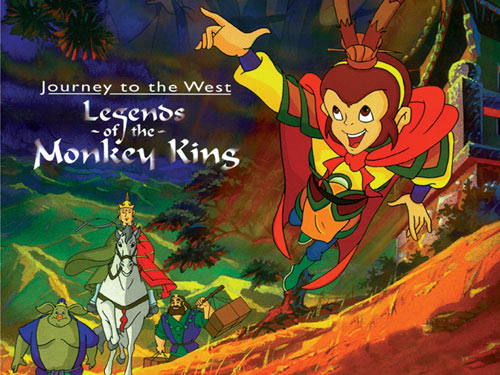 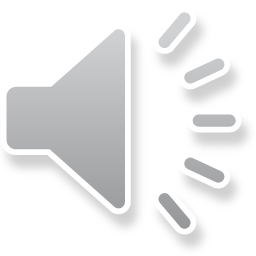 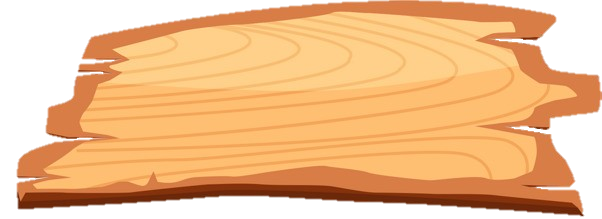 TÂY DU KÝ
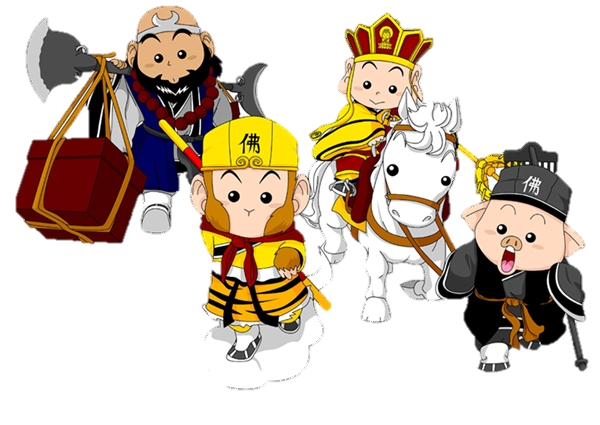 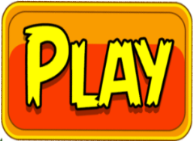 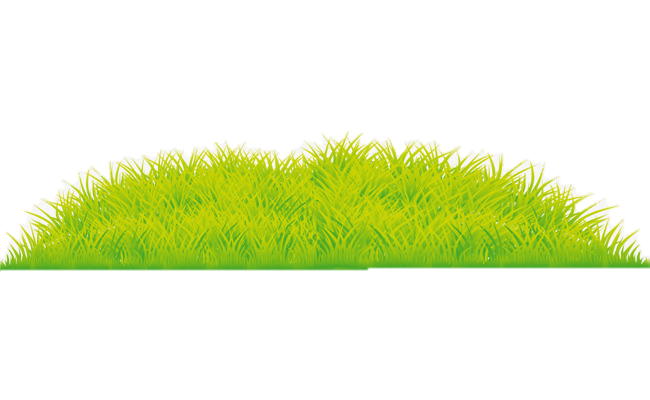 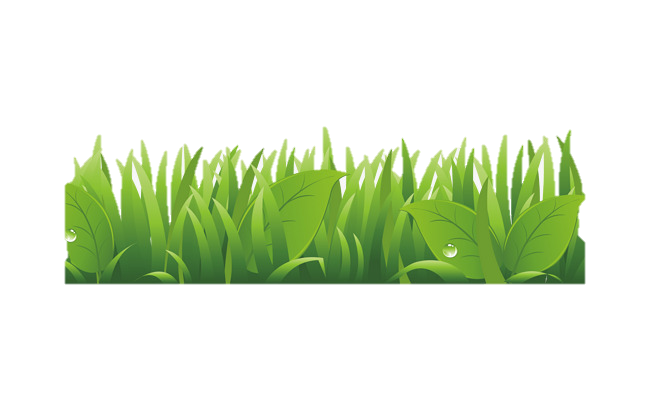 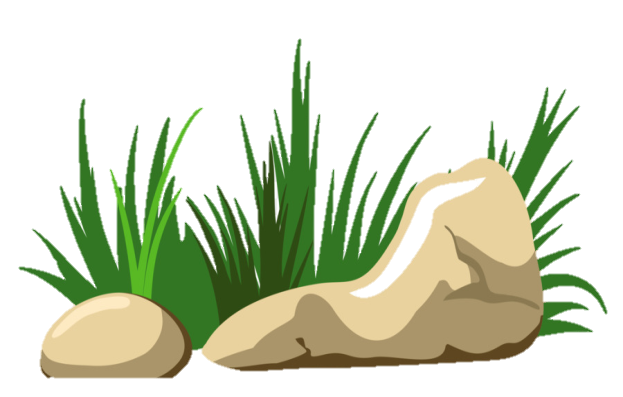 TRONG KHU RỪNG CÓ RẤT NHIỀU YÊU QUÁI XUẤT HIỆN ĐỂ CẢN ĐƯỜNG THẦY TRÒ ĐƯỜNG TĂNG ĐI LẤY KINH

EM HÃY GIÚP THẦY TRÒ ĐƯỜNG TĂNG BẰNG CÁCH VƯỢT QUA CÁC CÂU HỎI CỦA YÊU QUÁI.
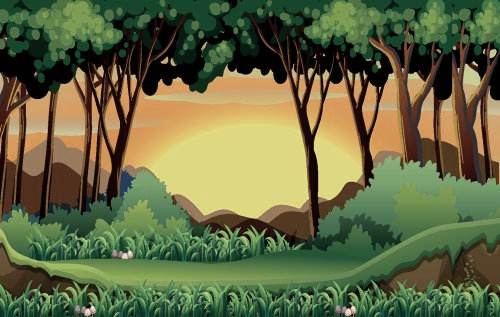 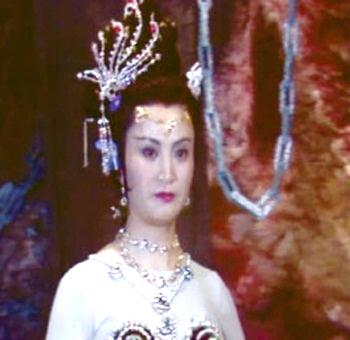 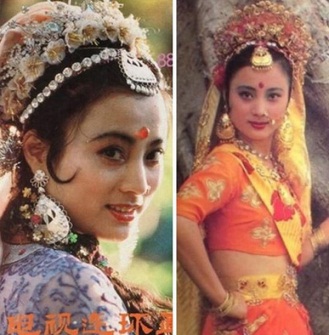 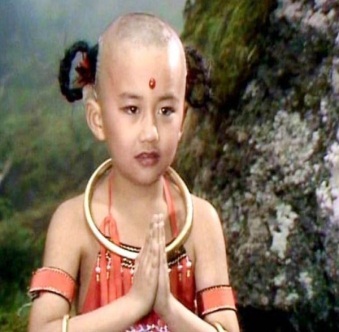 Ngưu Ma Vương
Thanh Ngưu Quái
Hồng Hài Nhi
Ngọc Thố Tinh
Bạch Cốt Tinh
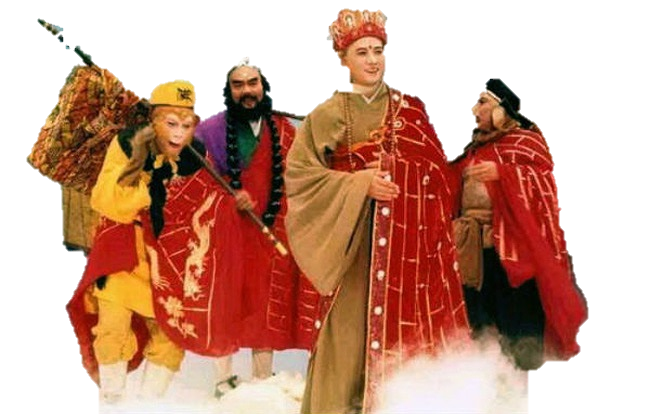 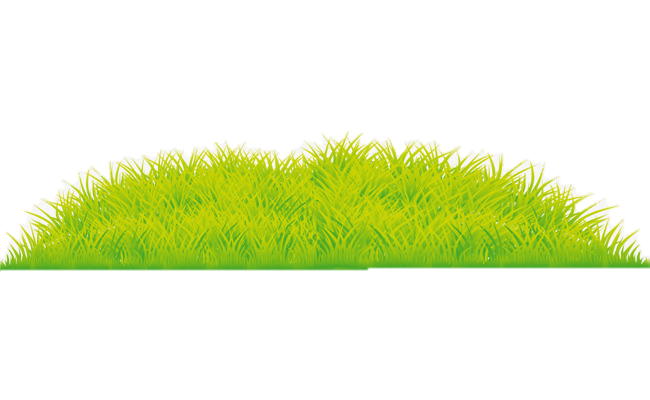 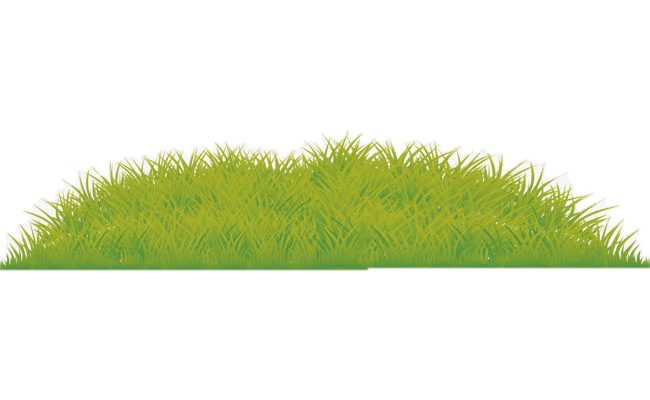 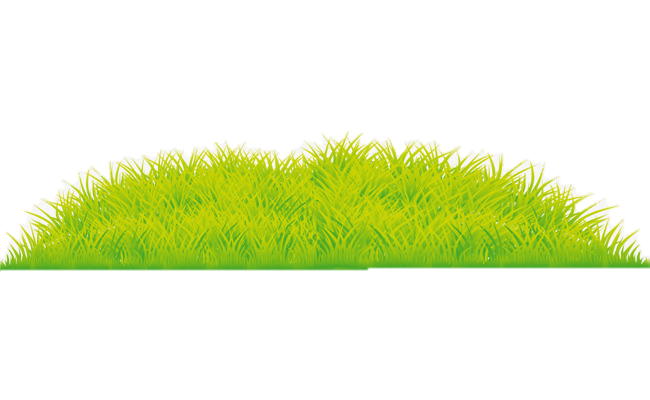 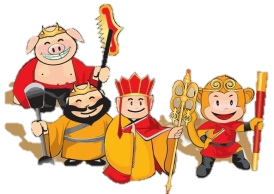 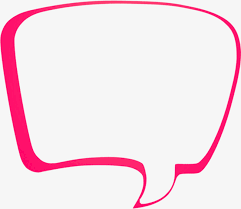 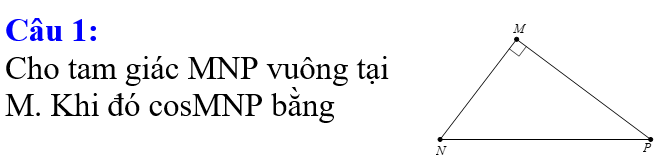 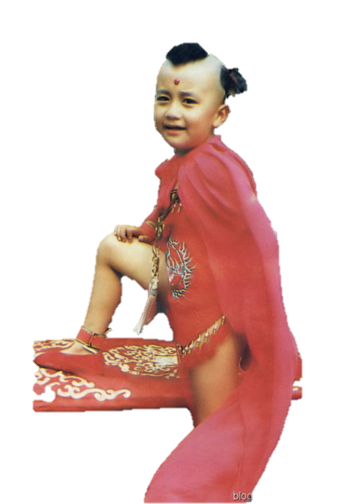 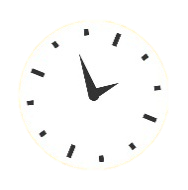 00:02
00:01
00:00
00:10
00:06
00:03
00:04
00:09
00:07
00:05
00:08
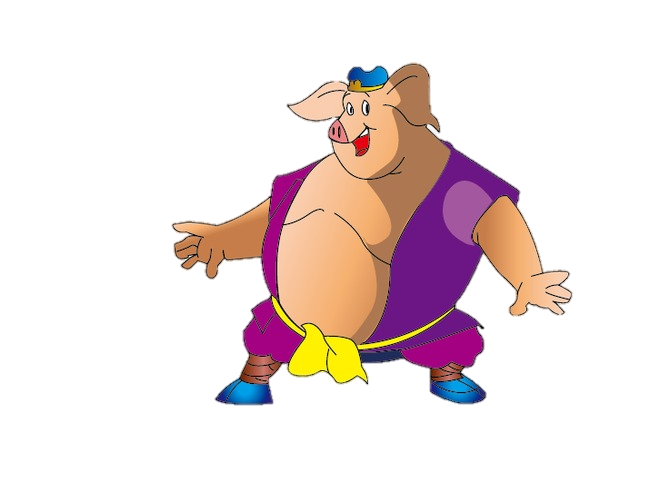 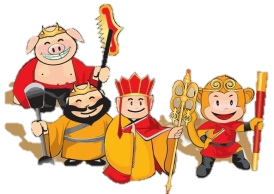 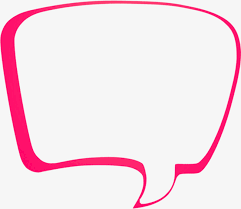 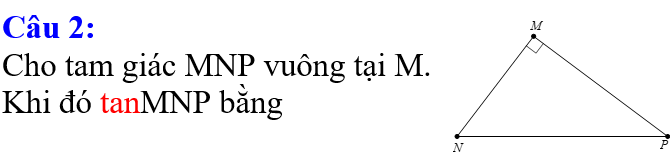 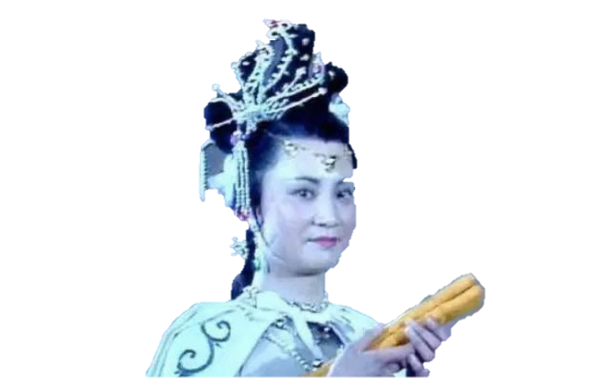 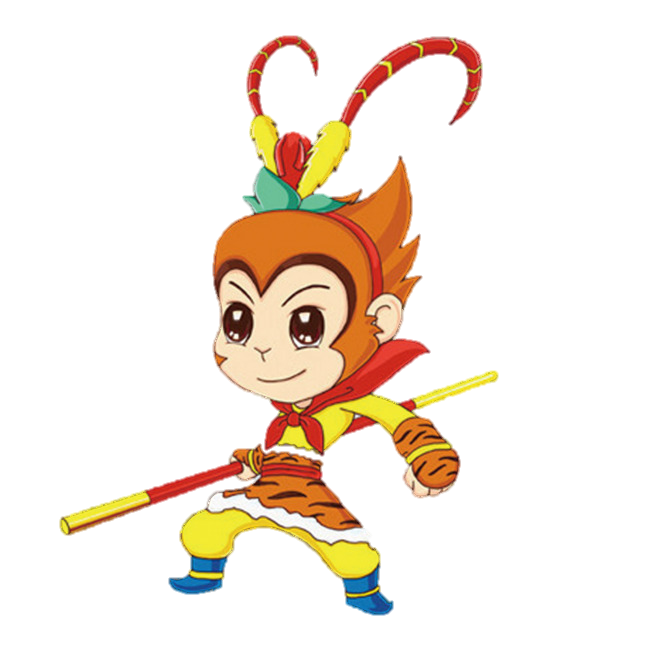 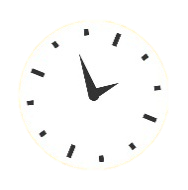 00:02
00:01
00:00
00:10
00:06
00:03
00:04
00:09
00:07
00:05
00:08
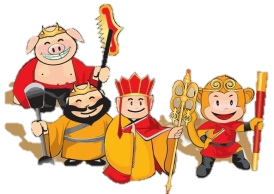 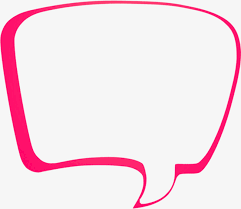 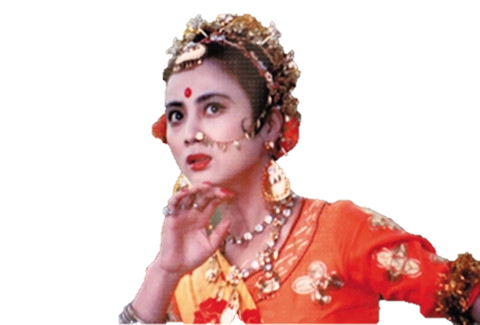 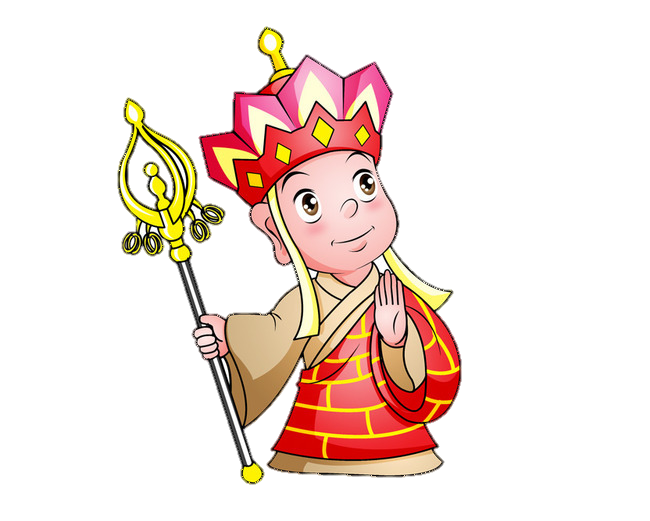 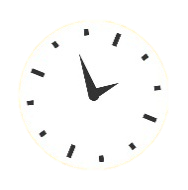 00:02
00:01
00:00
00:10
00:06
00:03
00:04
00:09
00:07
00:05
00:08
A. sin a + cos a = 1
C. sin a - cos a = 1
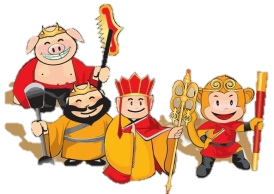 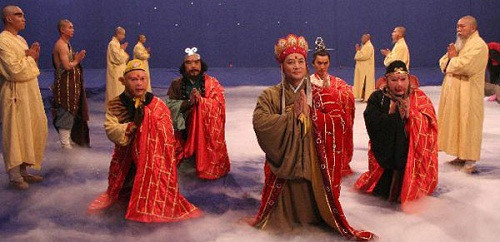 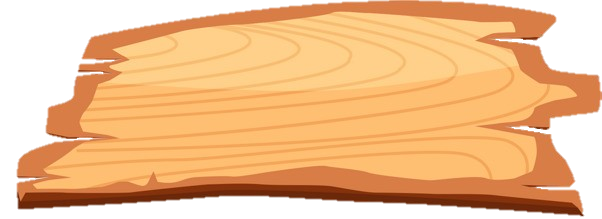 THE END
HƯỚNG DẪN HỌC BÀI, CHUẨN BỊ BÀI
Hoàn thành bài tập trong SGK từ bài 4.1; 4.2
Đọc và chuẩn bị trước Bài 11 – 3. Sử dụng máy tính cầm tay tính tỉ số lượng giác của một góc nhọn – Thực hành
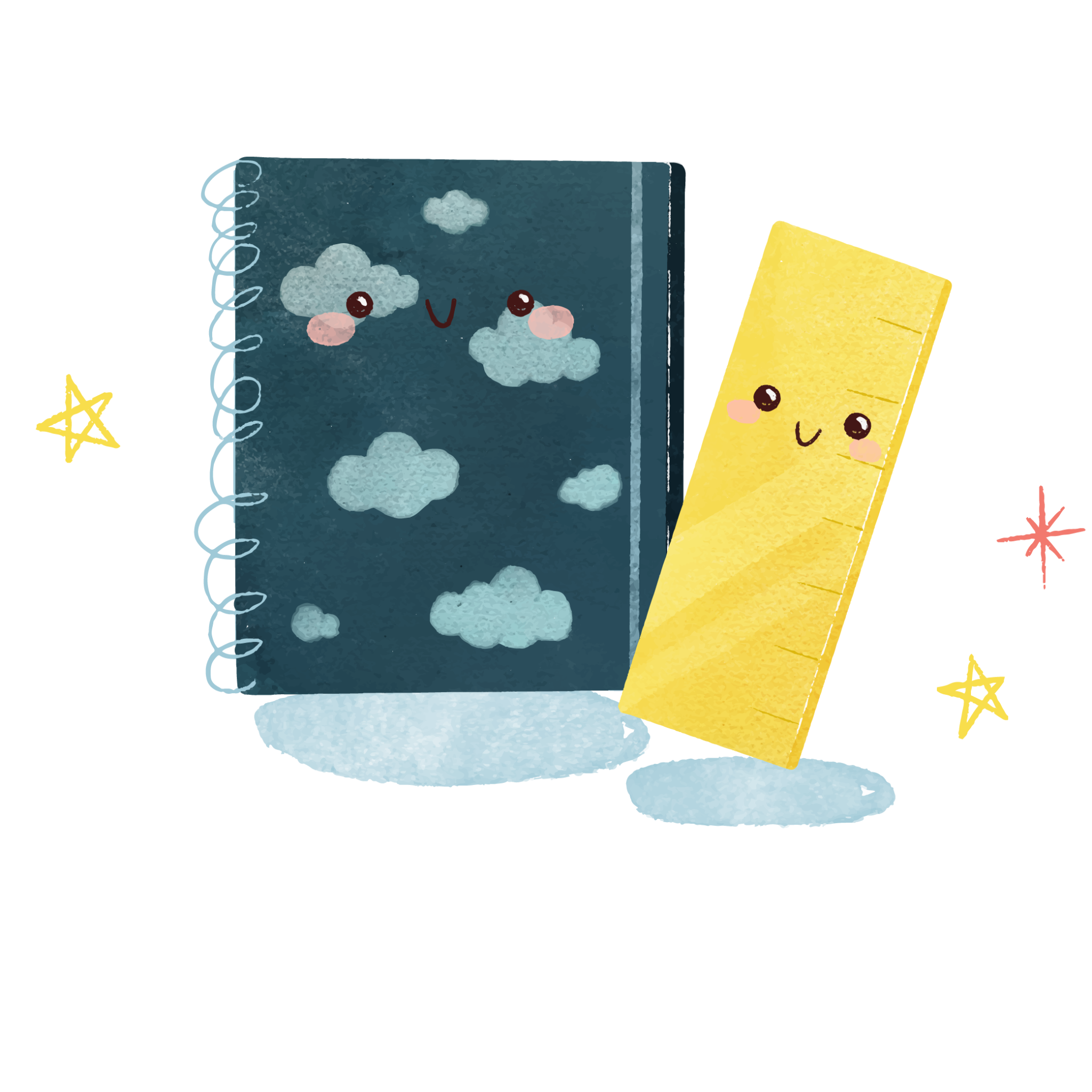 3. SỬ DỤNG MÁY TÍNH CẦM TAY TÍNH TỈ SỐ LƯỢNG GIÁC CỦA MỘT GÓC NHỌN
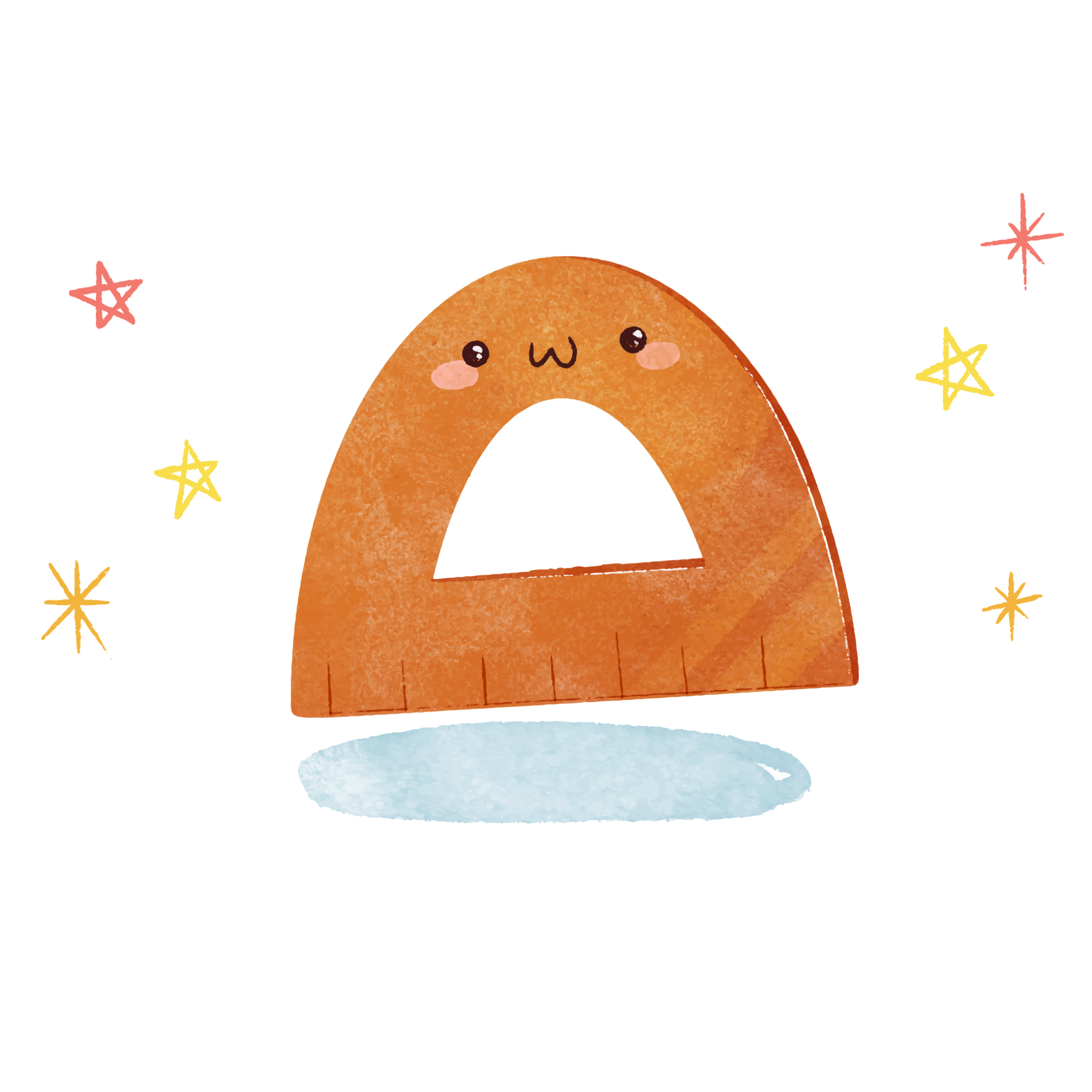 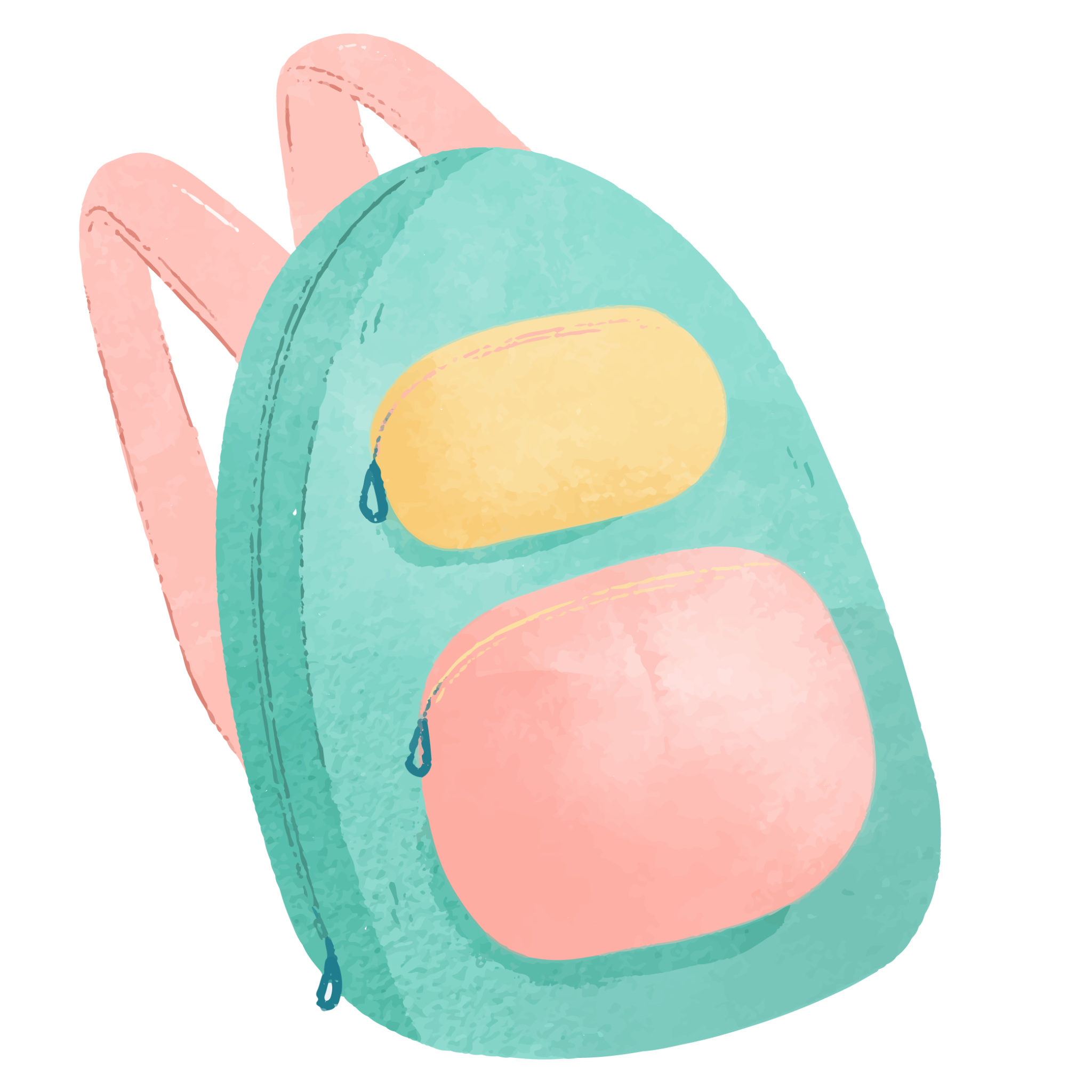 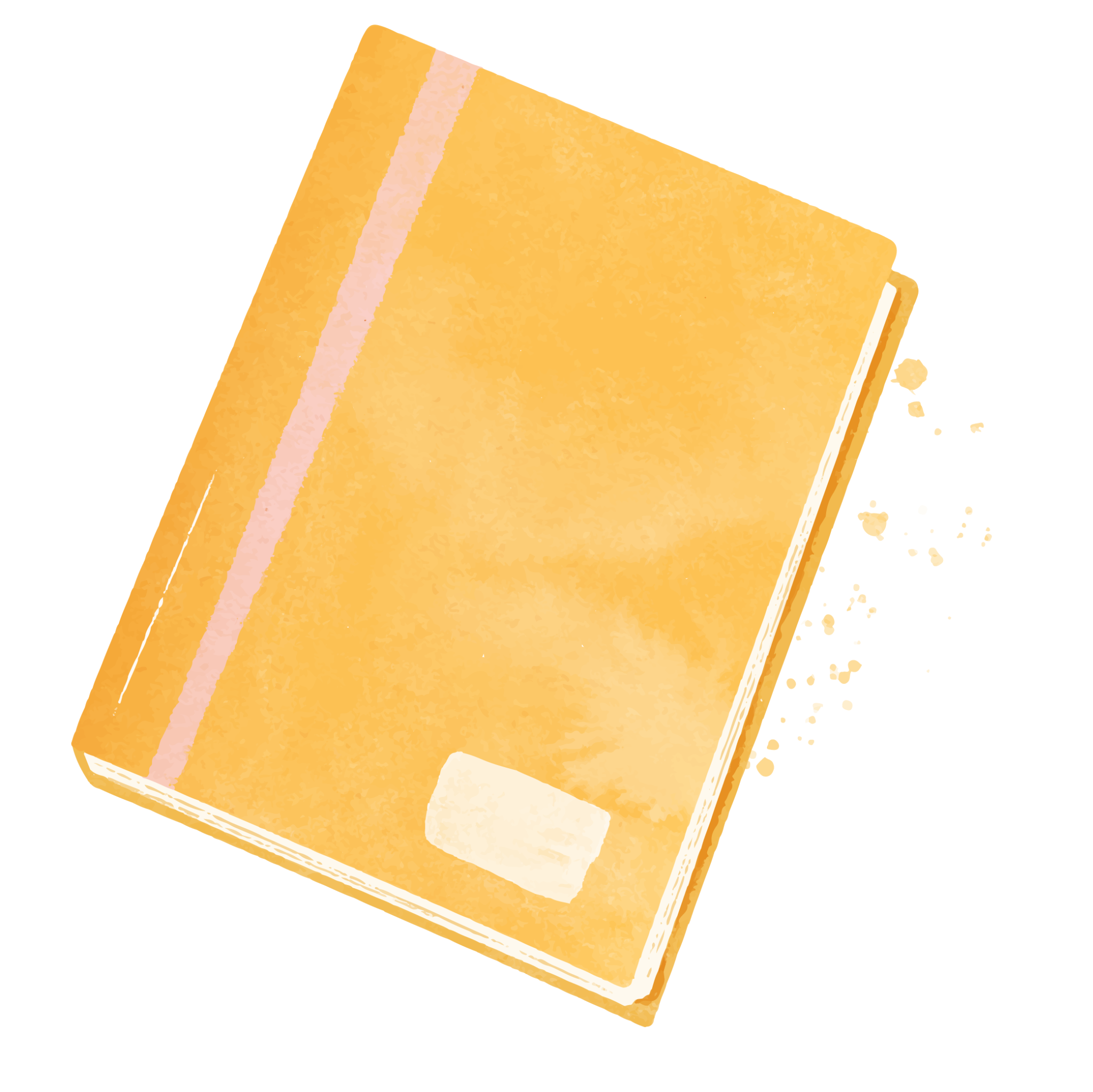 Ví dụ 4
Giải:
Sin
=
0,4539904997
=
cos
0,8457278217
=
tan
1,289192232
tan
=
1,408003909
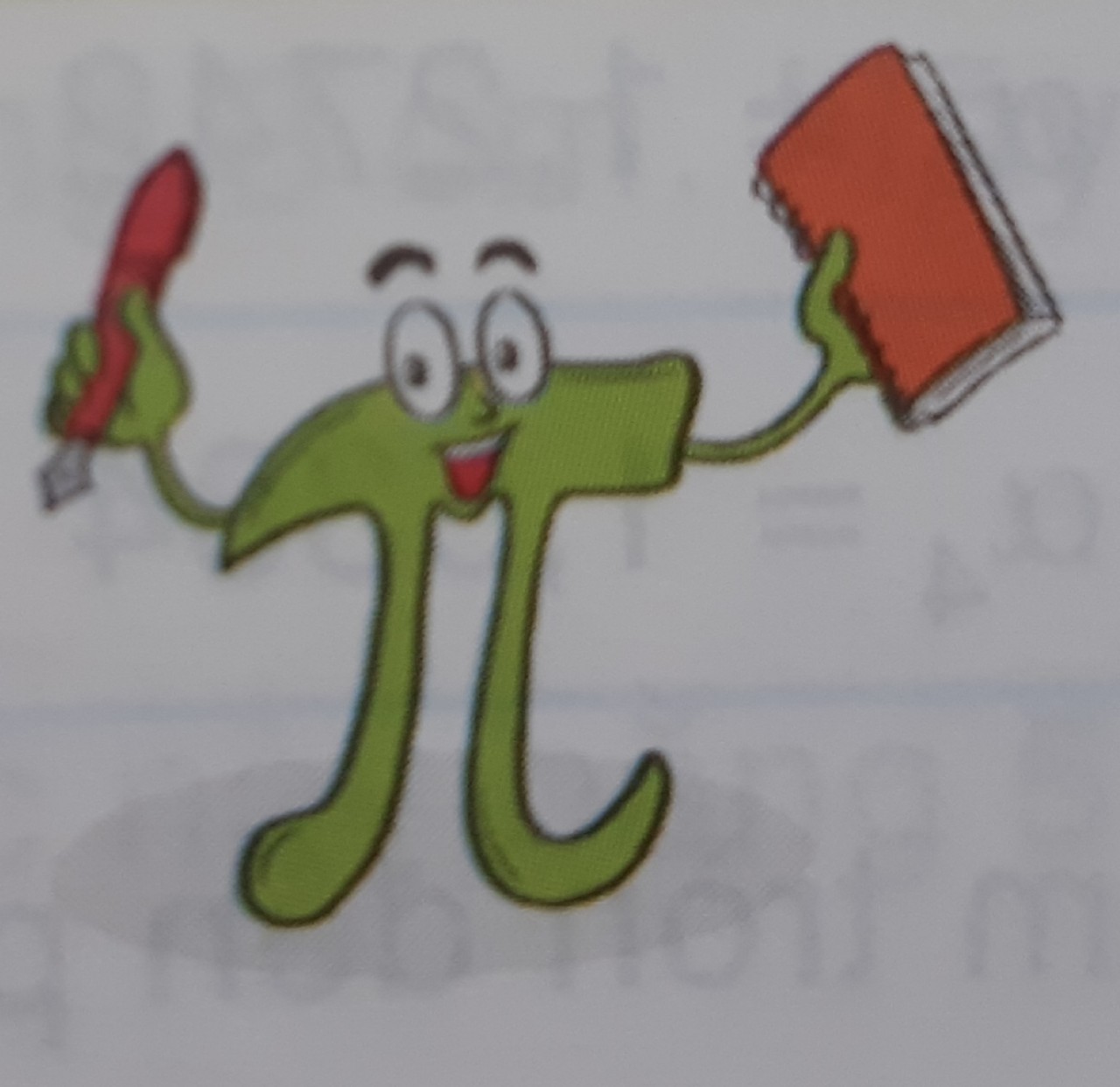 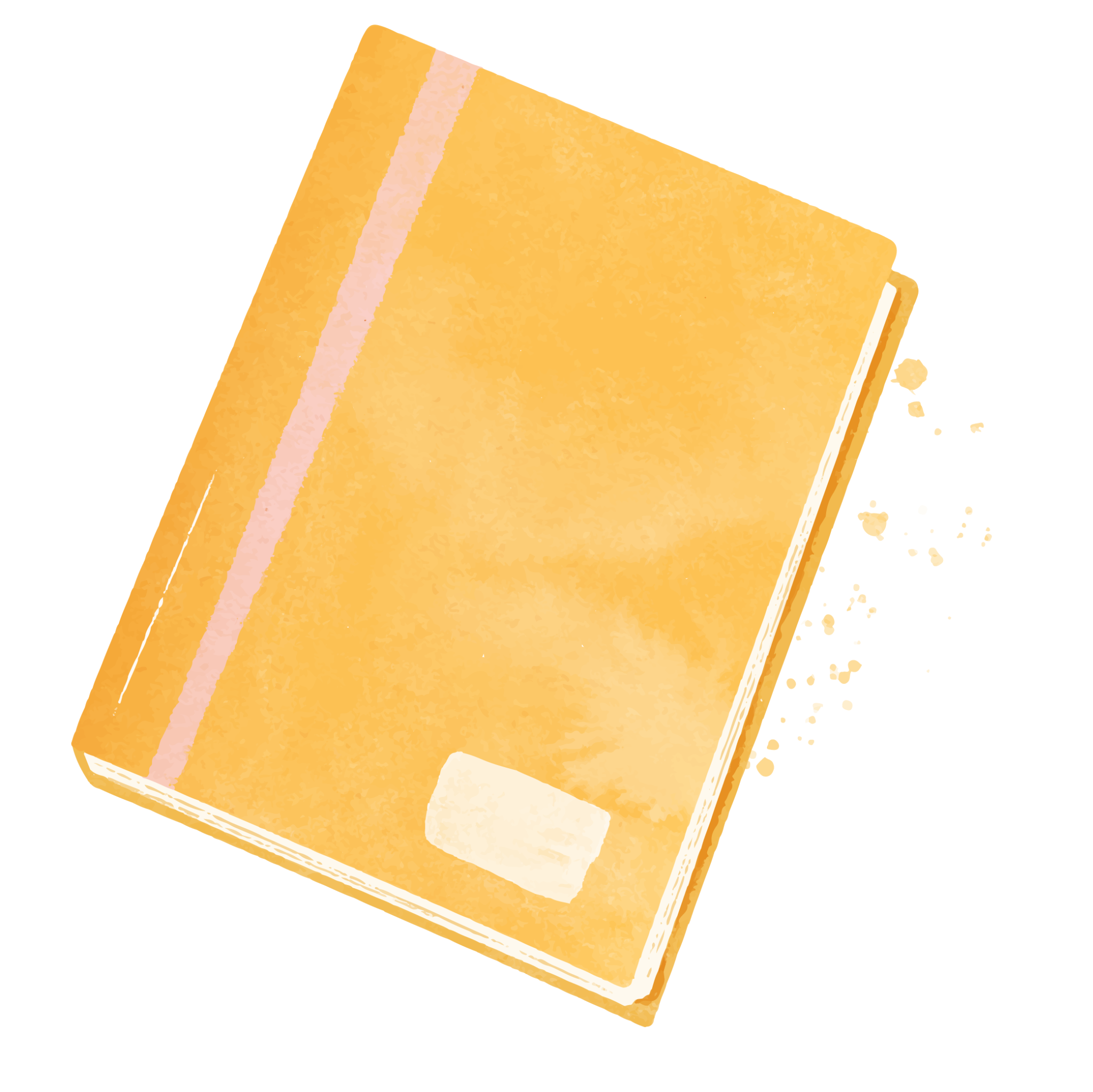 Luyện tập 4
Sử dụng MTCT tính các tỉ số lượng giác và làm tròn kết quả đến chữ số thập phân thứ ba:
Giải:
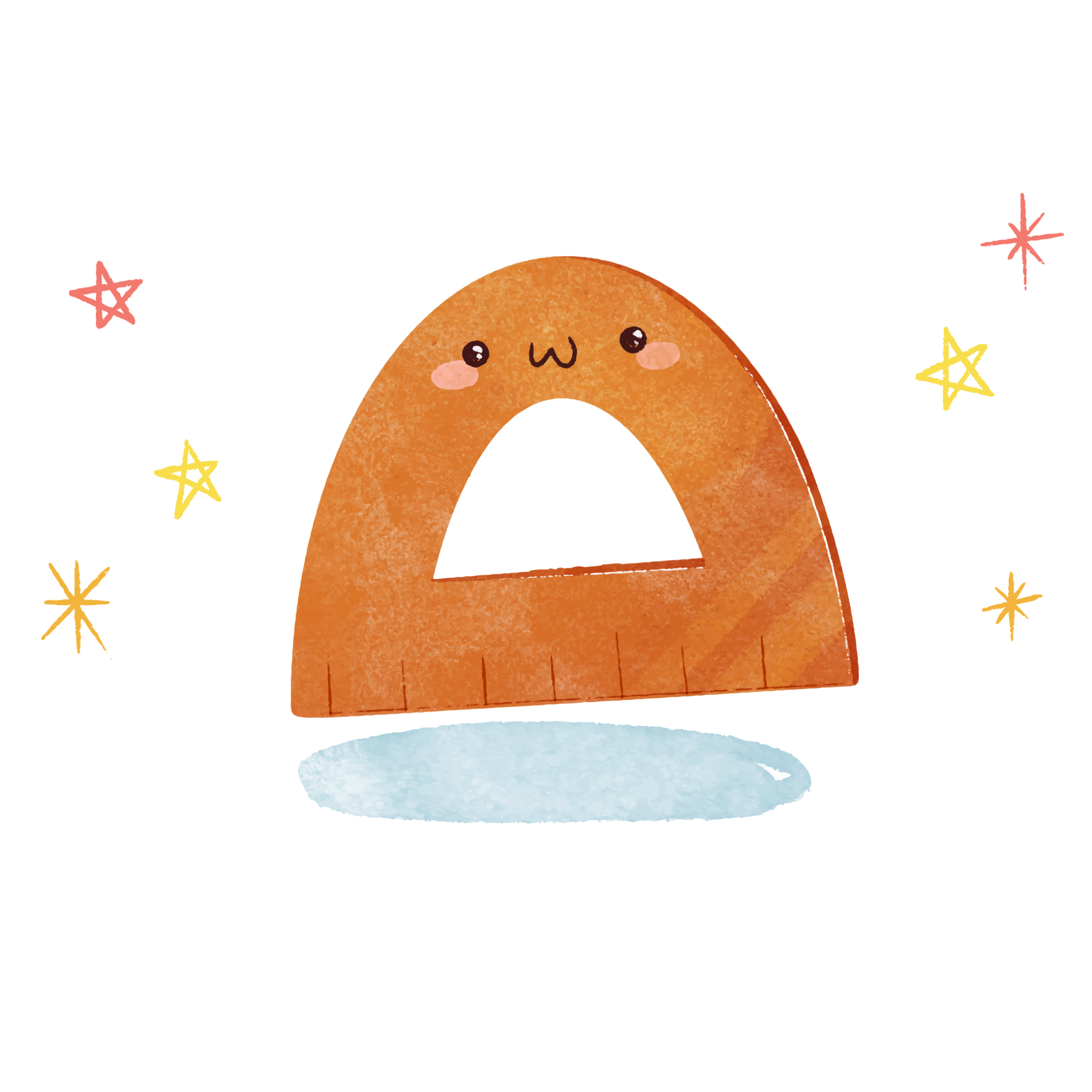 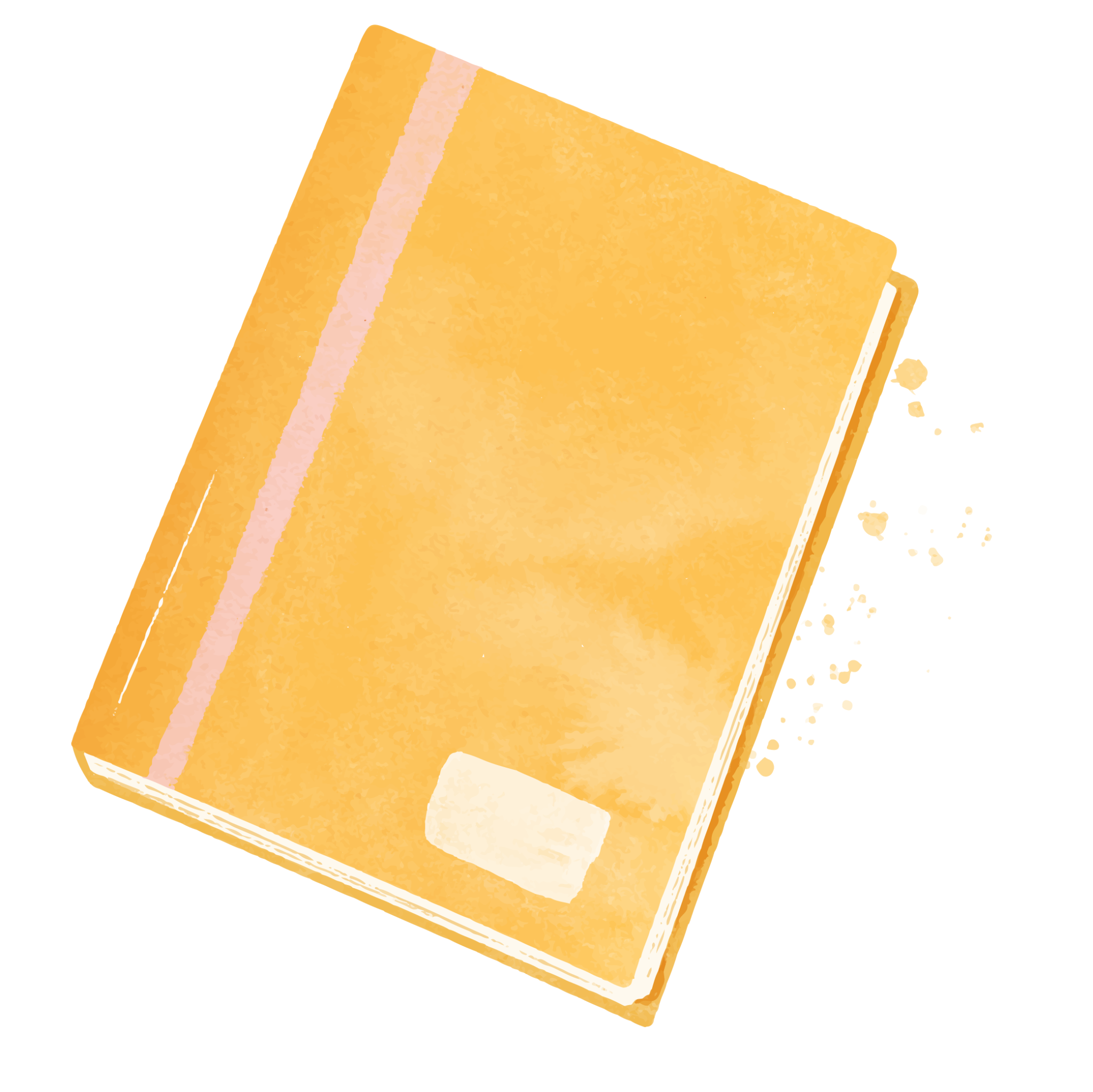 Ví dụ 5
Giải:
4
=
2
1
.
3
sin
0
SHIFT
18,74761209
64,39909458
1
=
3
2
.
4
cos
0
SHIFT
2
=
7
4
.
2
tan
1
SHIFT
51,87495892
33,02491482
=
4
3
8
.
5
tan
1
SHIFT
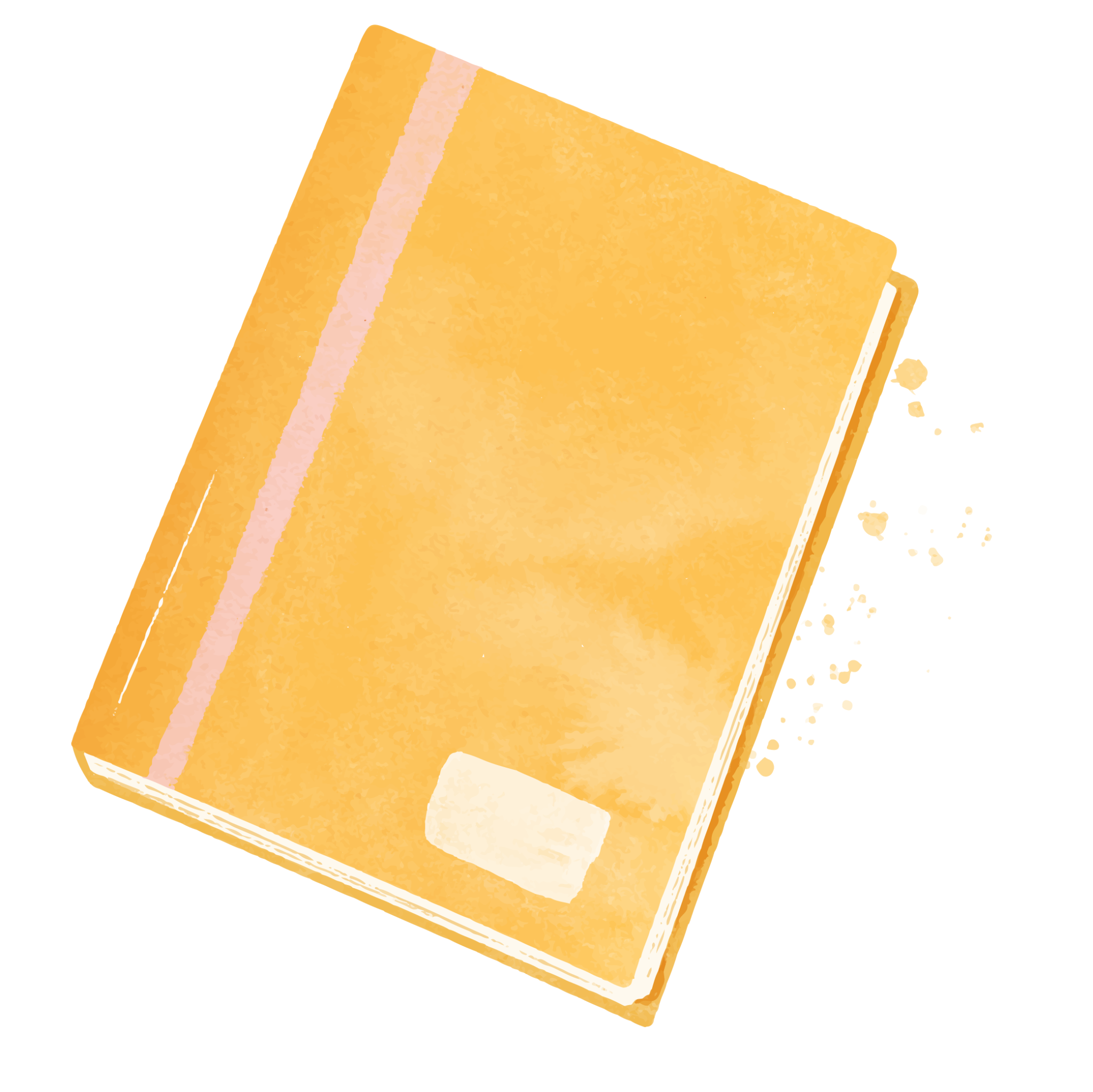 Luyện tập 5
Dùng MTCT, tìm các góc α (làm tròn đến phút) biết :
Giải:
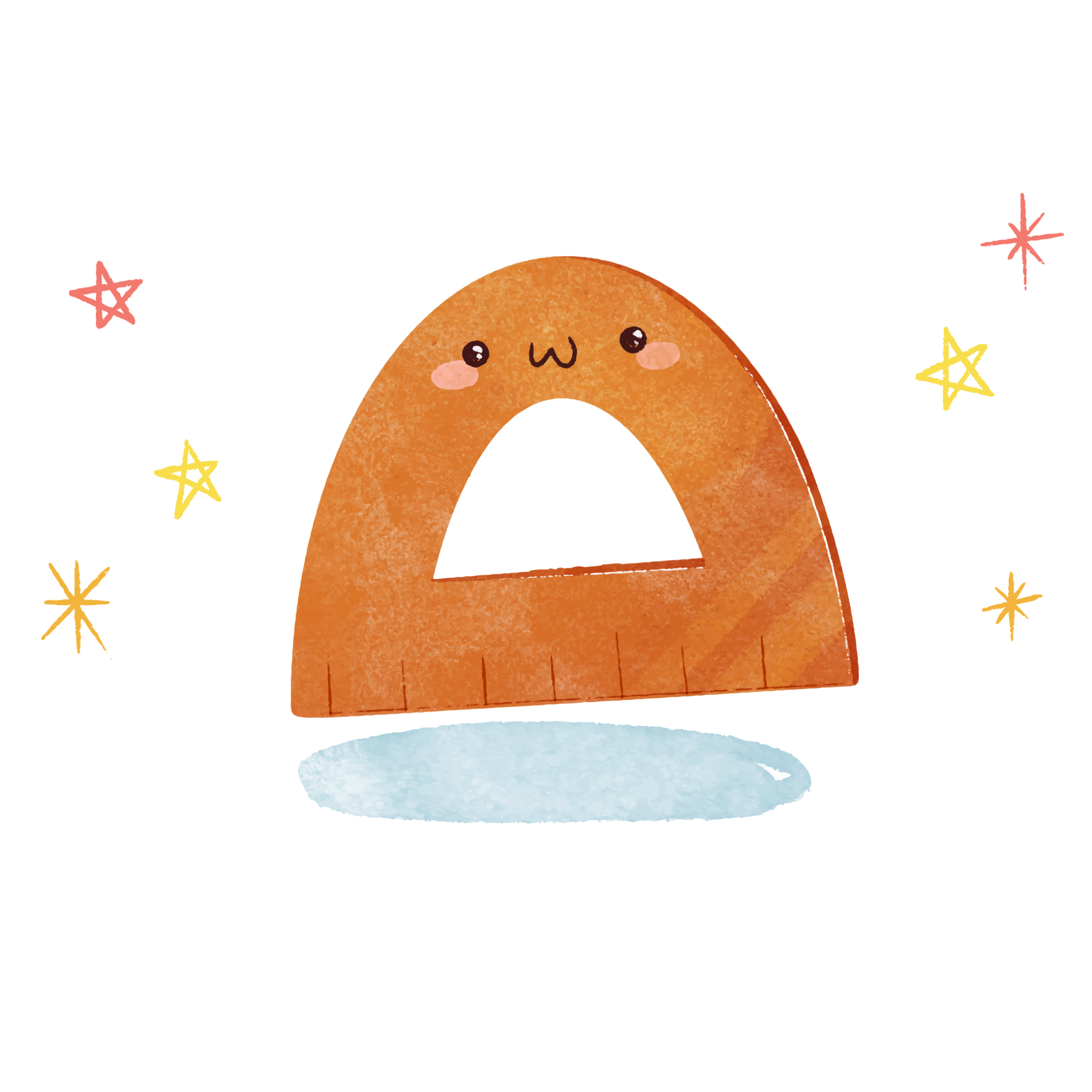 VẬN DỤNG
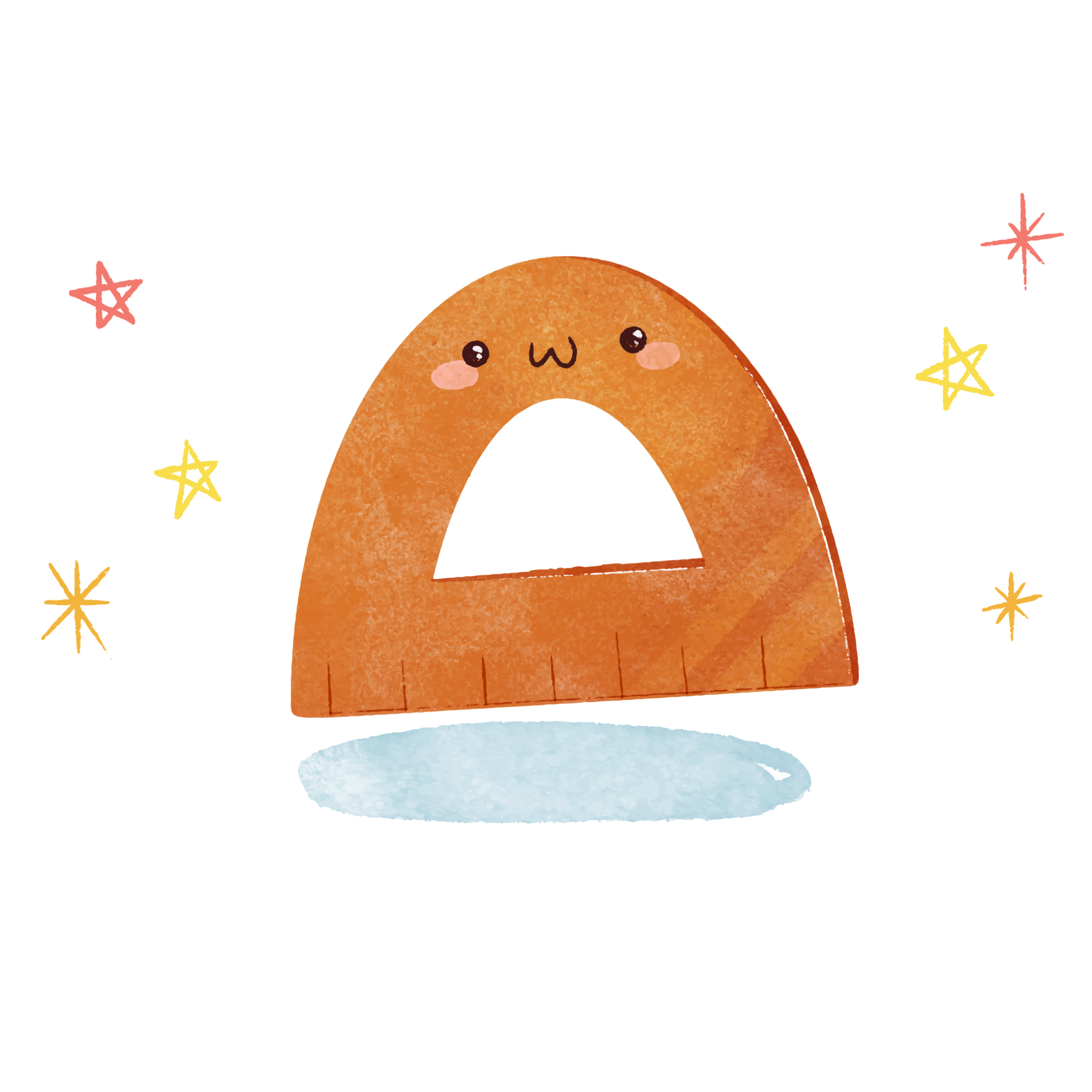 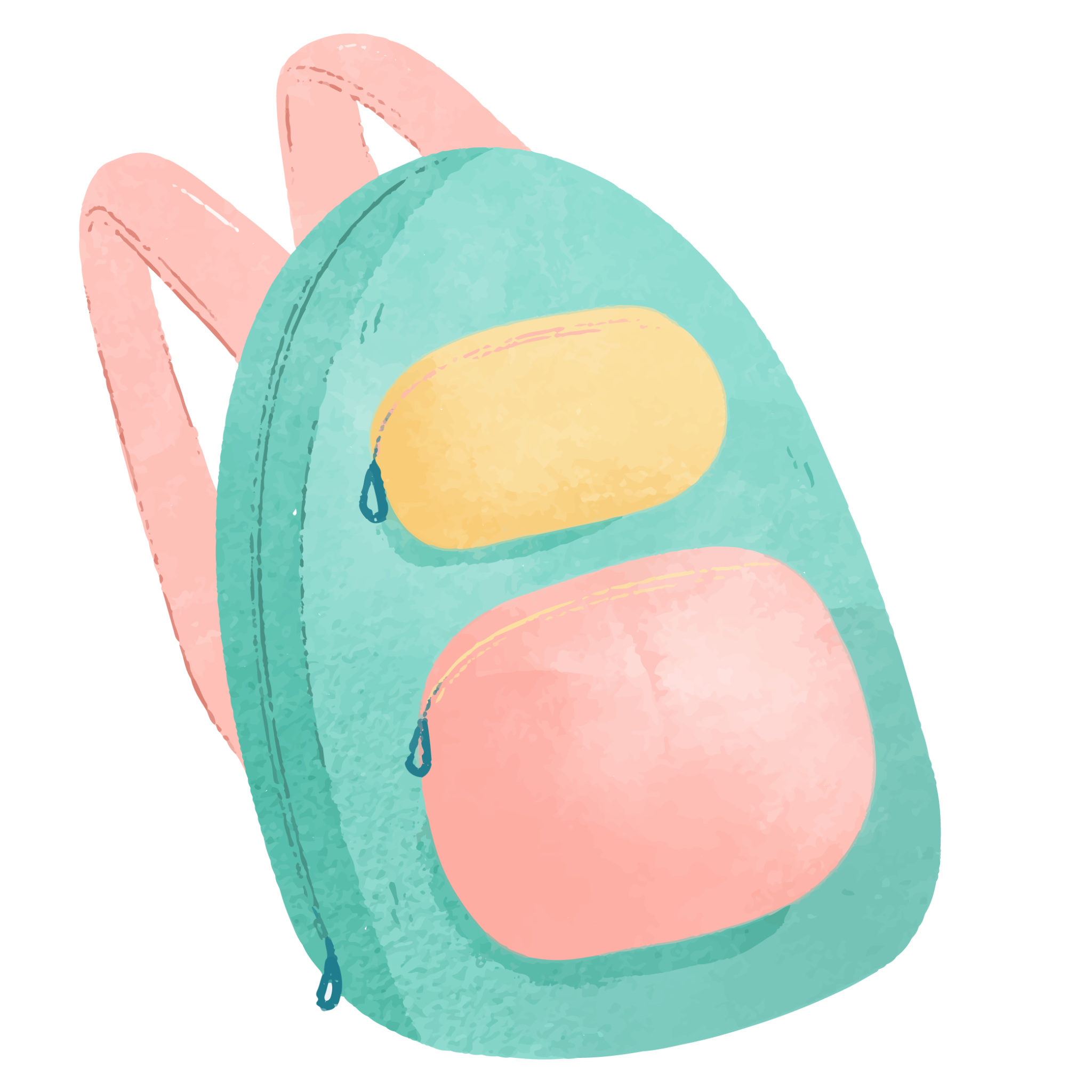 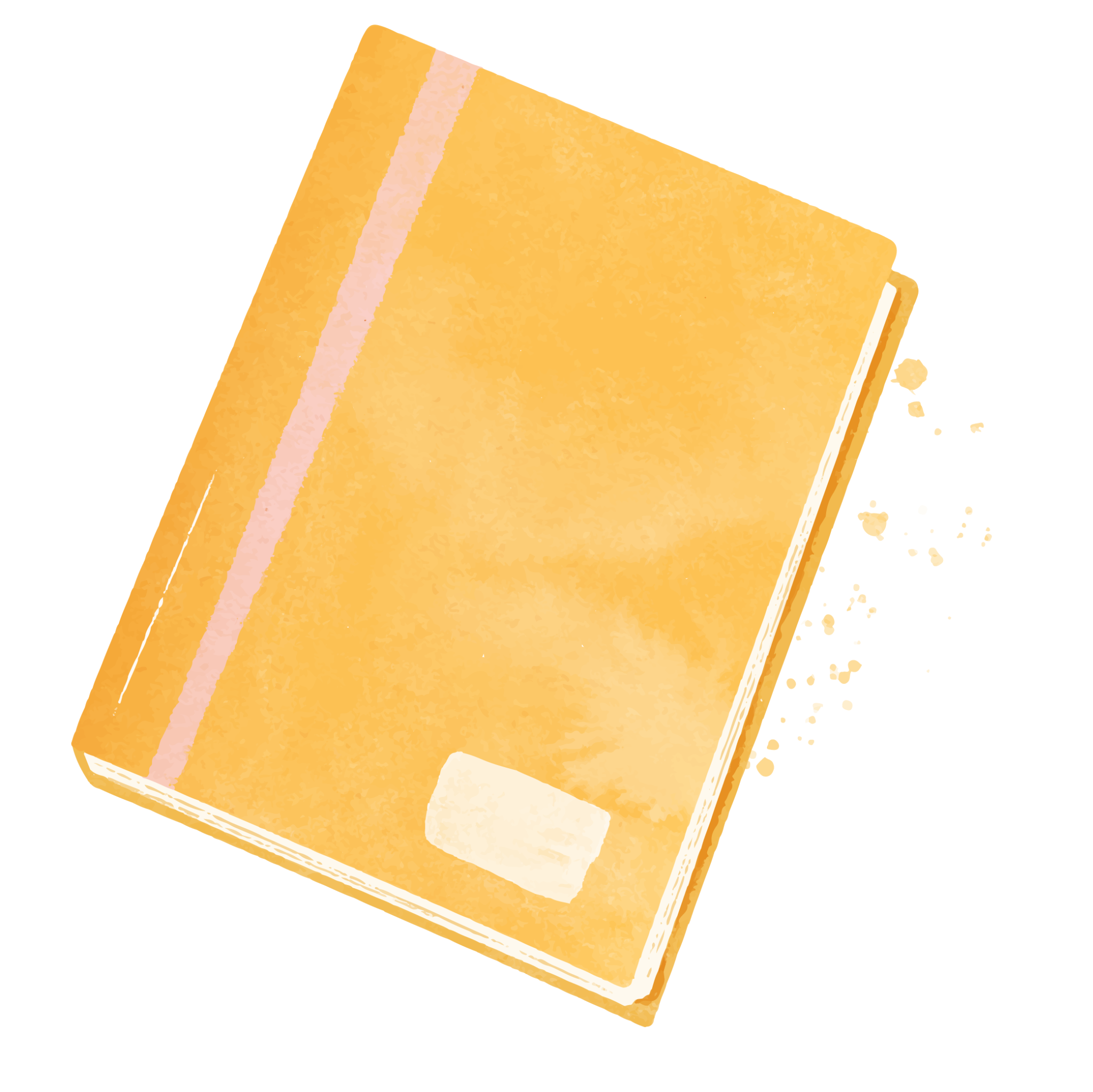 Vận dụng
Trở lại bài toán ở tình huống mở đầu. Trong một toà chung cư, biết đoạn dóc vào sảnh toà nhà dài 4 m, độ cao của đỉnh dốc bằng 0,4 m.
Hãy tính góc dốc
Hỏi góc đó có đúng tiêu chuẩn của dốc cho người đi xe lăn không?
Giải:
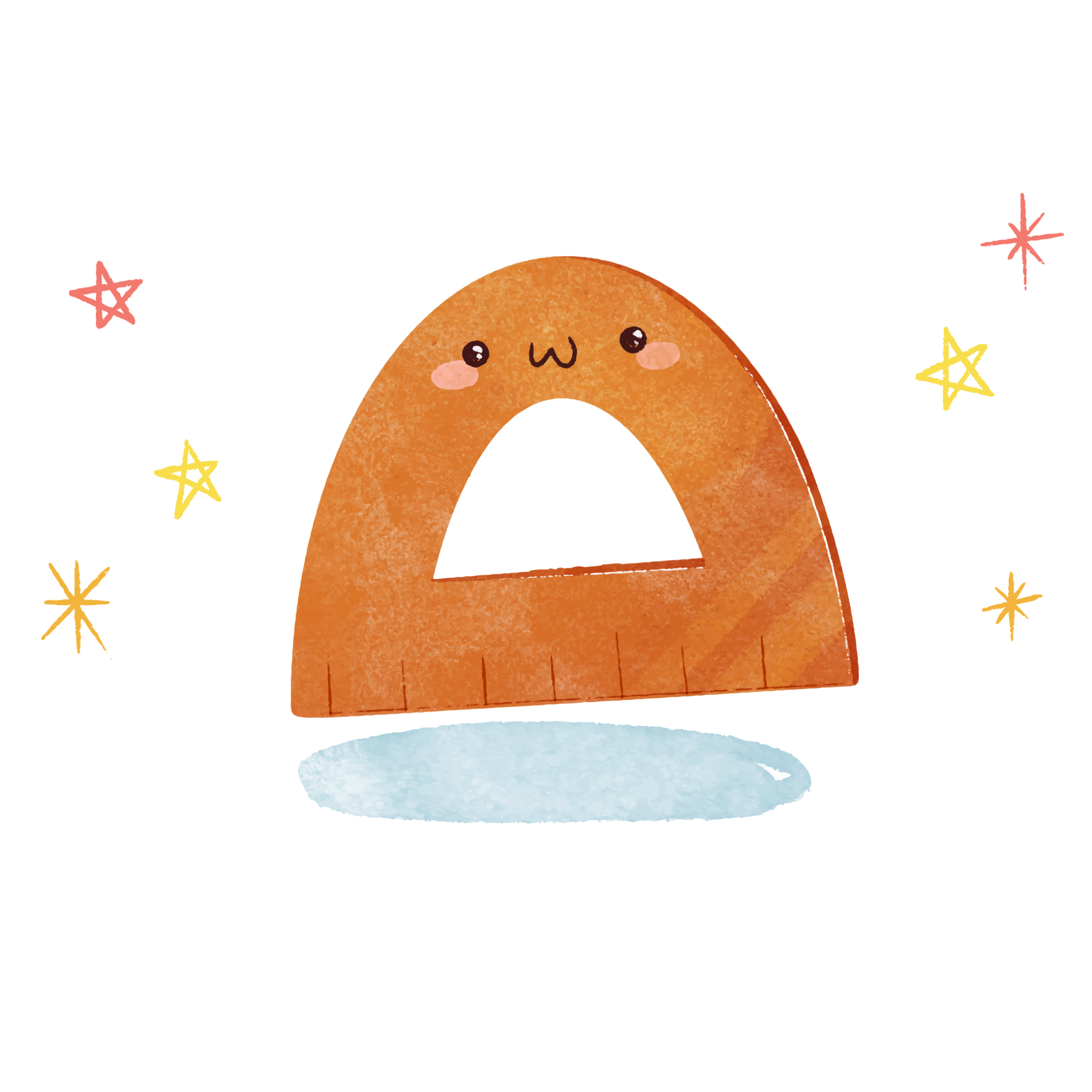 b) Góc đó đúng tiêu chuẩn của dốc cho người đi xe lăn.
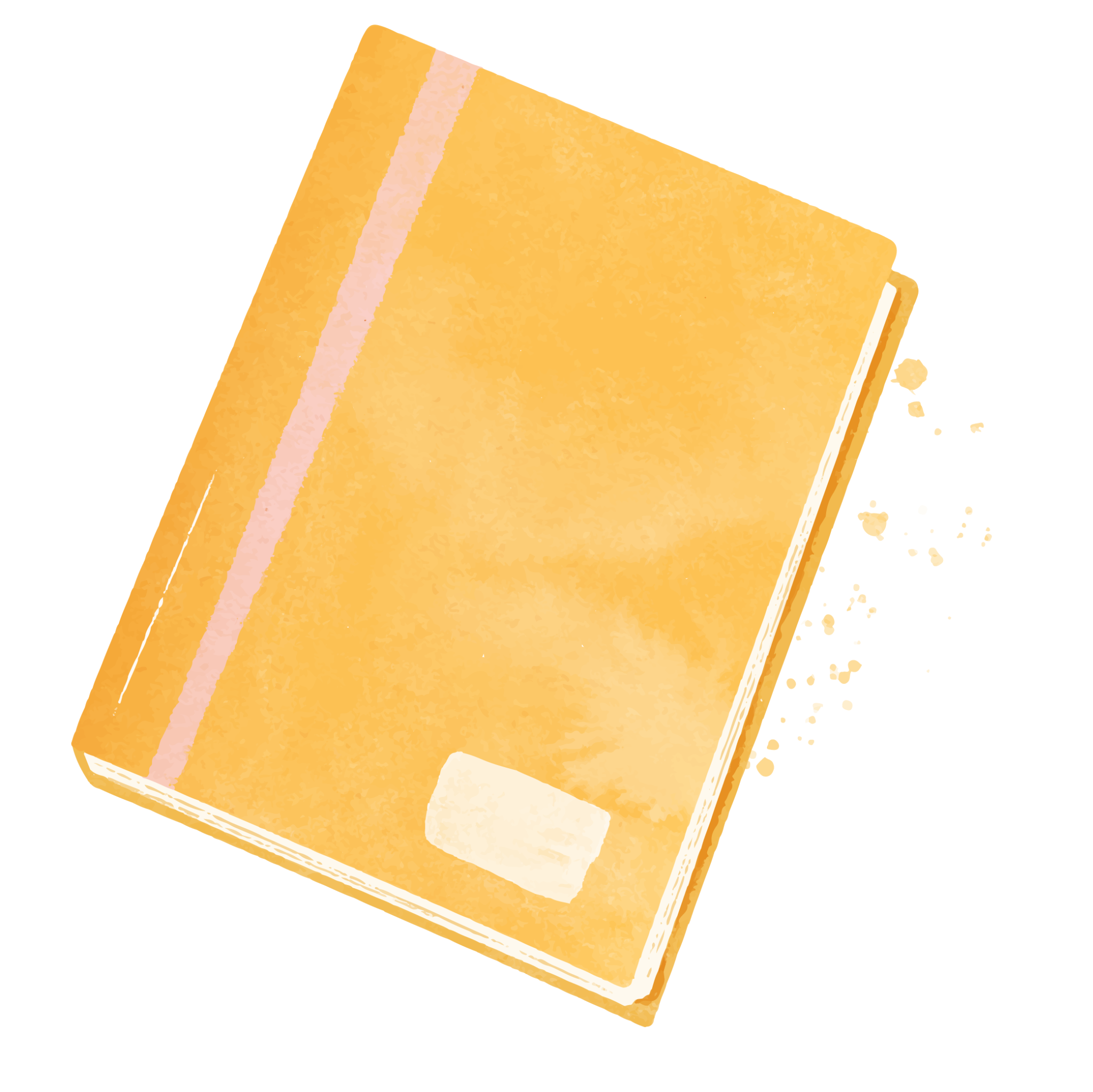 Tranh luận
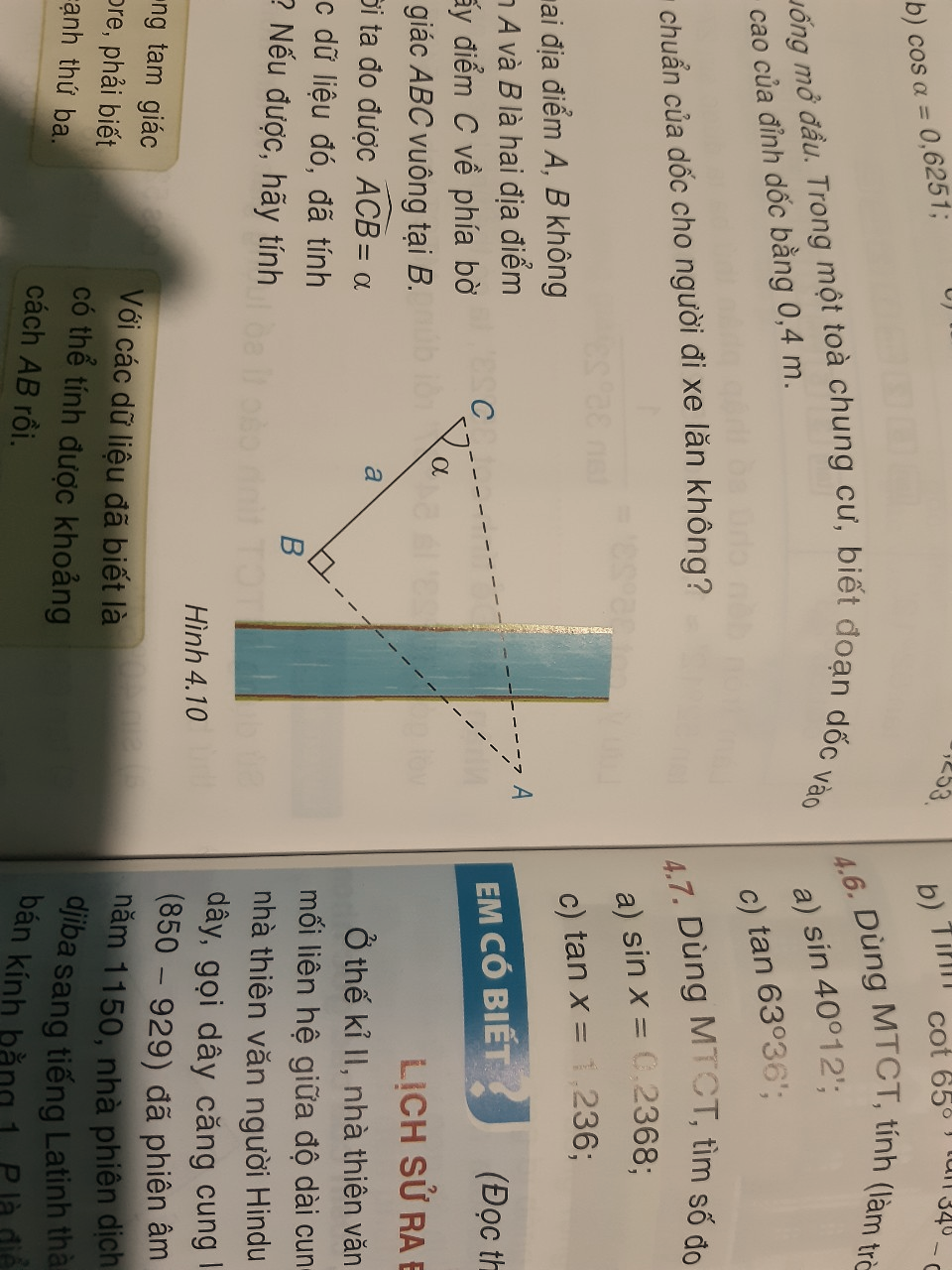 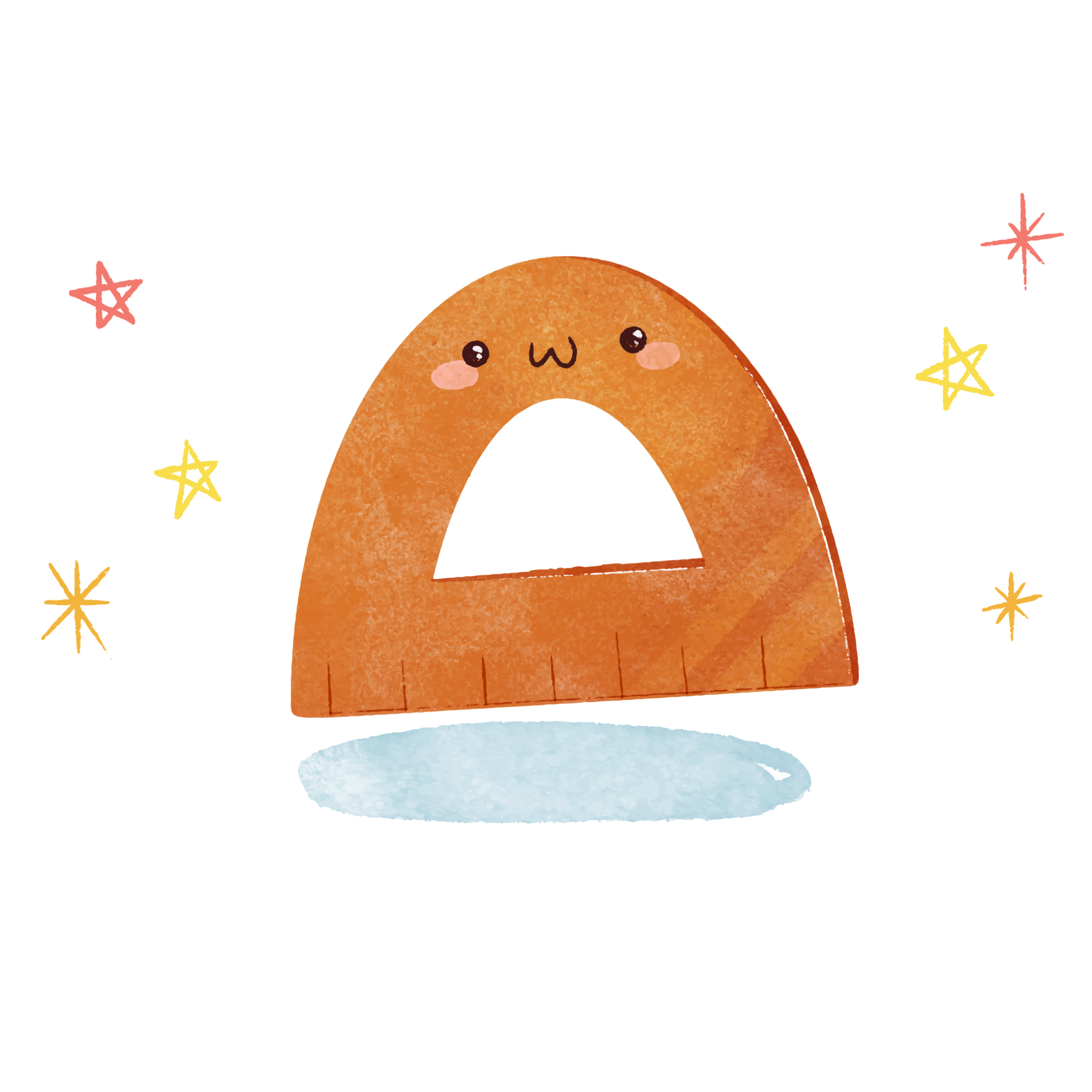 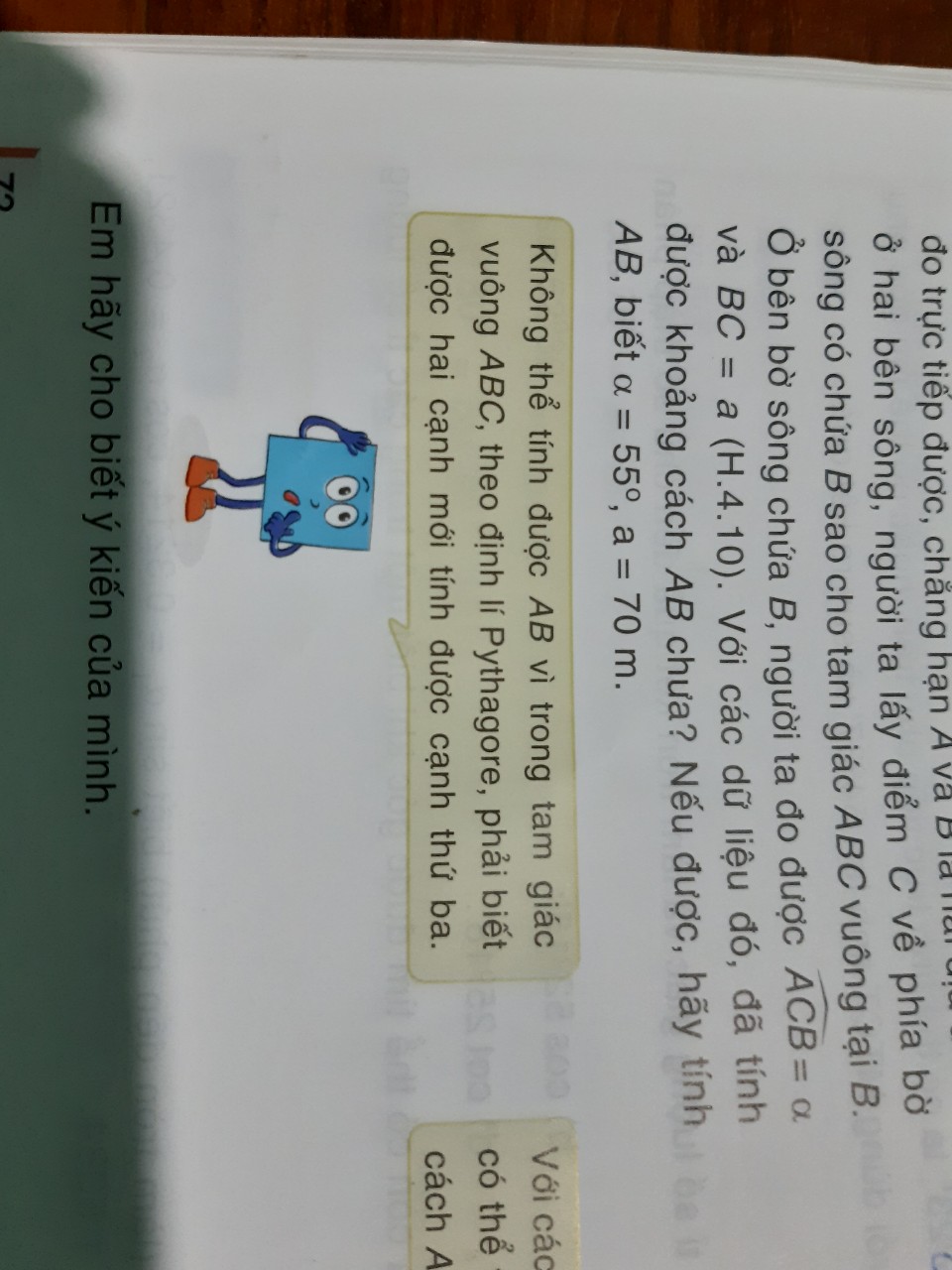 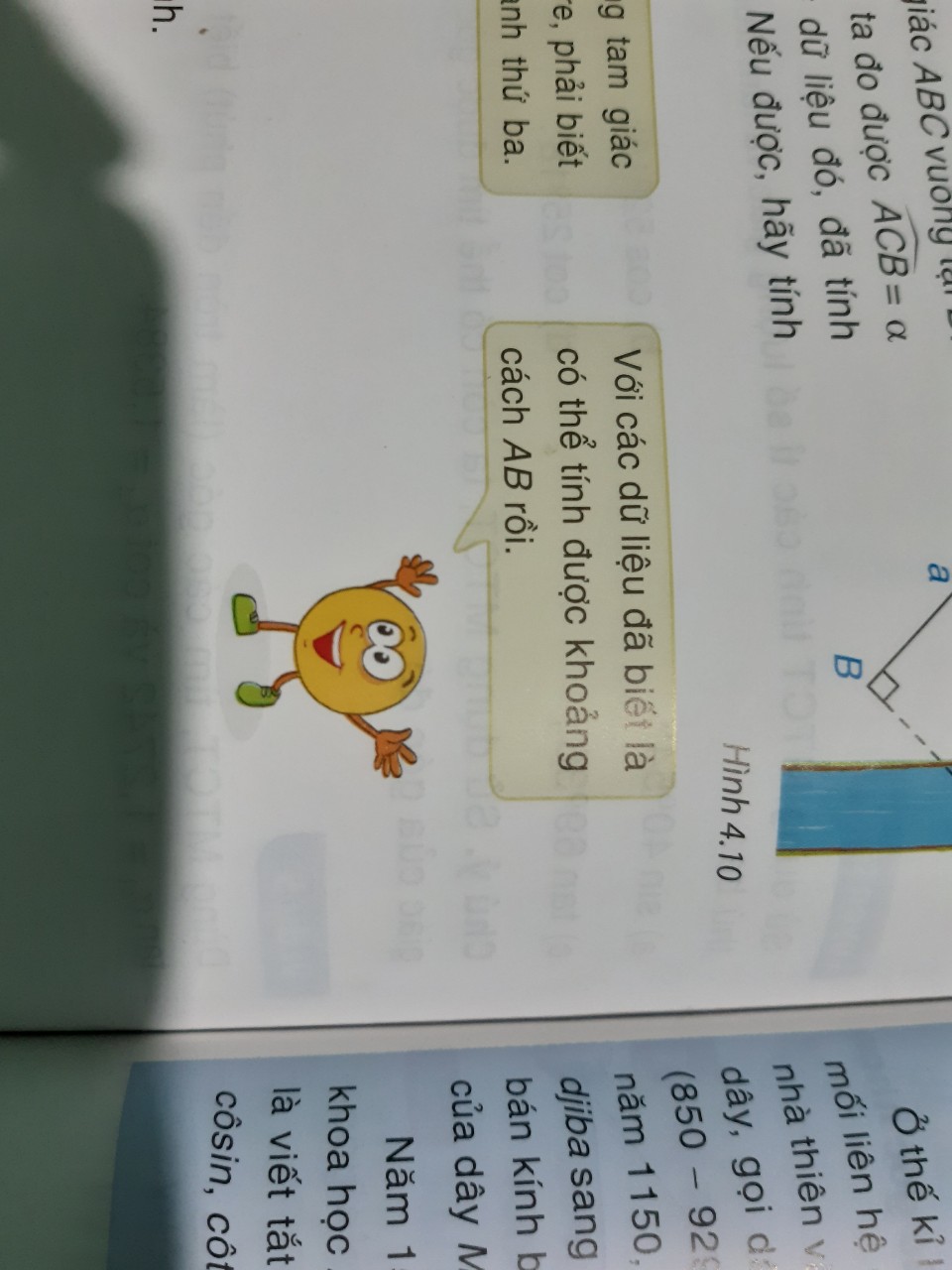 Tranh luận
Em hãy cho biết ý kiến của mình.
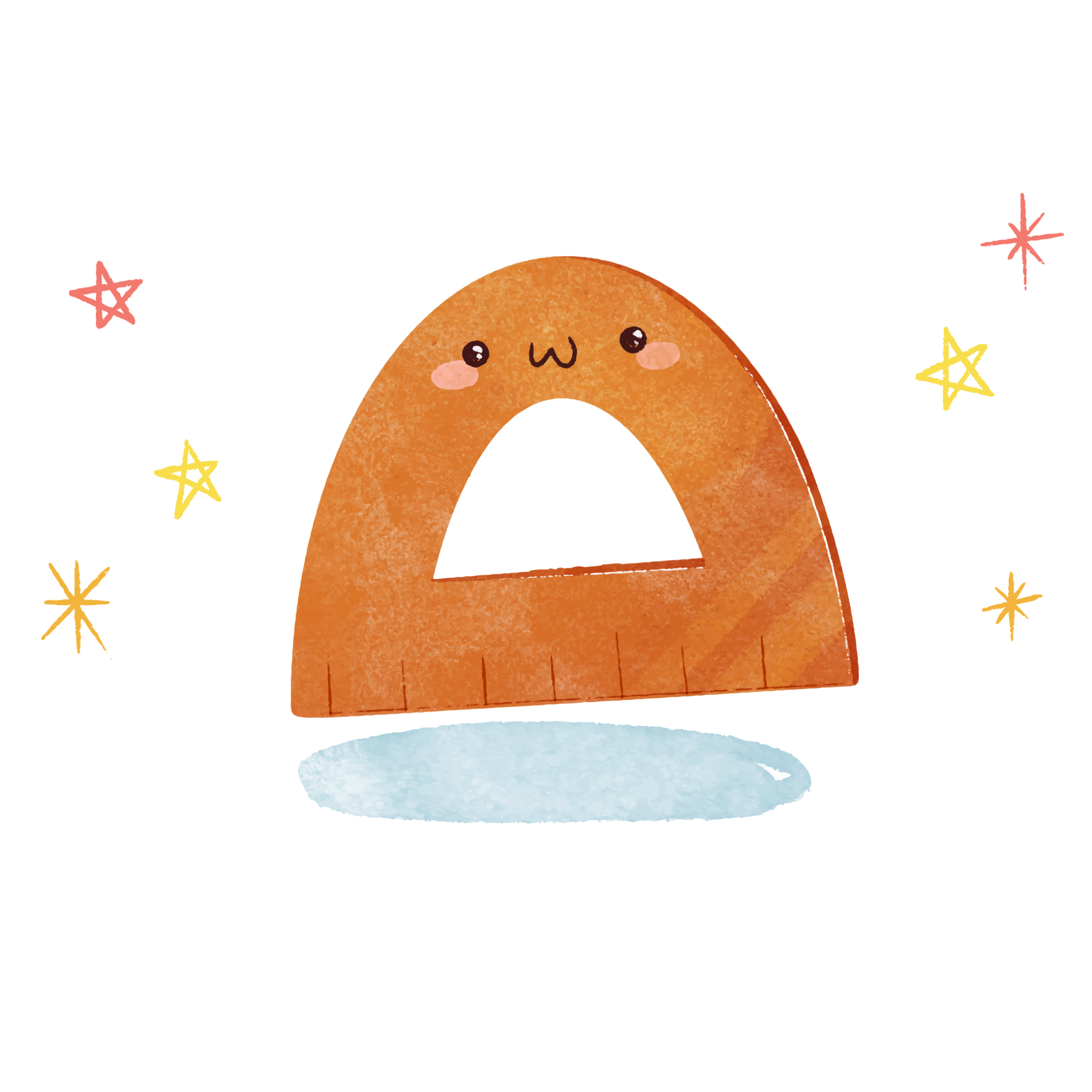 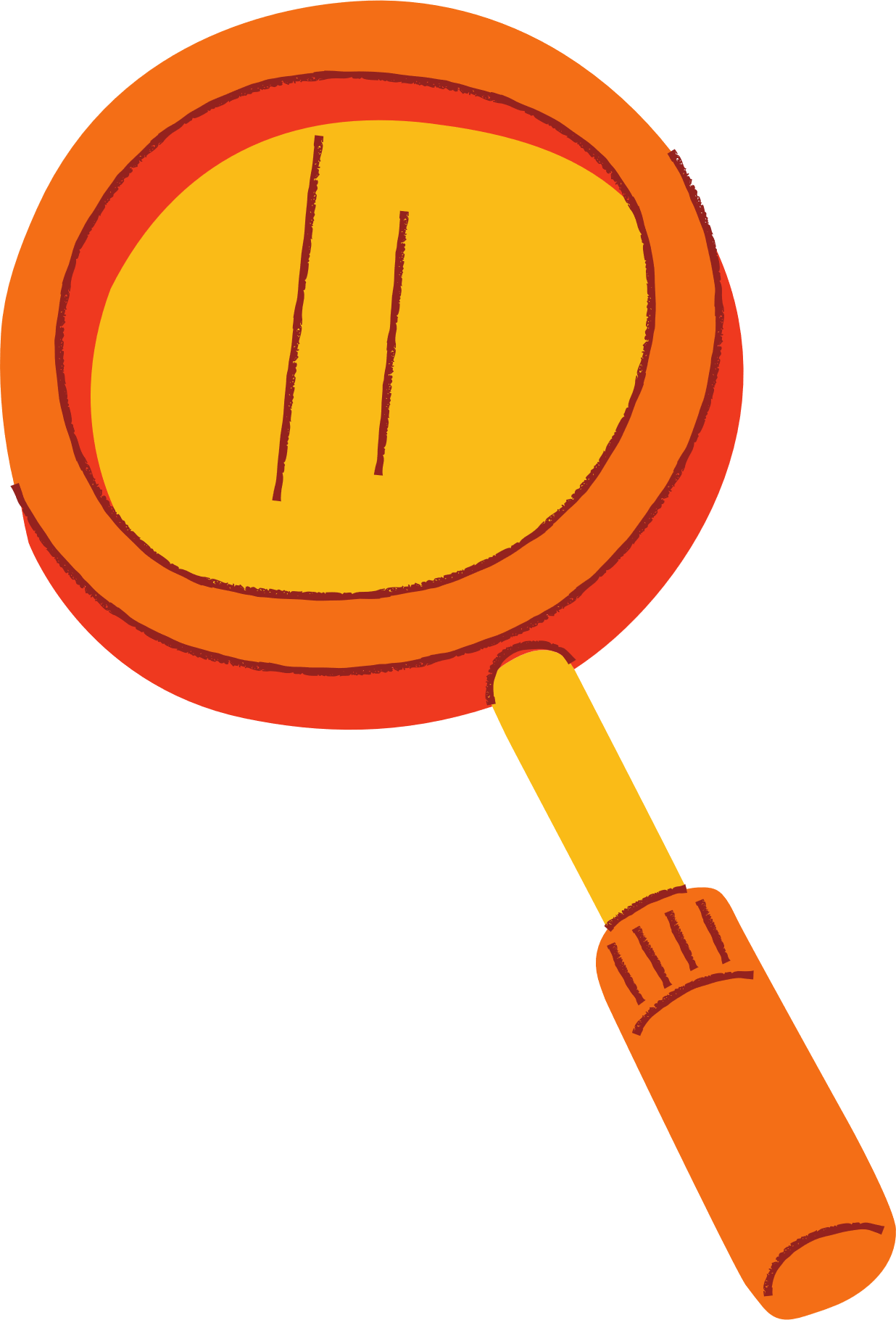 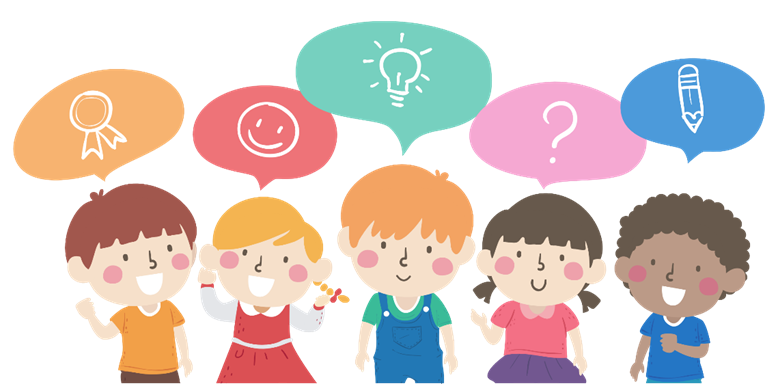 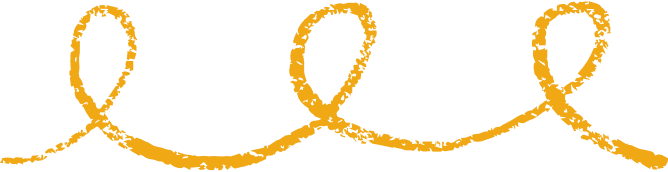 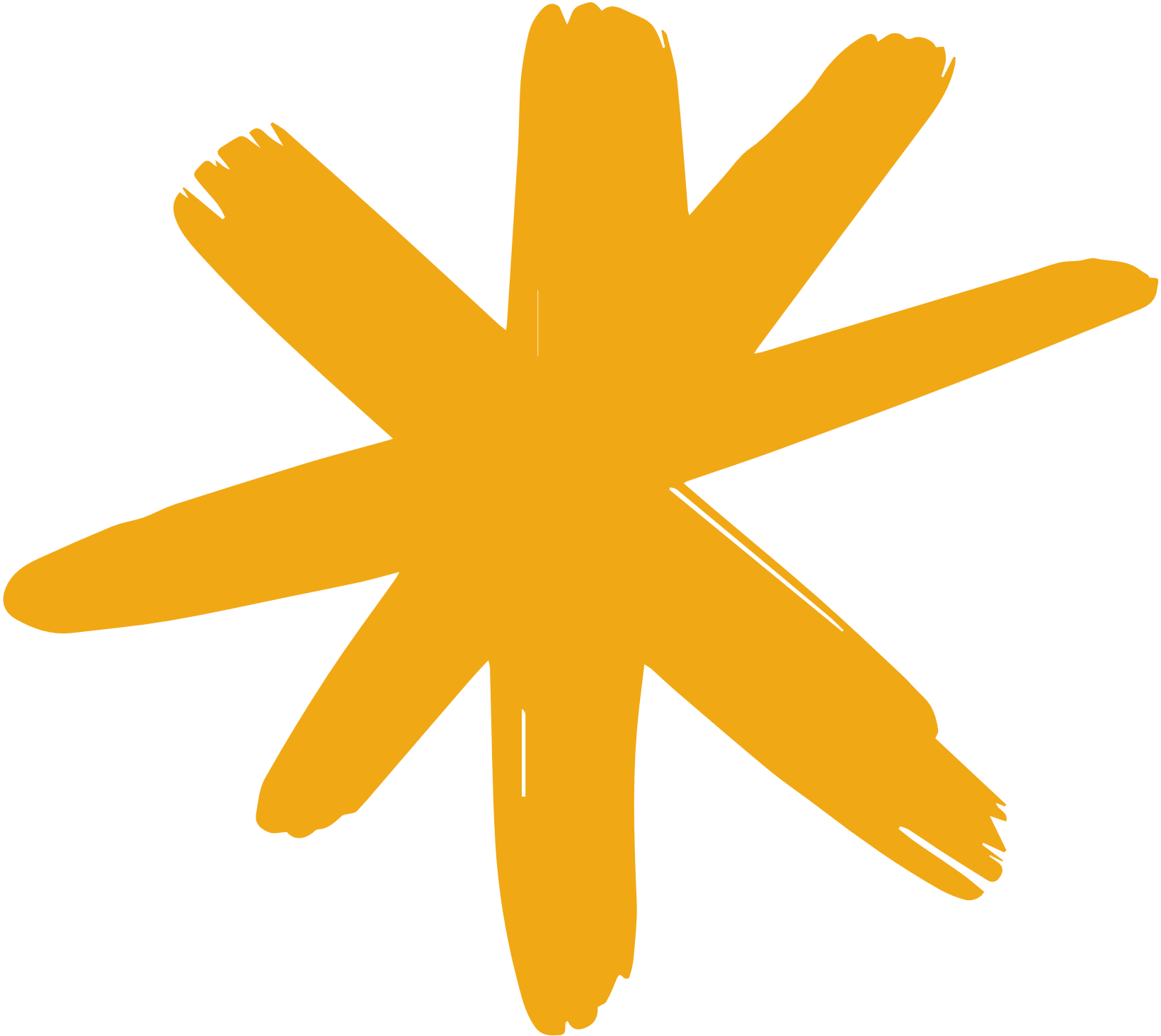 TRẮC NGHIỆM CỦNG CỐ
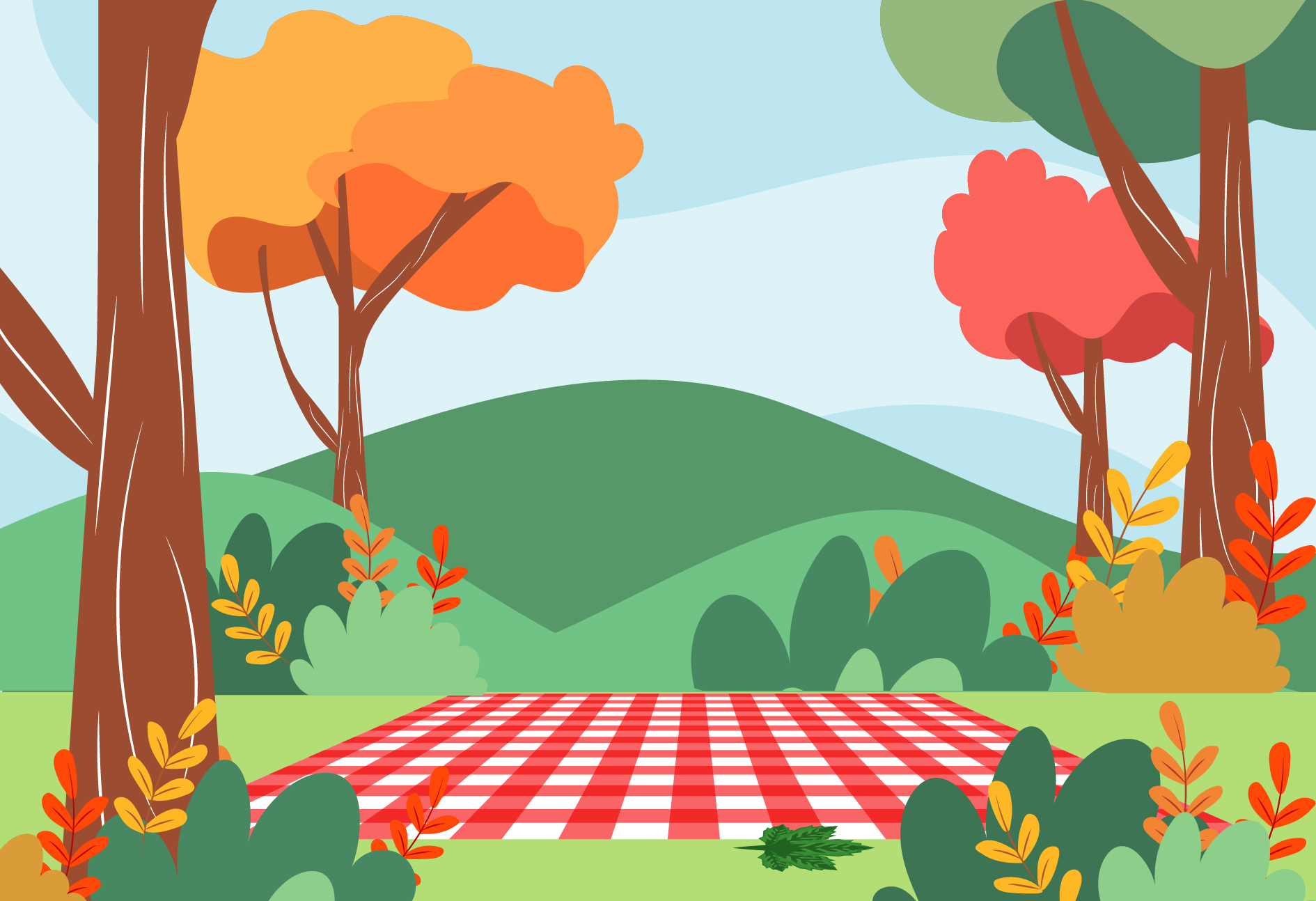 GẤU CON HAM ĂN
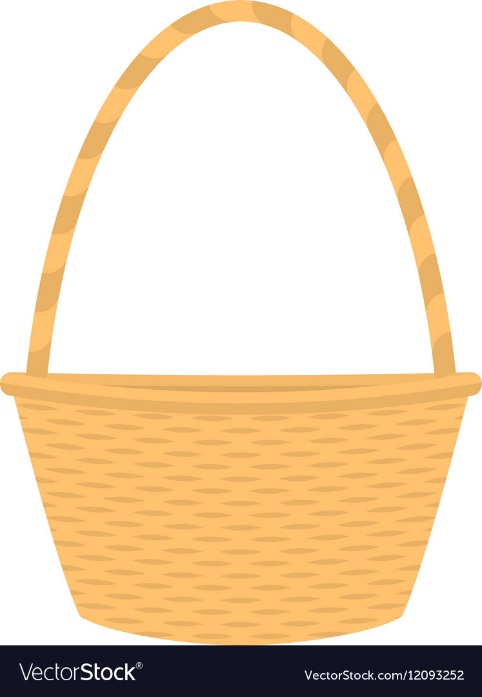 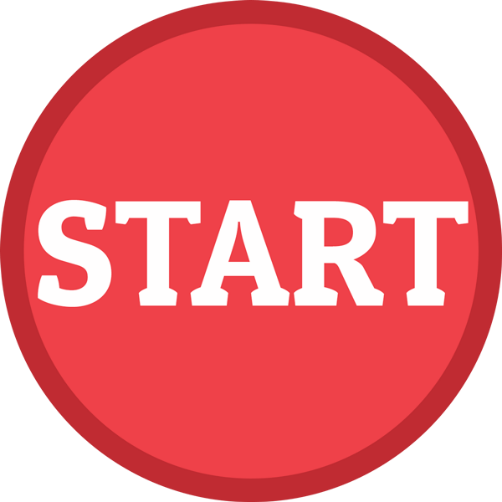 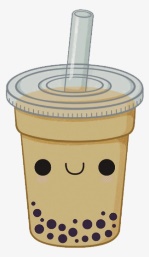 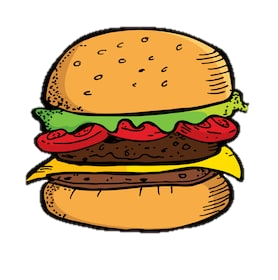 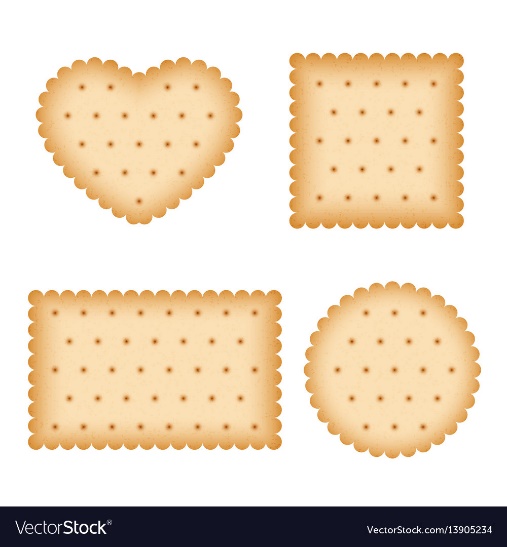 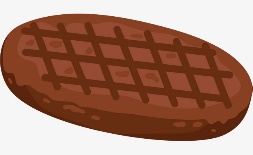 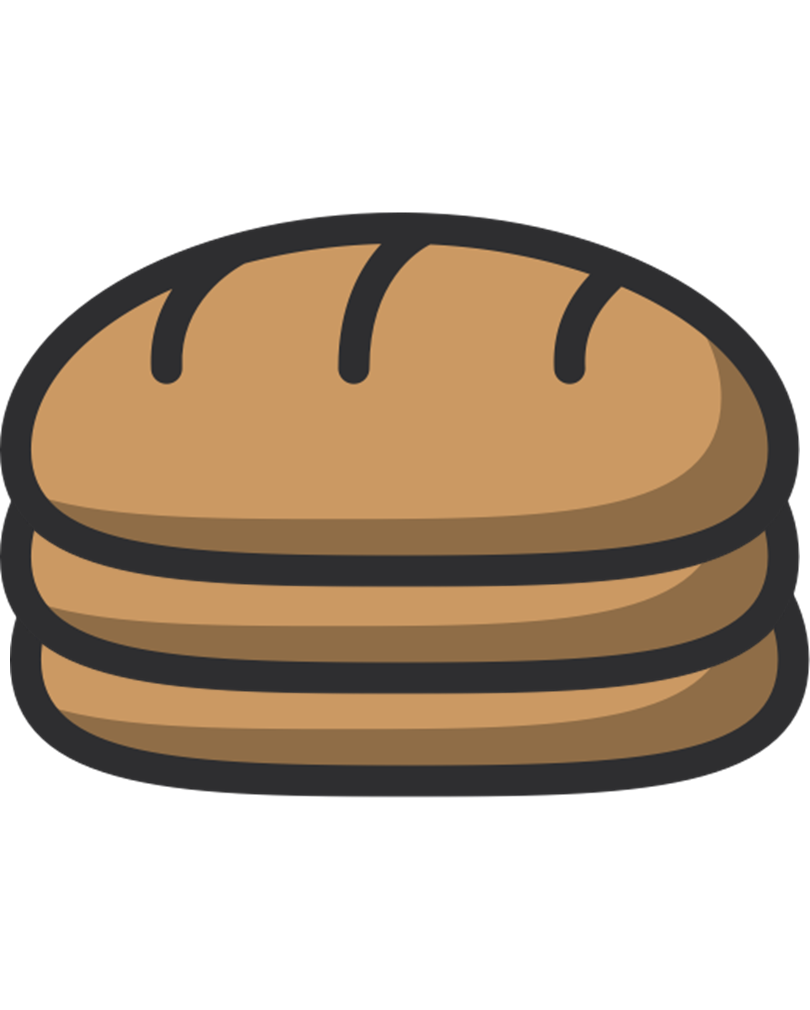 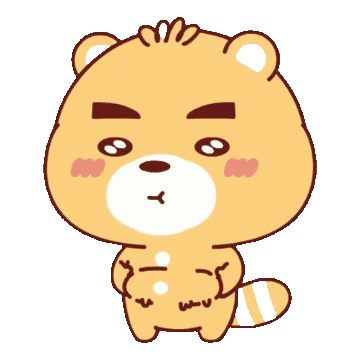 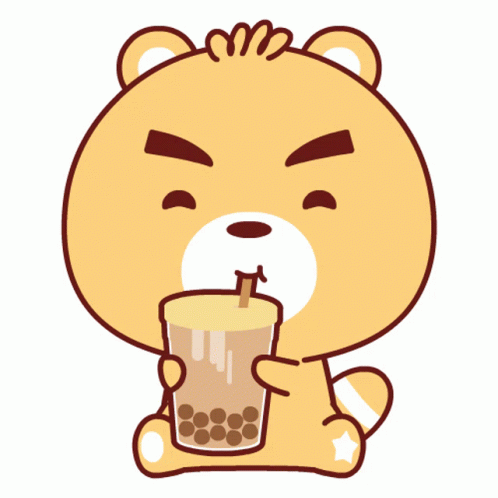 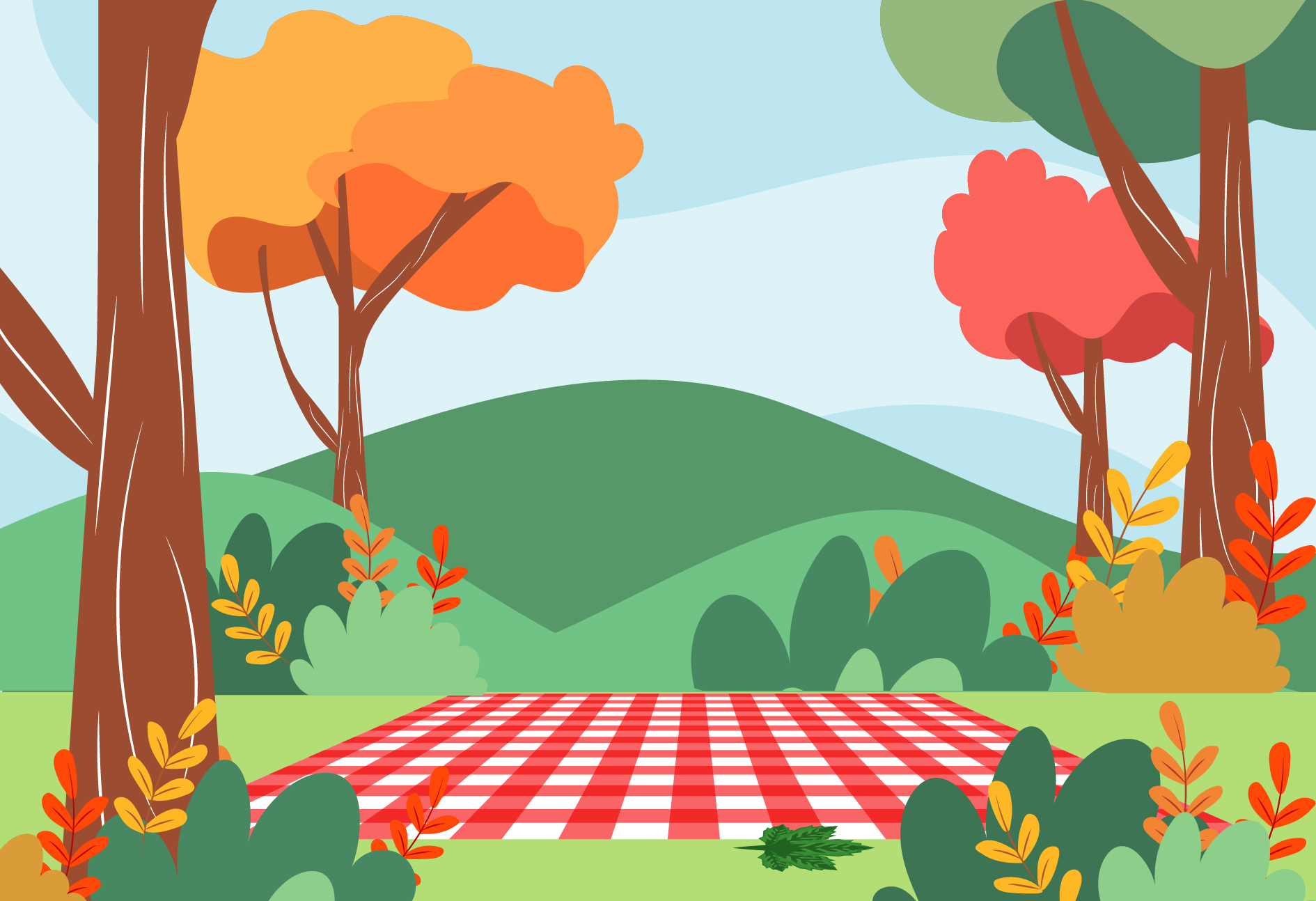 Câu hỏi 1: sin là tỉ số giữa:
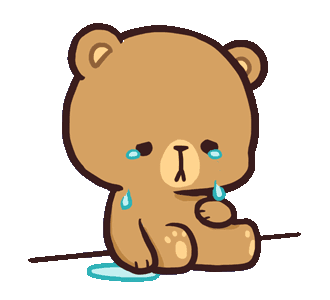 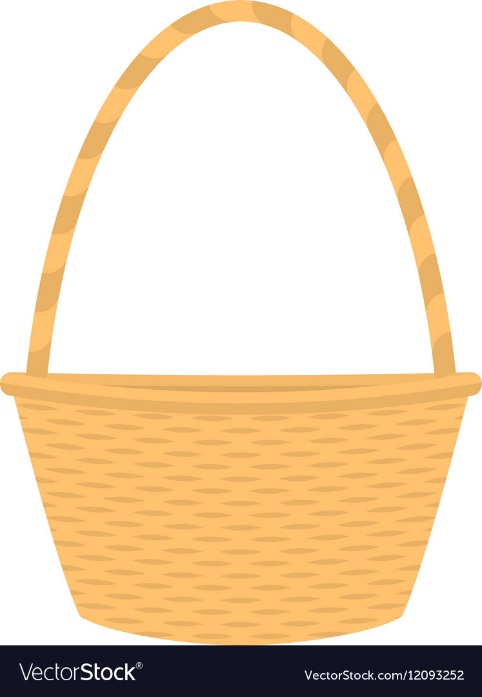 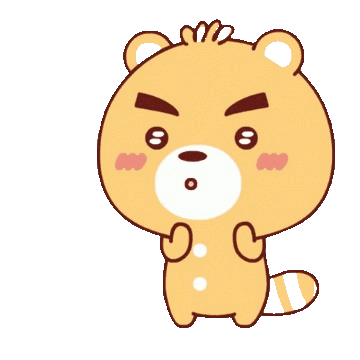 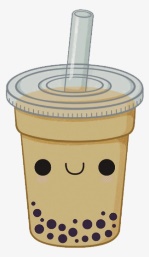 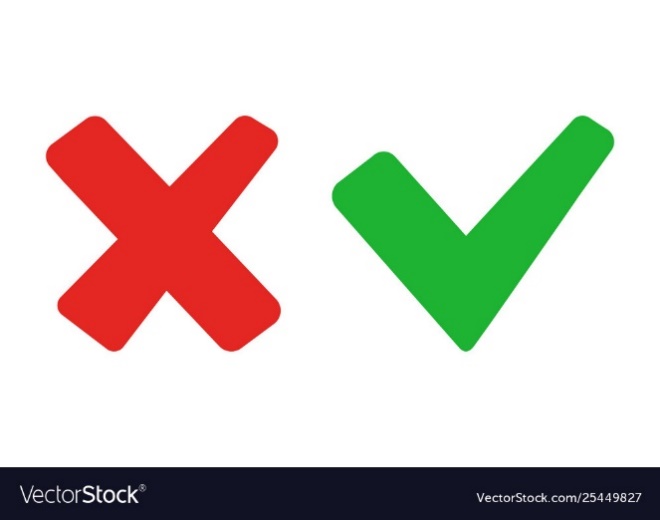 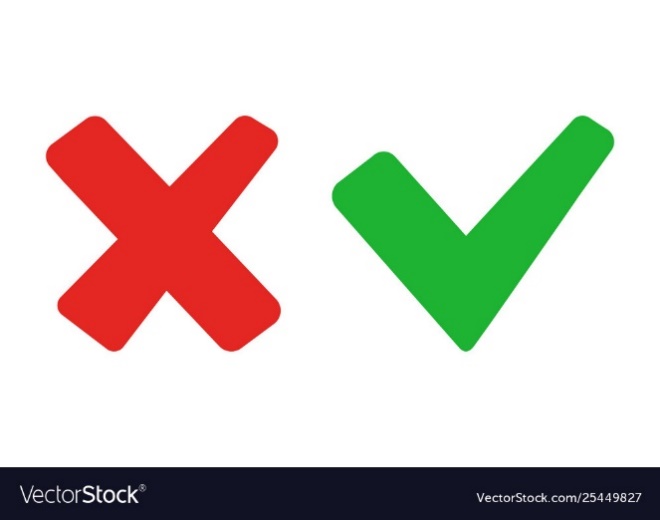 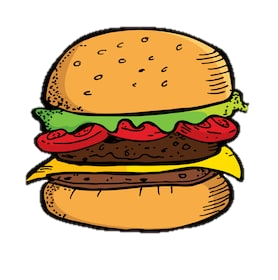 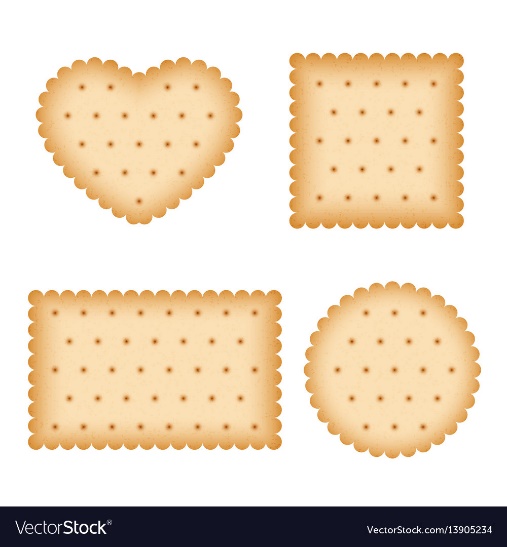 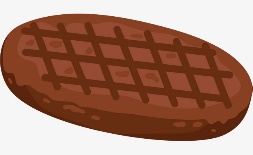 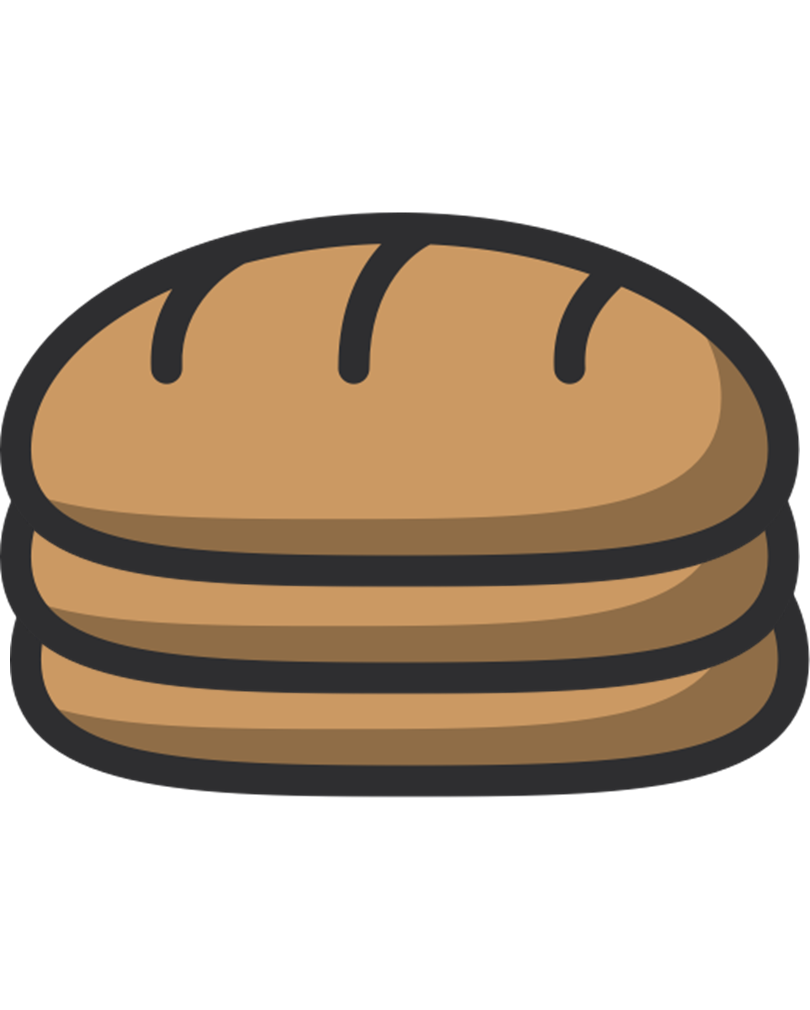 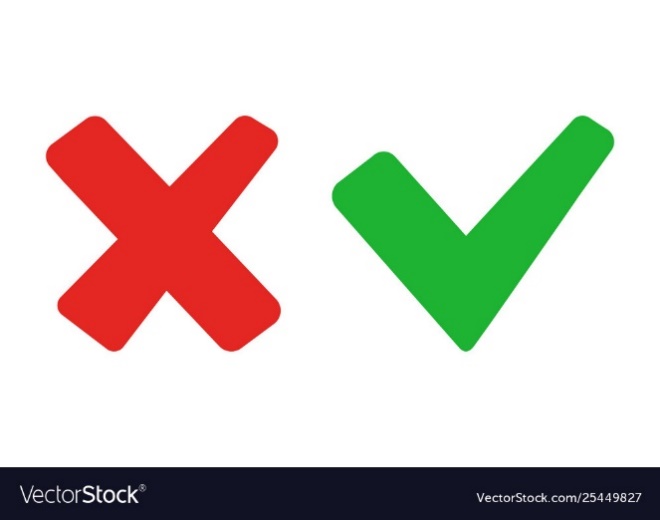 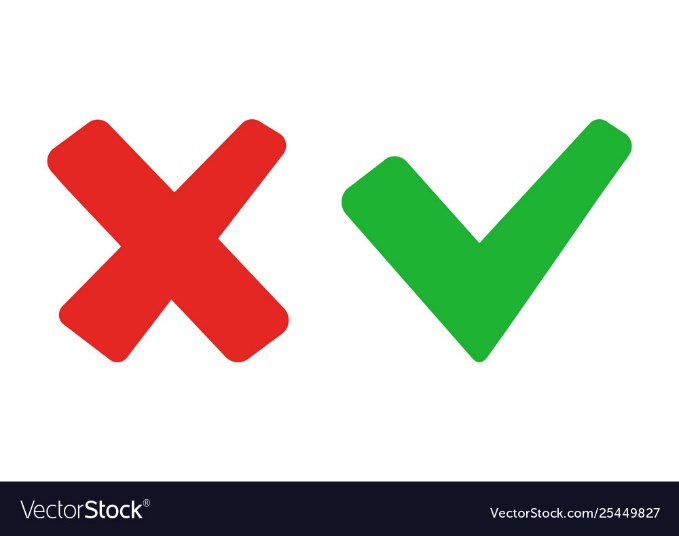 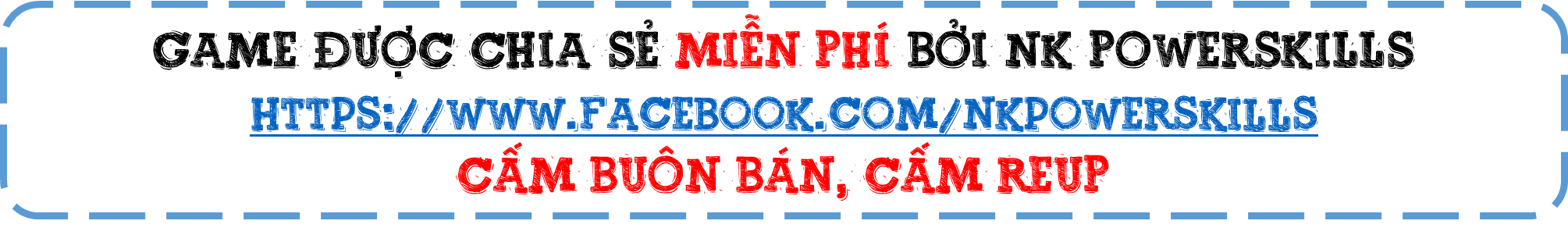 [Speaker Notes: Tích trực tiếp vào ô đáp án]
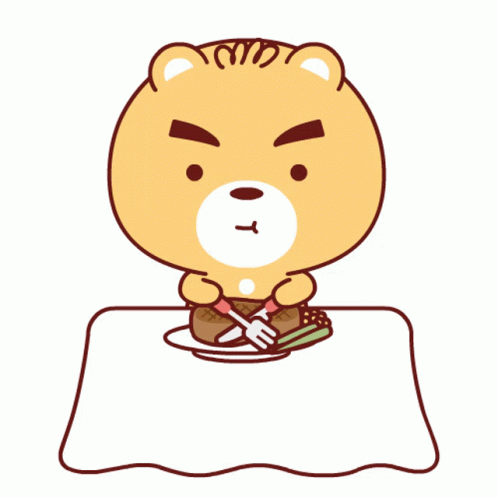 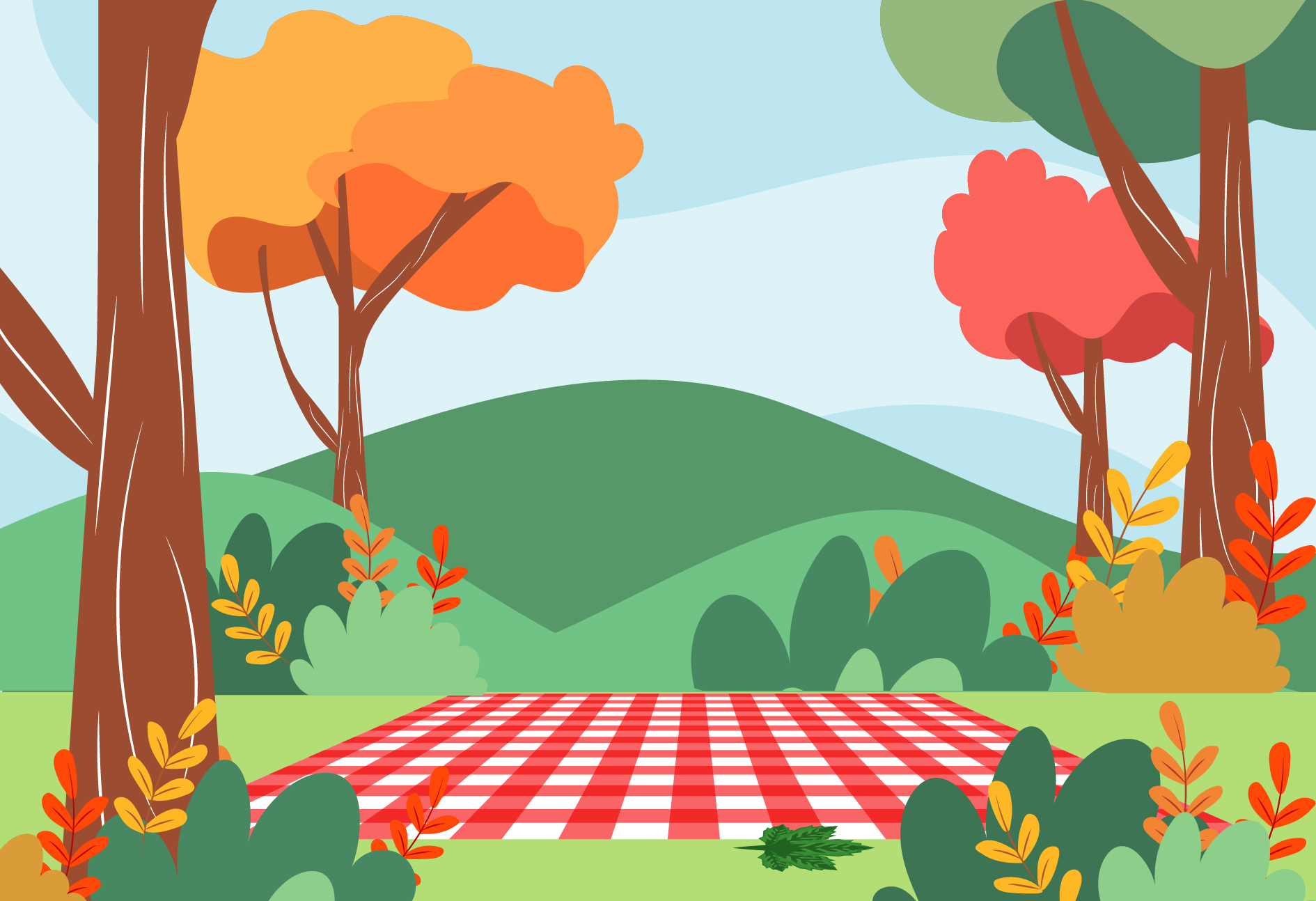 Câu hỏi 2: cot là tỉ số giữa:
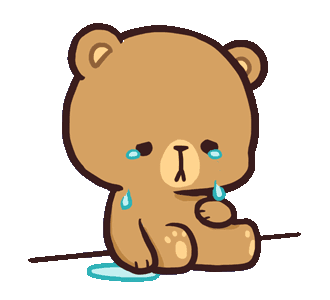 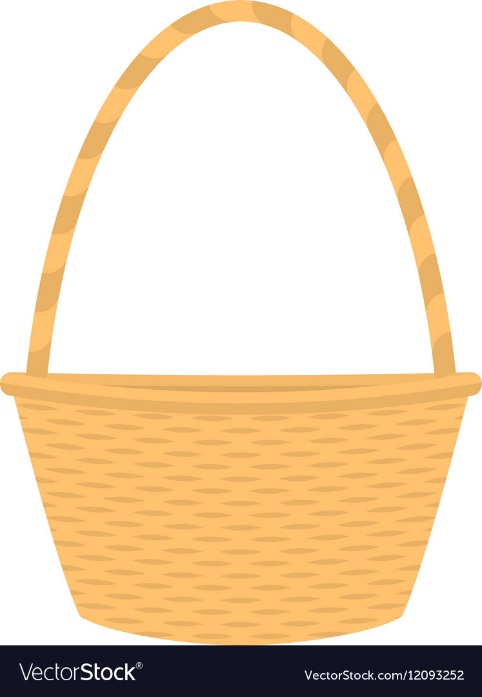 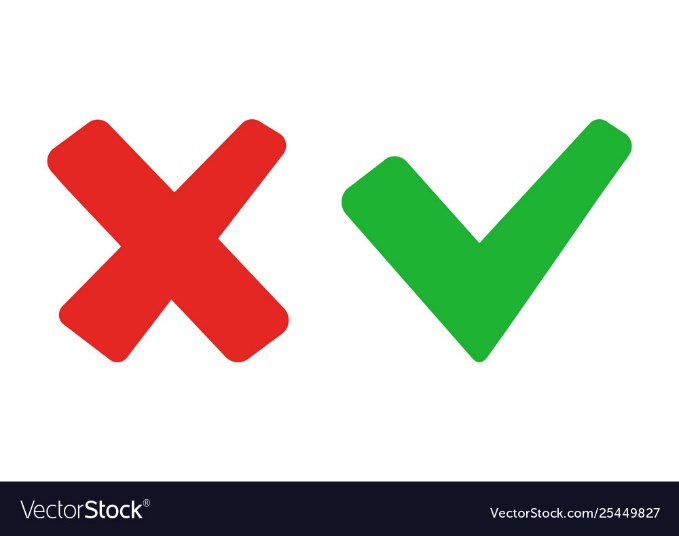 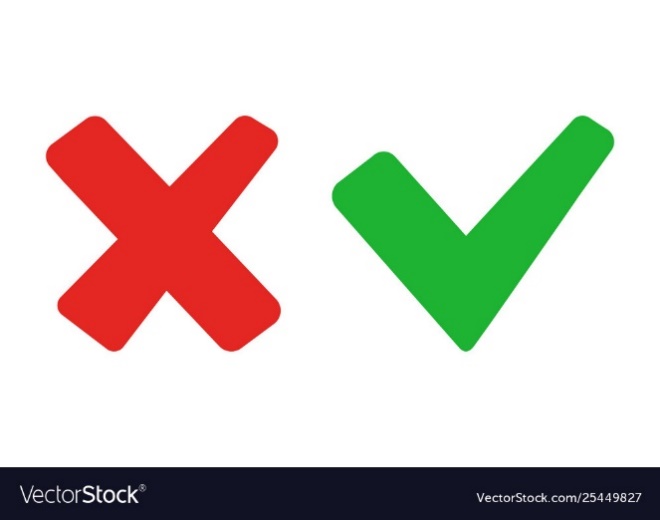 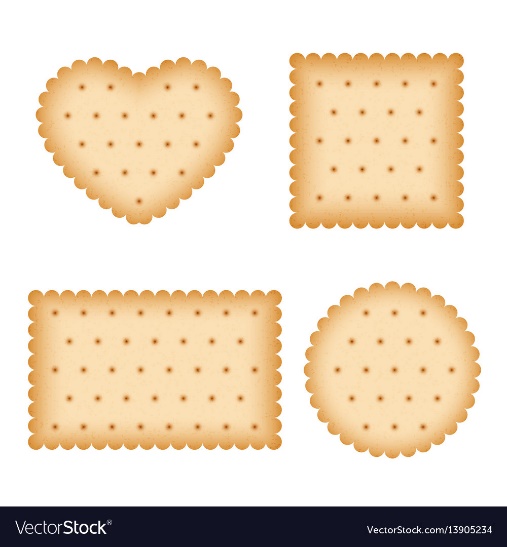 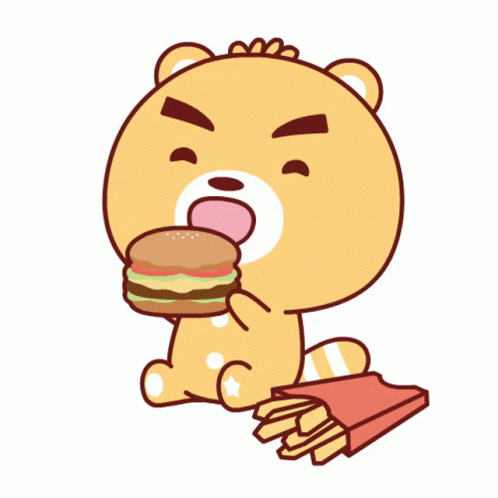 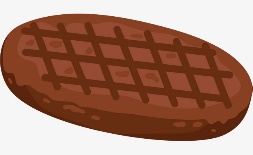 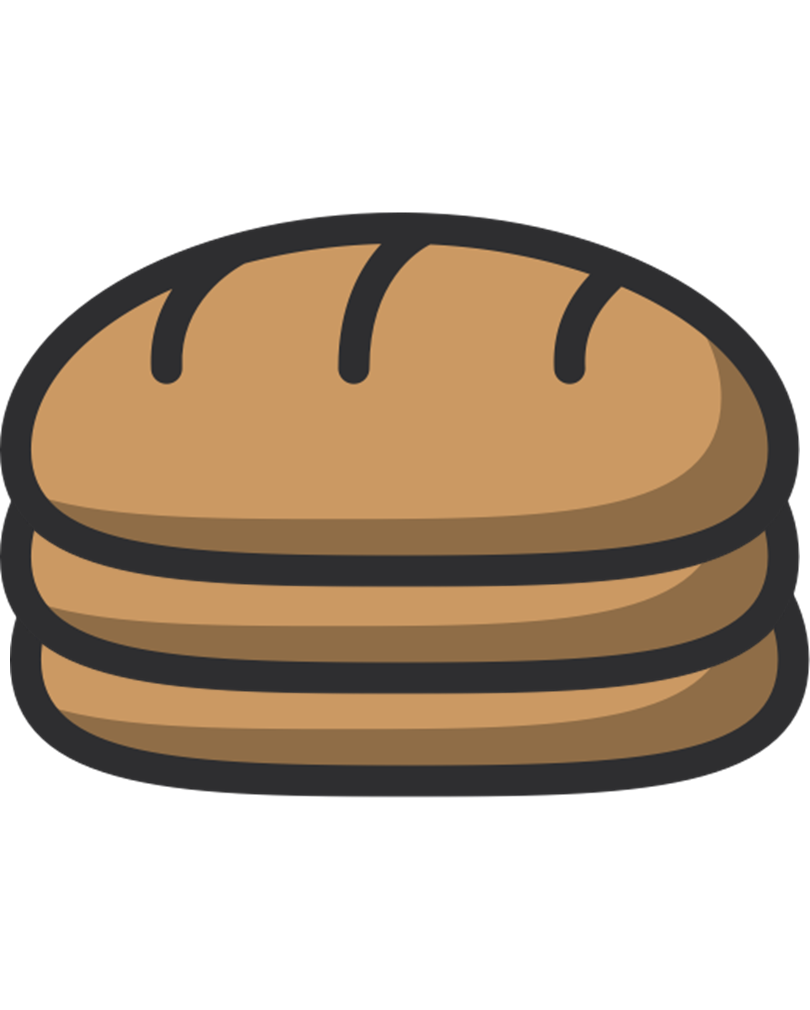 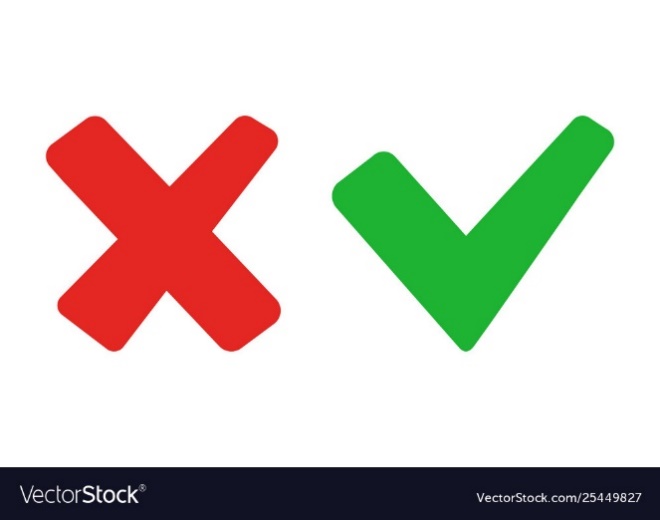 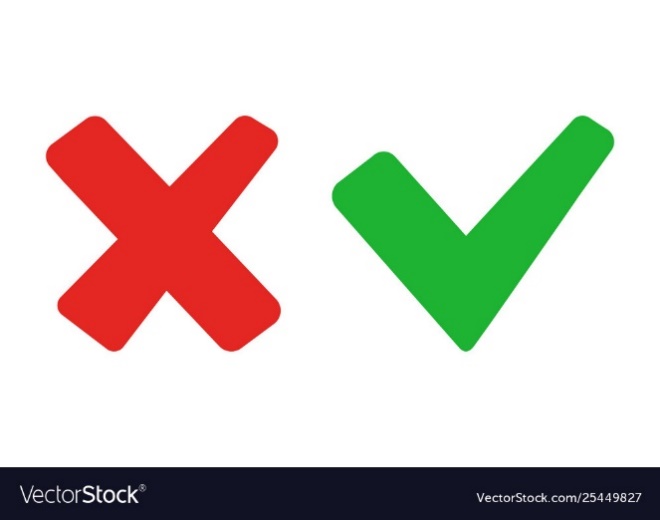 [Speaker Notes: Tích trực tiếp vào ô đáp án]
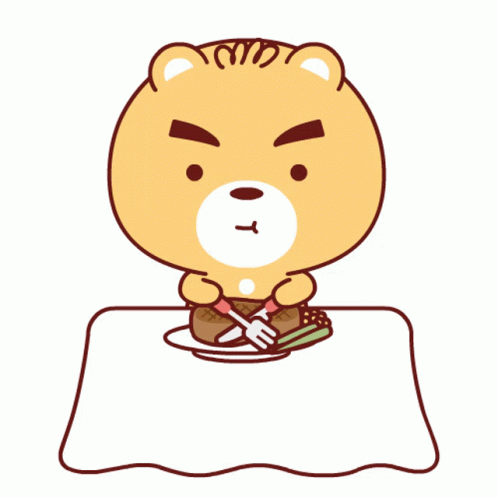 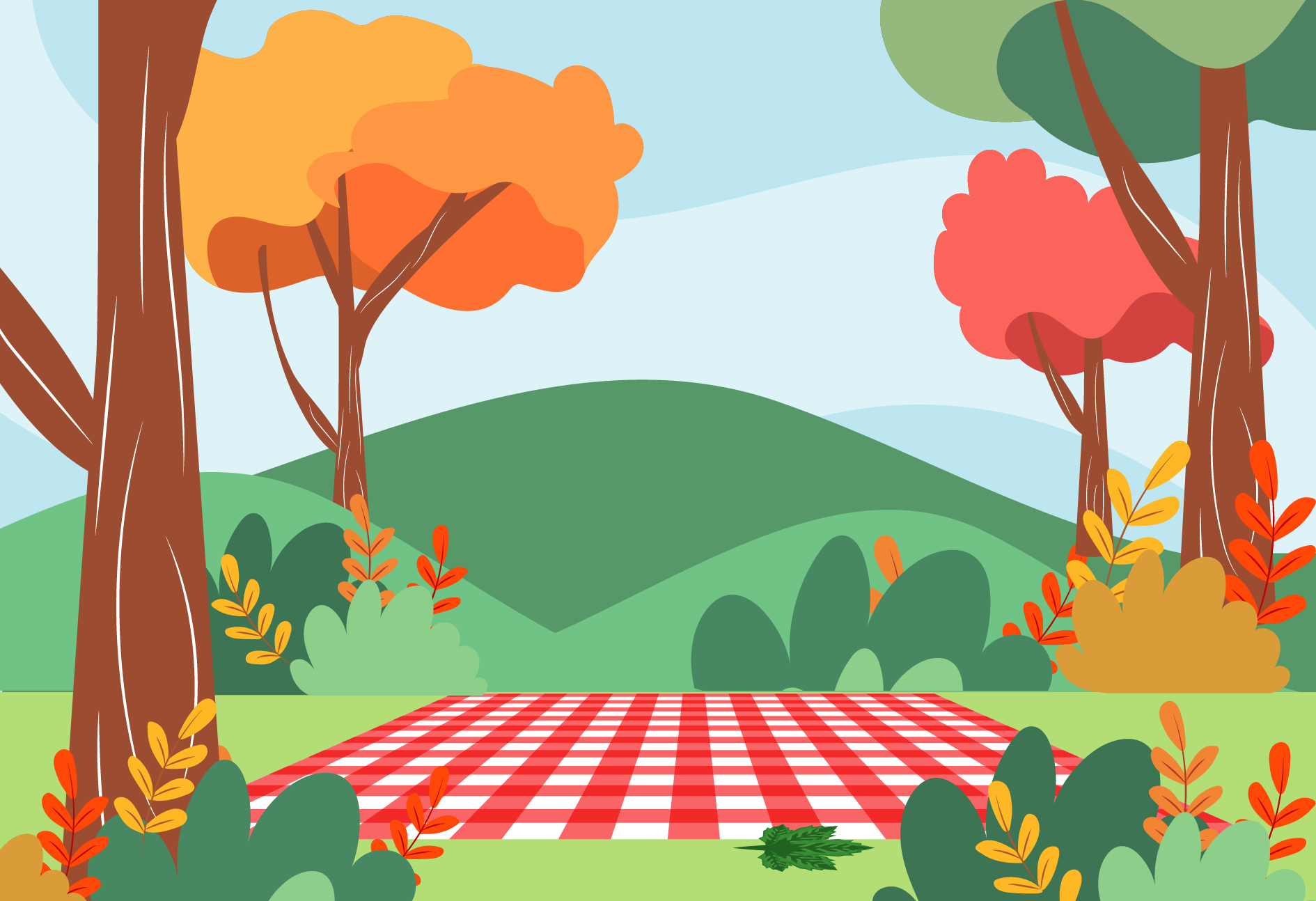 Câu hỏi 3: Cho tam giác ABC vuông tại A, có AC =3 cm, BC = 6 cm. Số đo góc B là:
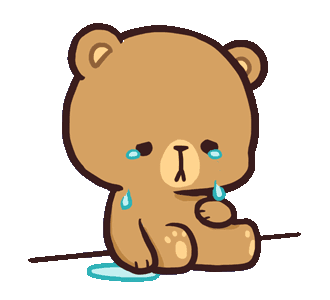 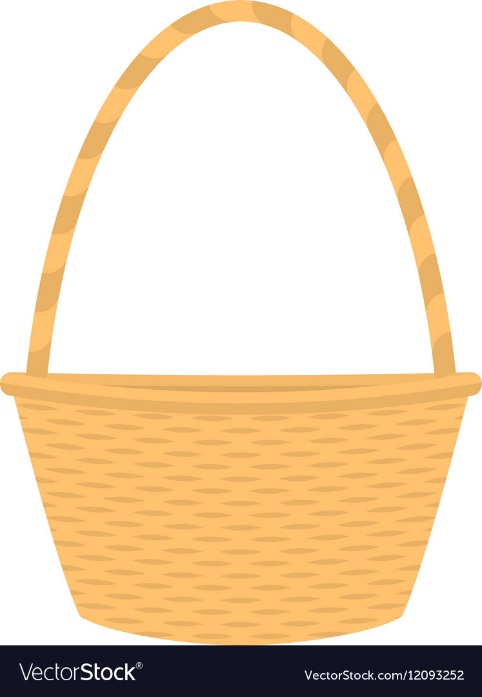 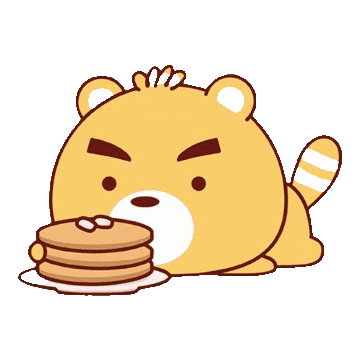 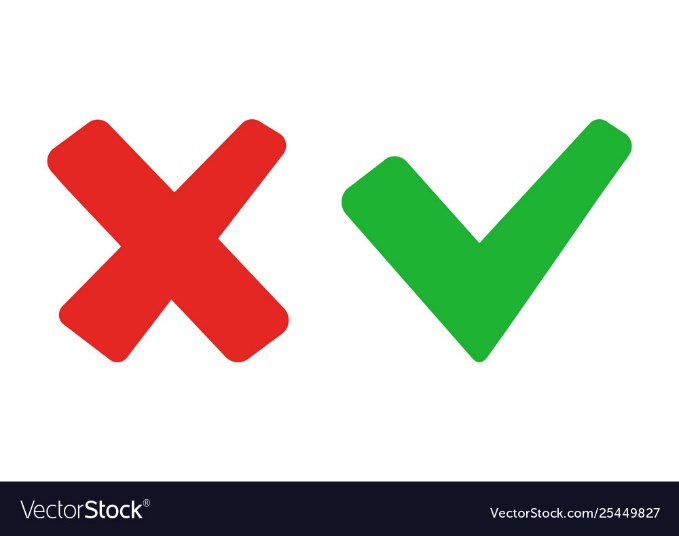 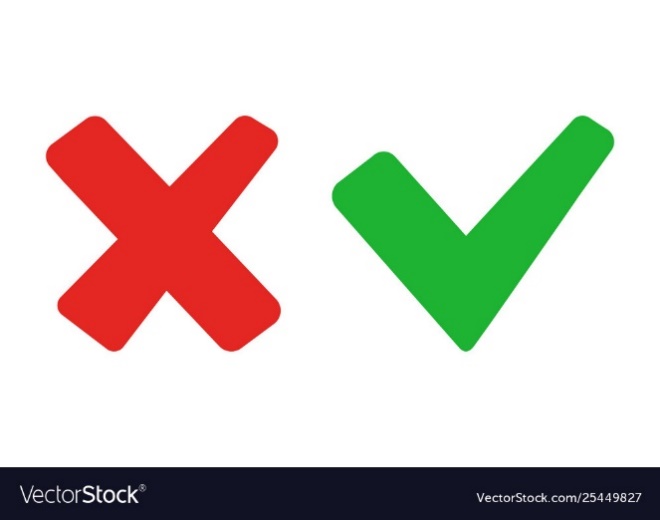 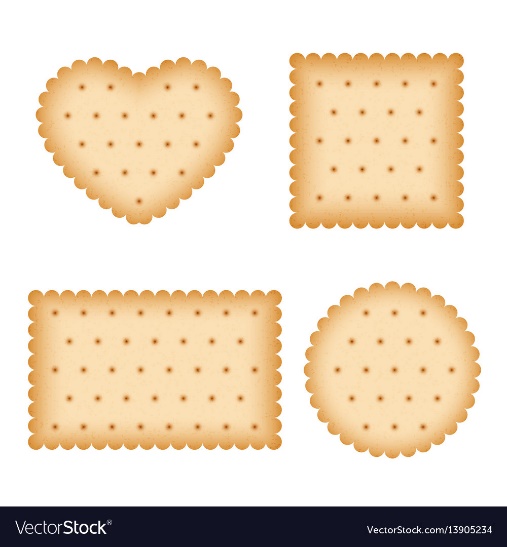 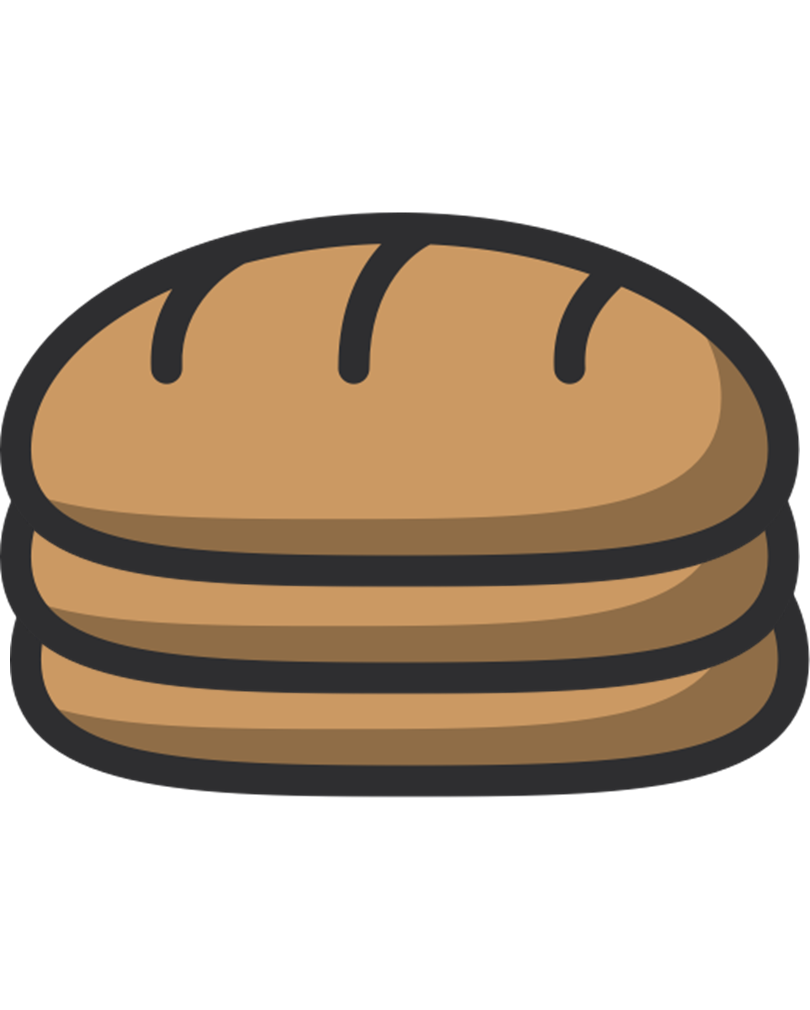 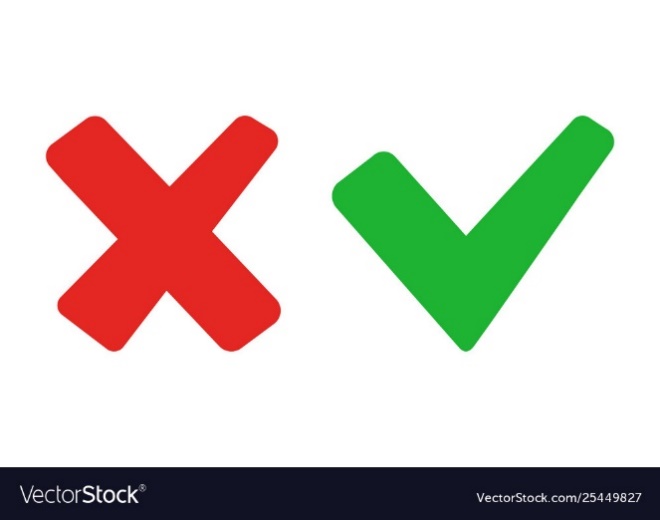 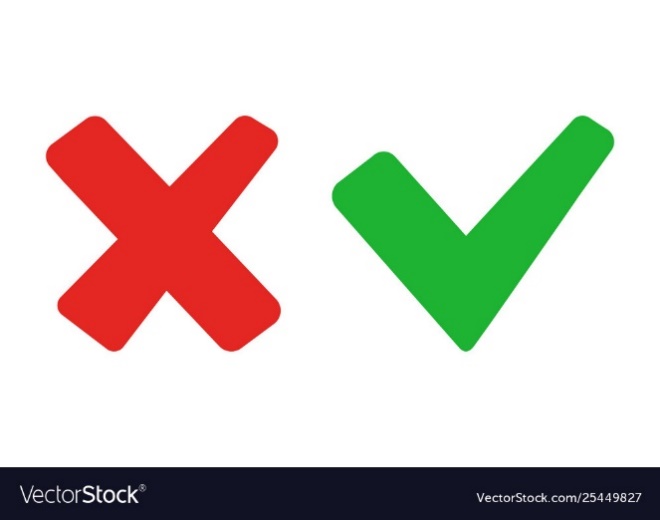 [Speaker Notes: Tích trực tiếp vào ô đáp án]
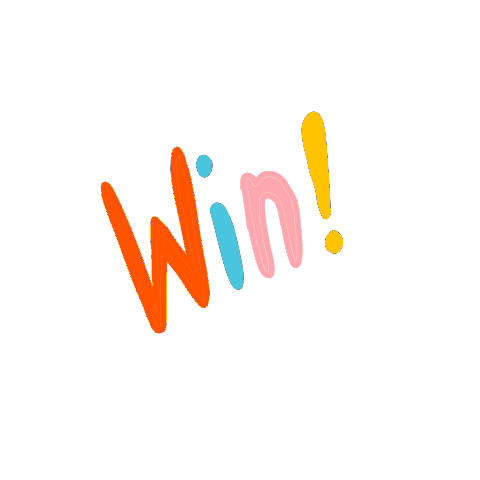 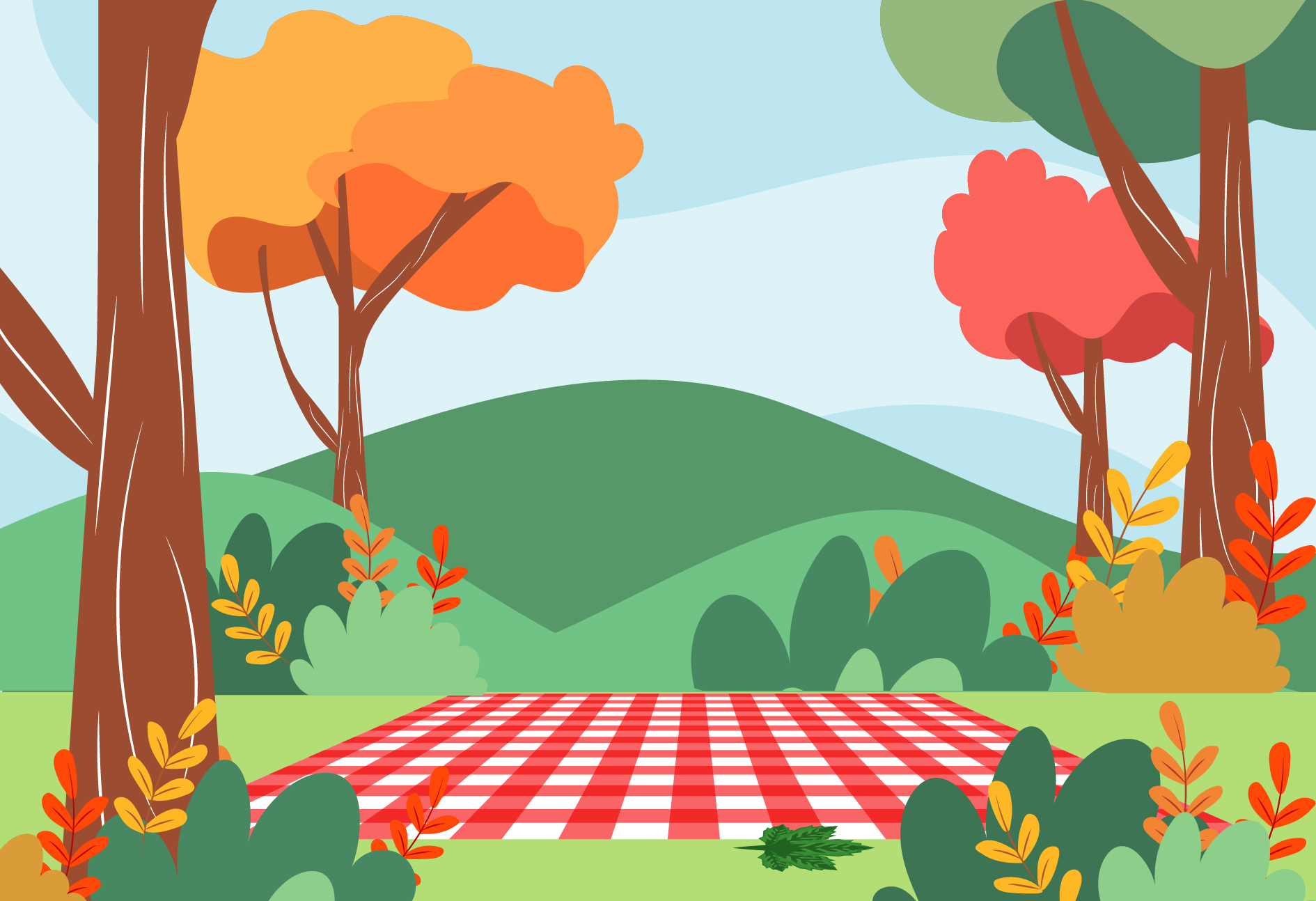 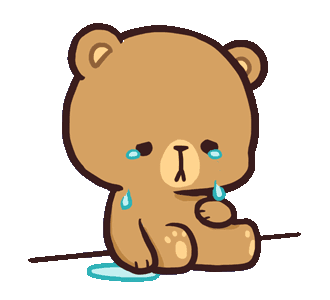 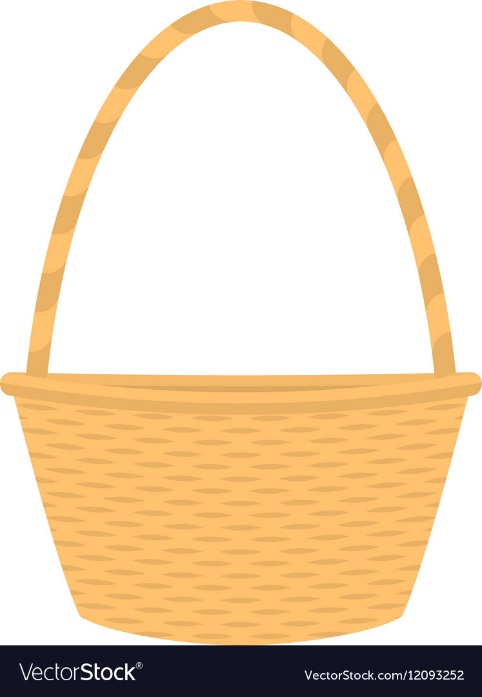 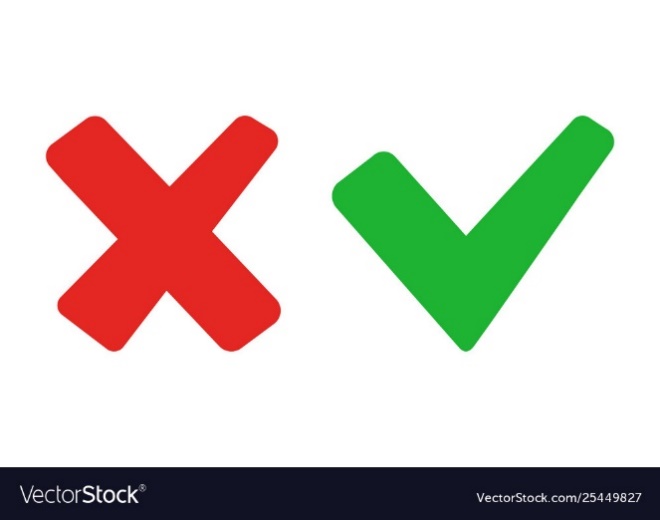 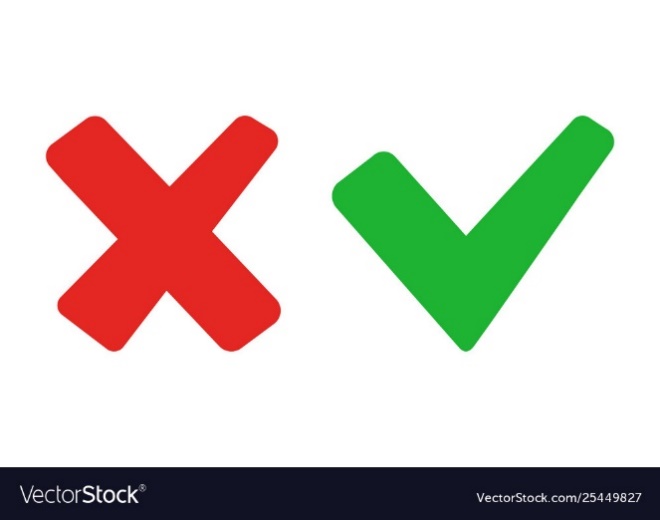 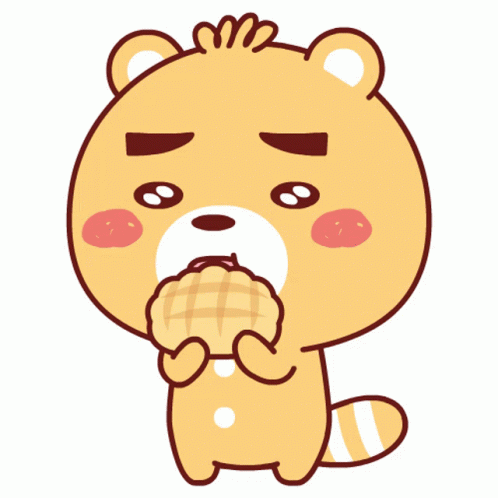 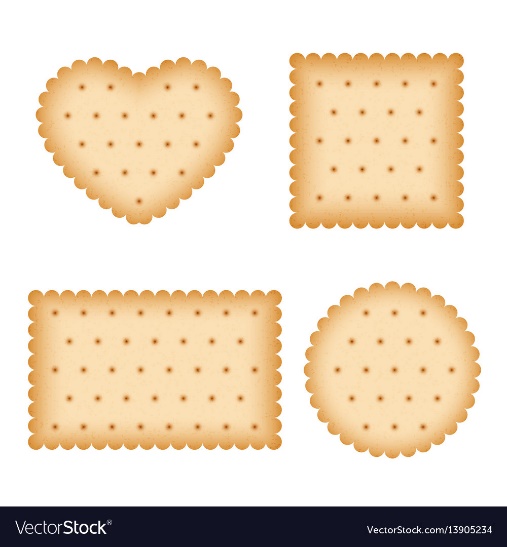 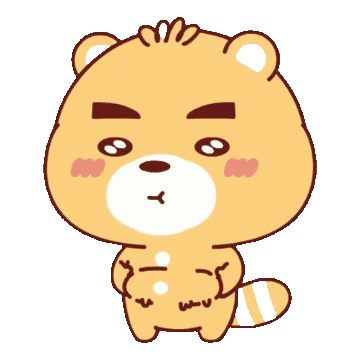 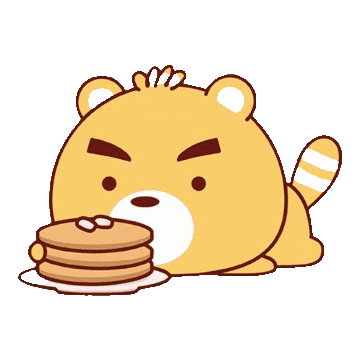 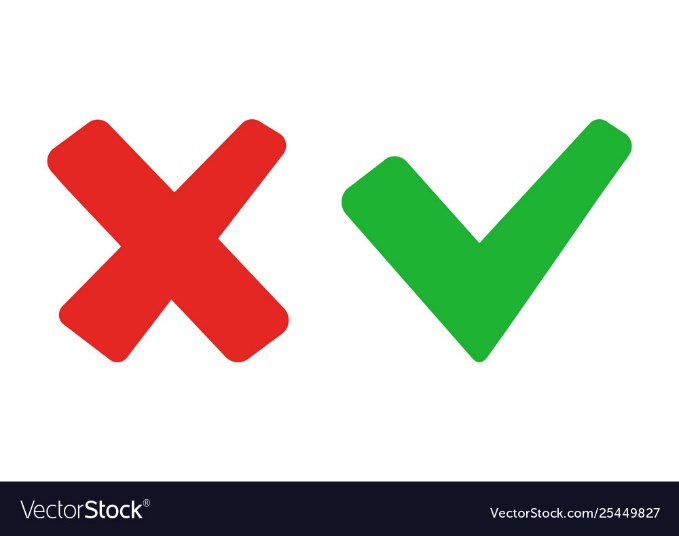 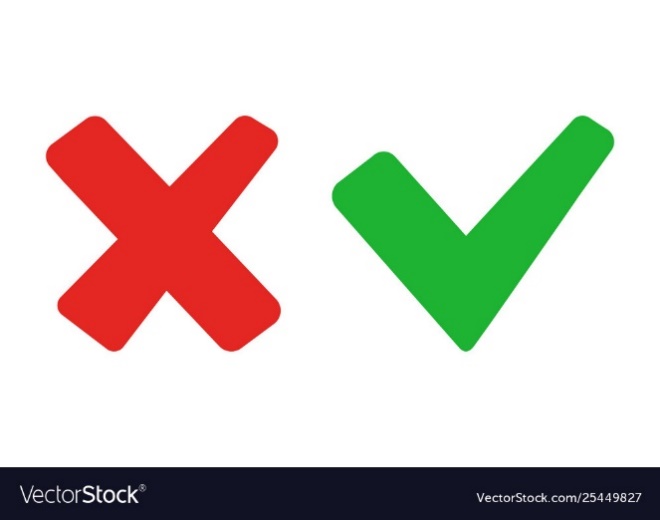 [Speaker Notes: Tích trực tiếp vào ô đáp án]
HƯỚNG DẪN VỀ NHÀ
Ôn tập kiến thức đã học.
Hoàn thành bài tập trong SGK từ bài 4.1 đến 4.7.
Đọc và chuẩn bị trước Bài 12 – Một số hệ thức giữa cạnh, góc trong tam giác vuông và ứng dụng.
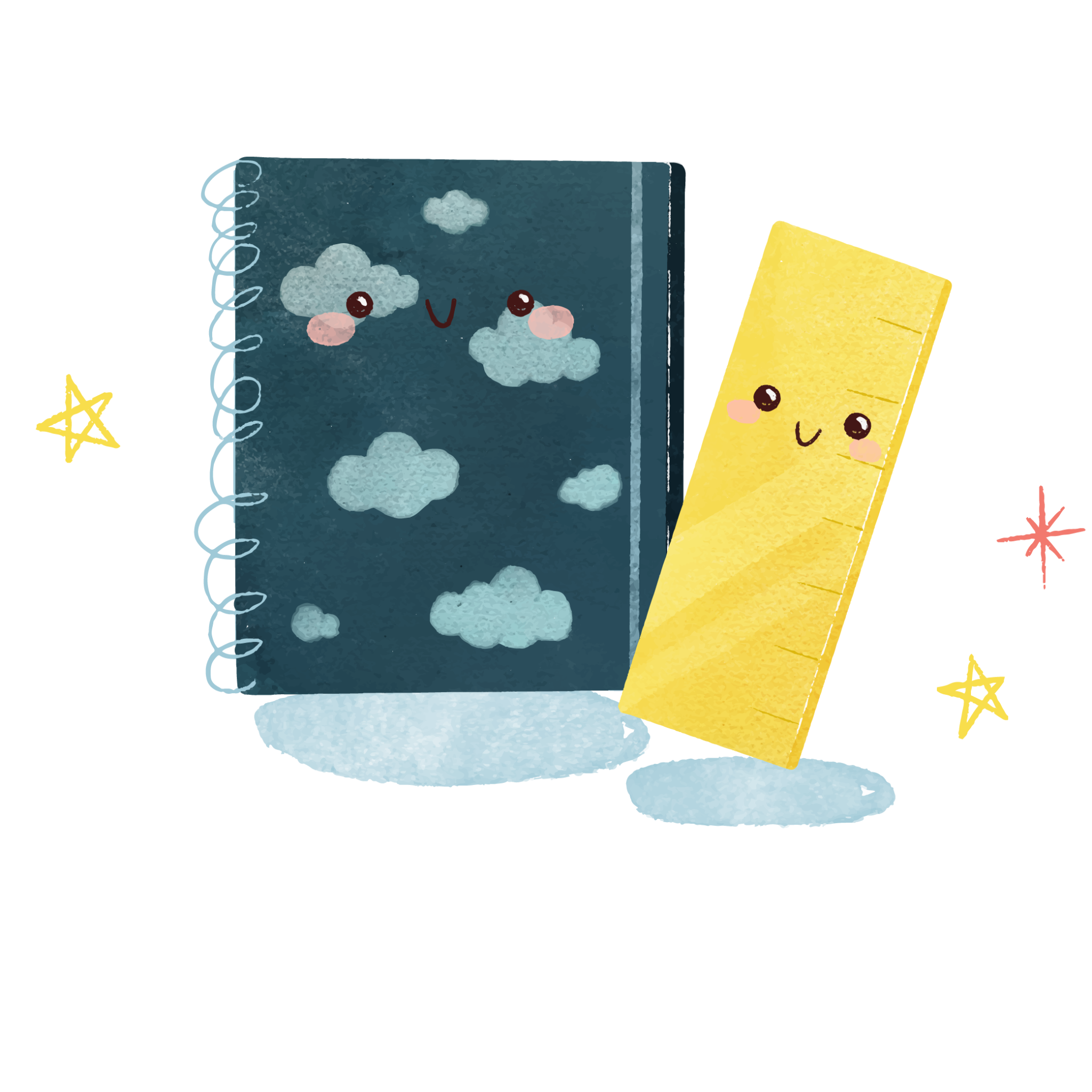 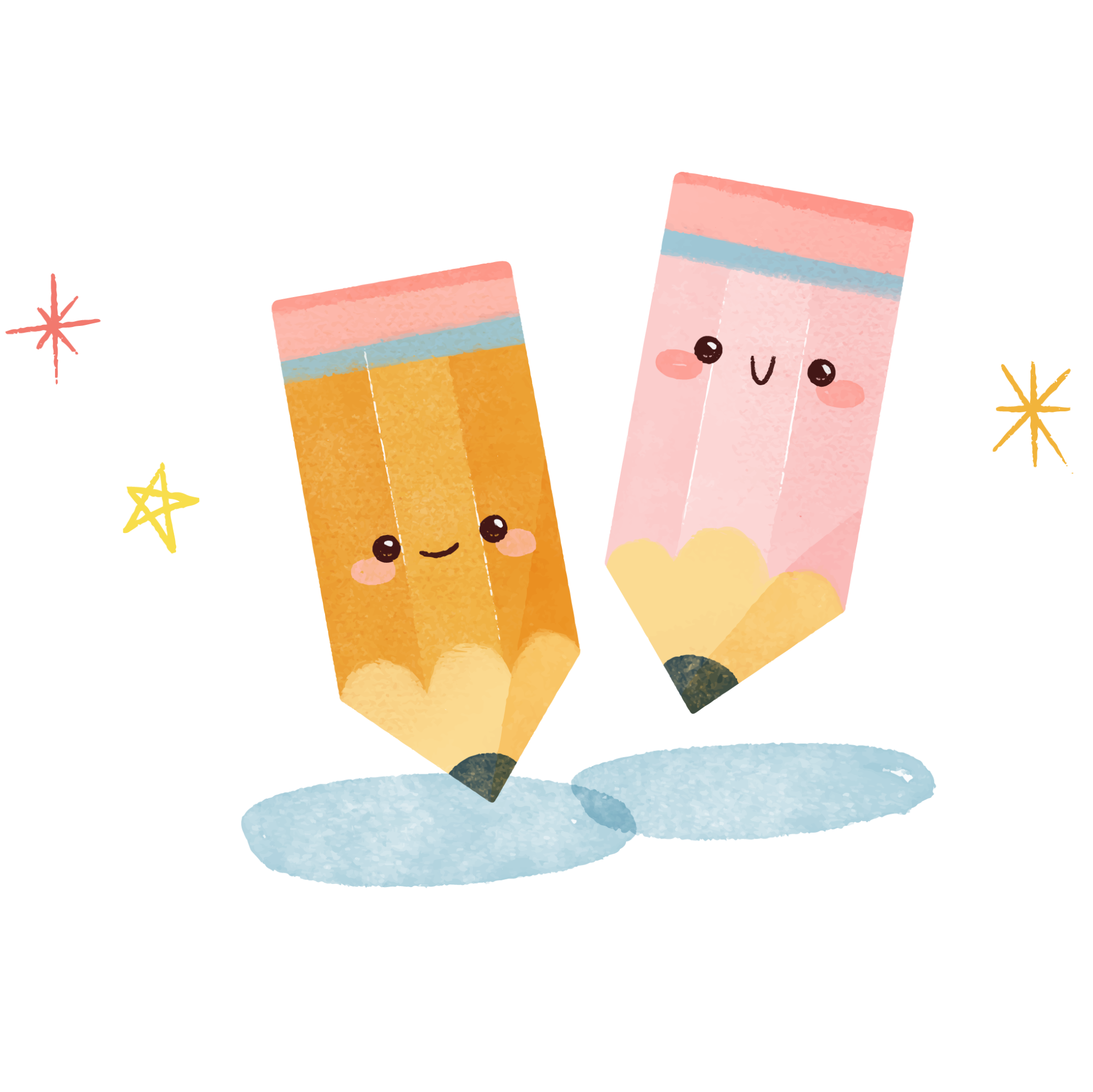 HẸN GẶP LẠI CÁC EM Ở TIẾT HỌC SAU!
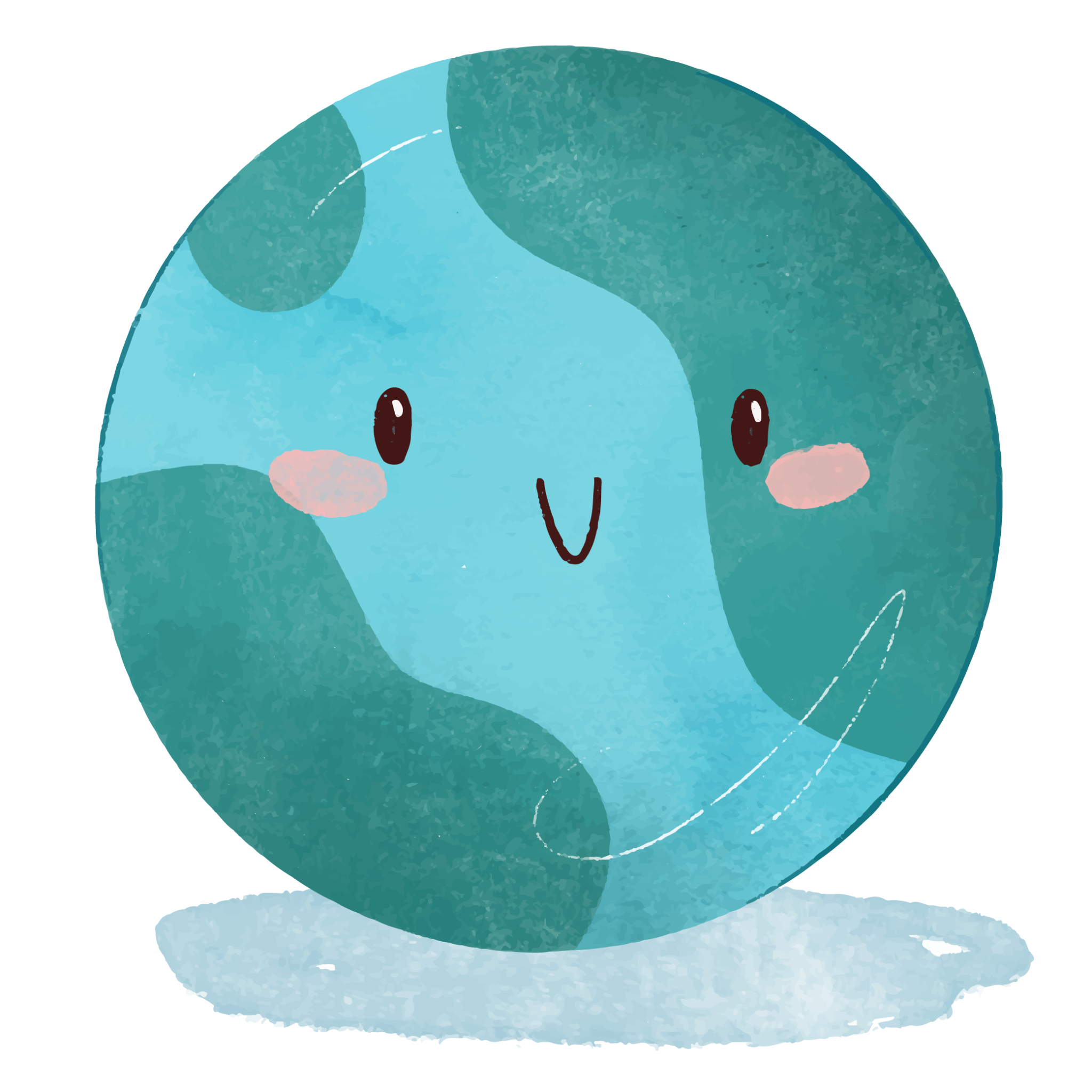